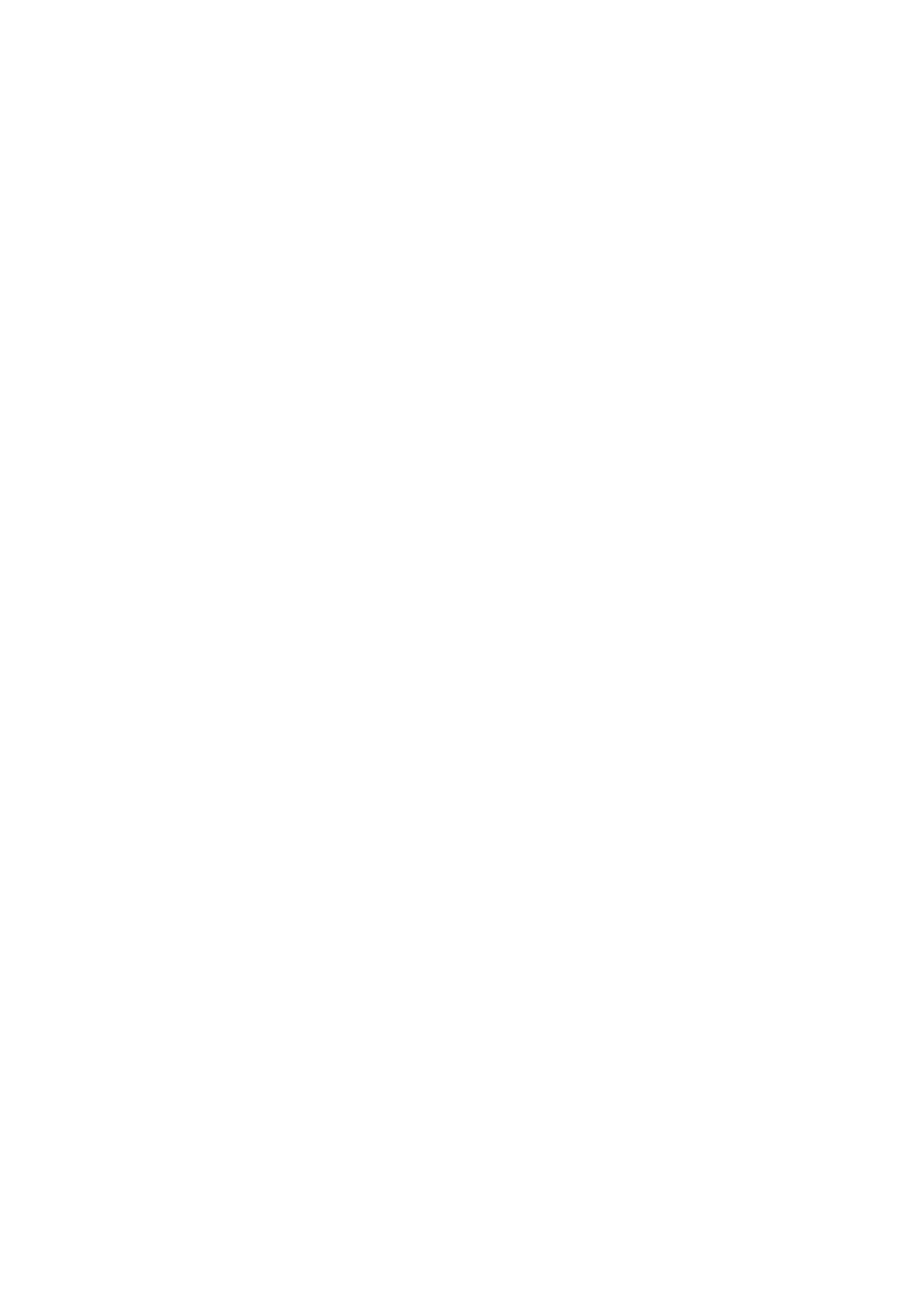 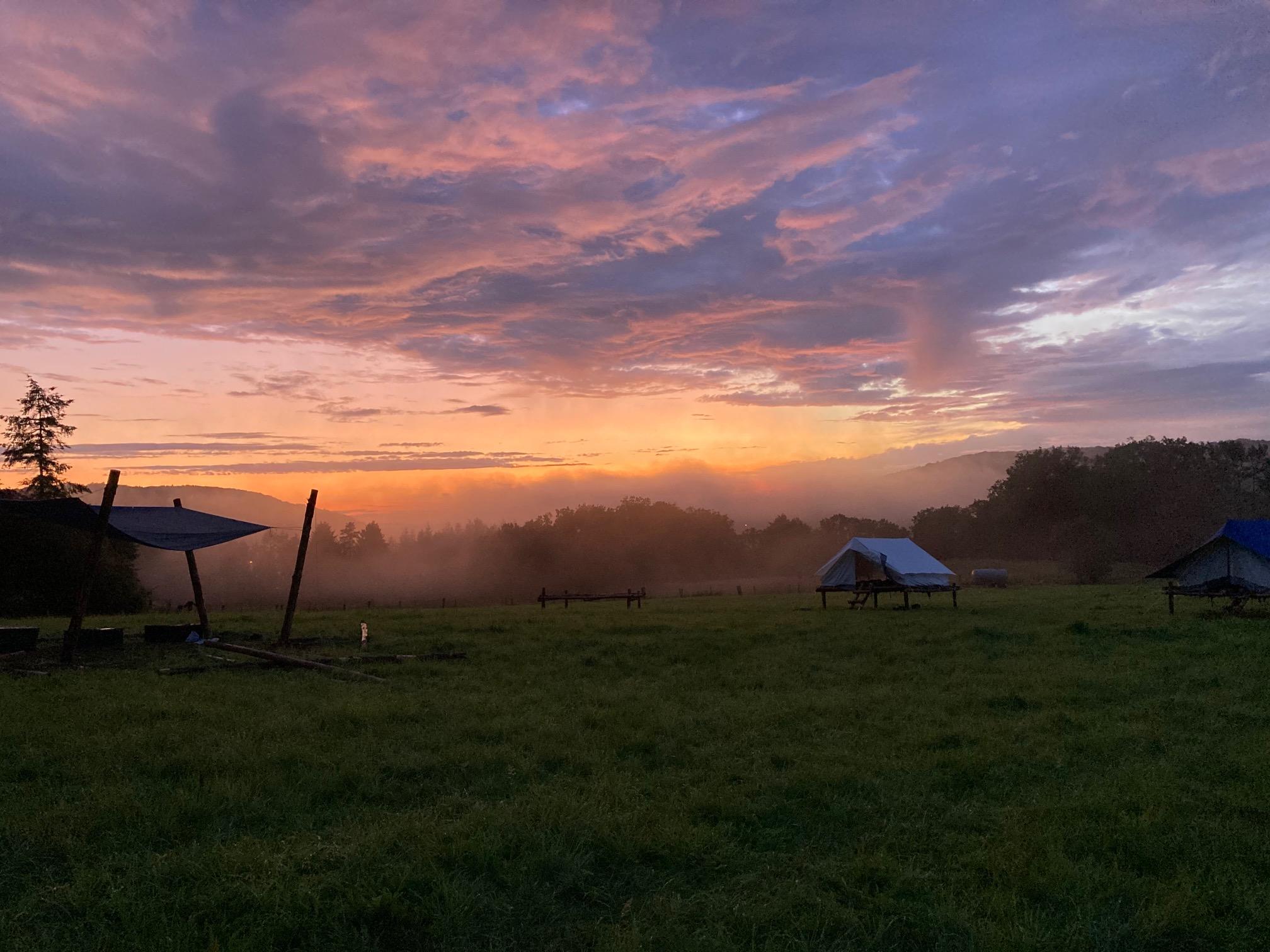 Chant de laPROMESSE
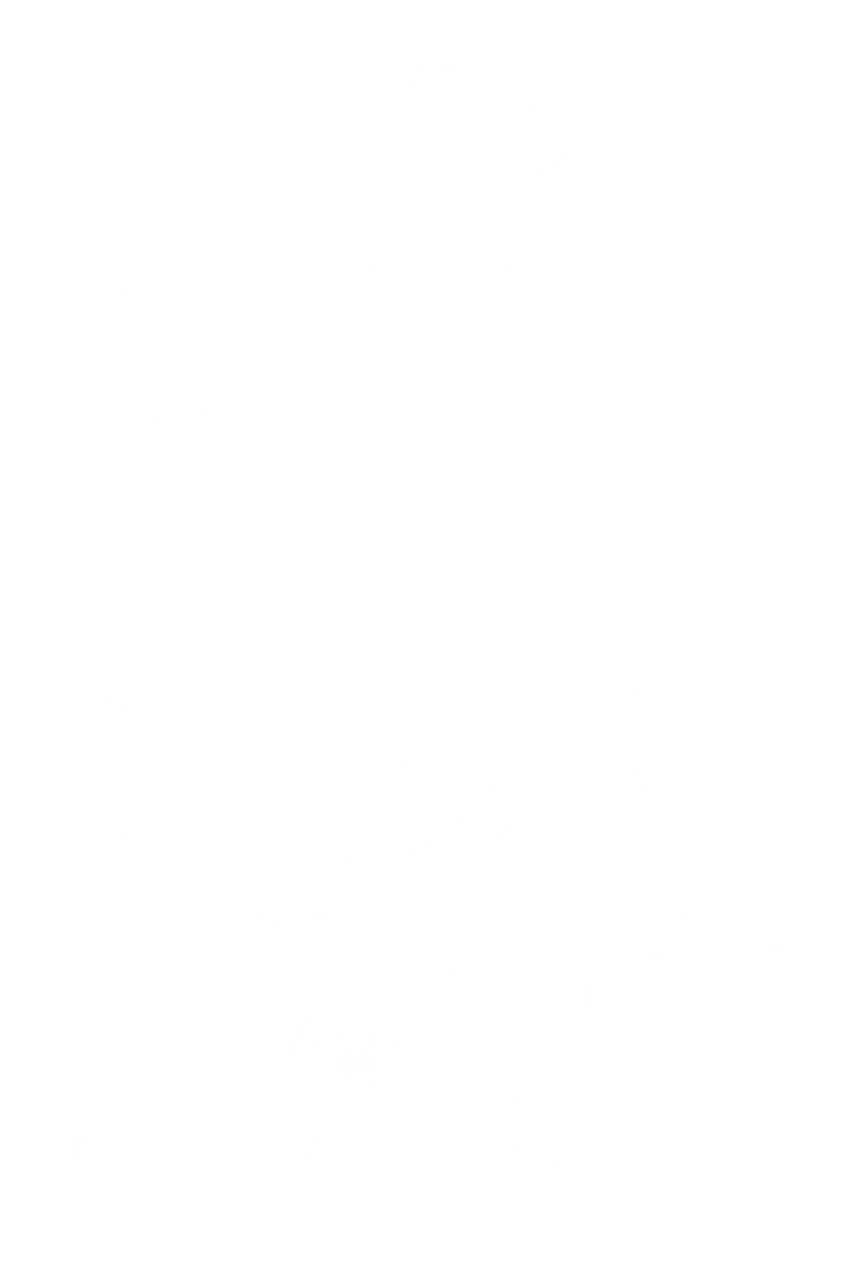 2013
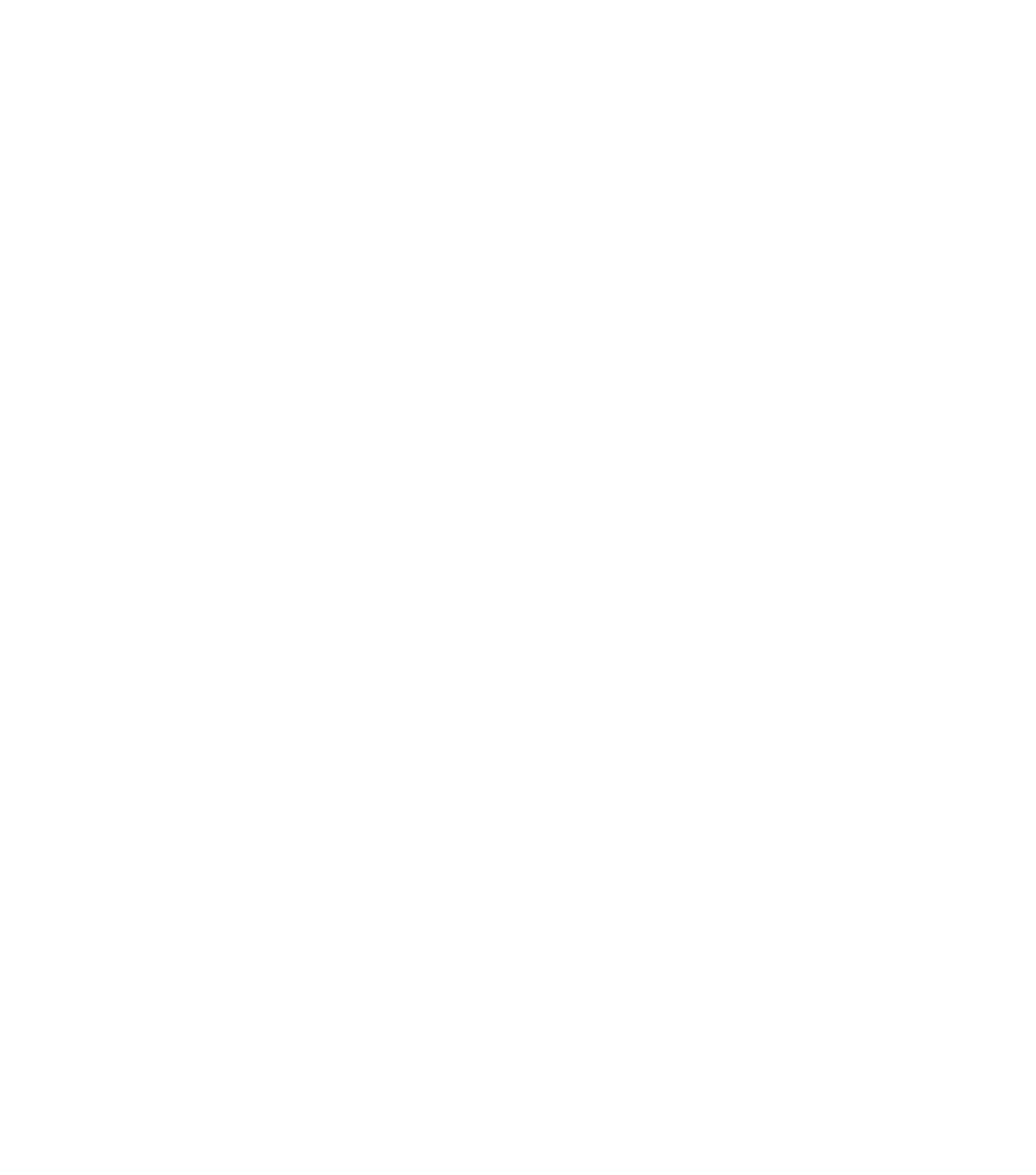 Paroles, mélodie et arrangements : Samir Barris - Les Scouts ASBL
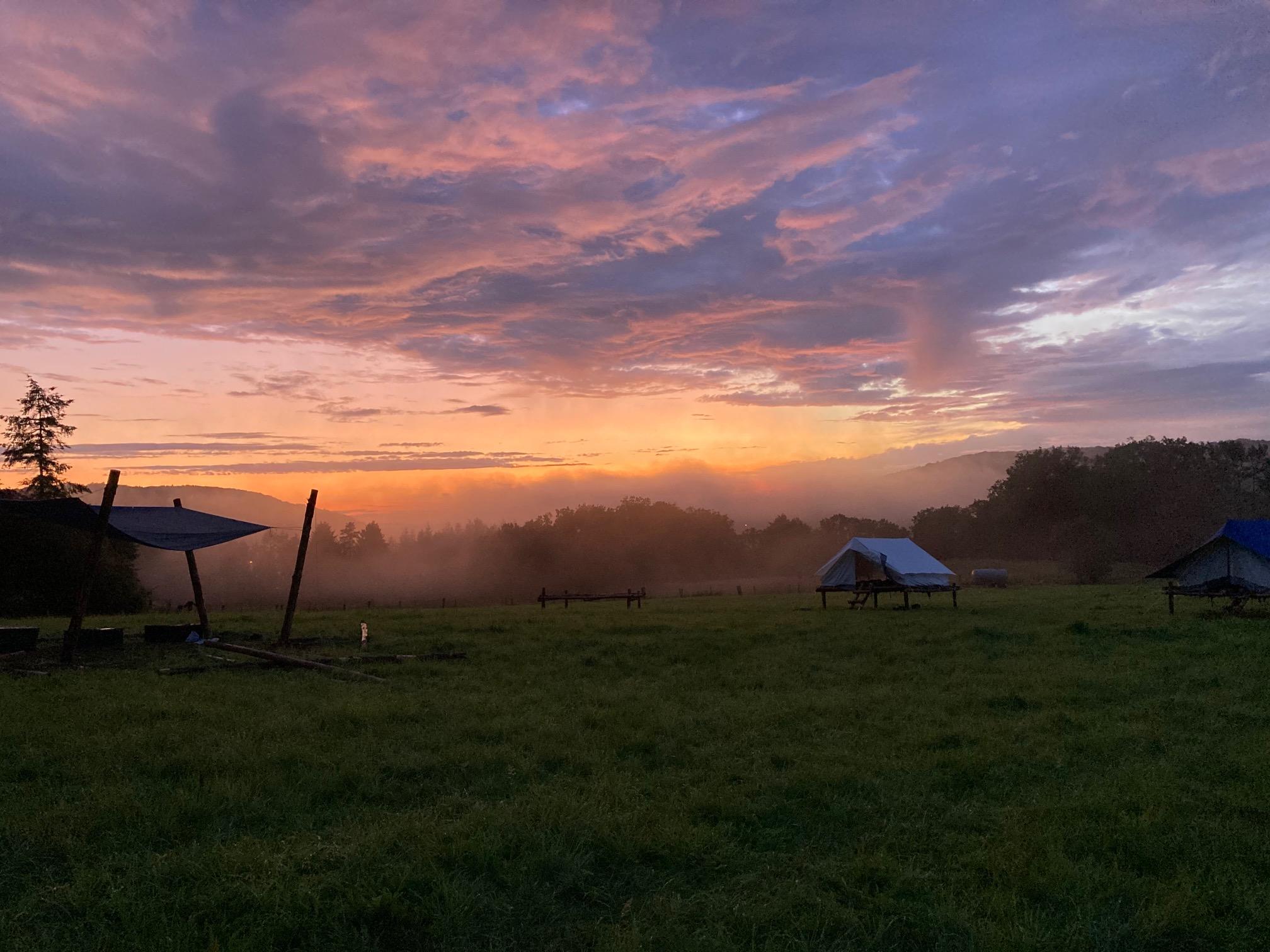 Couplet 1
Un sourire 
Une main 
Une épaule 
Un mot qui fera du bien
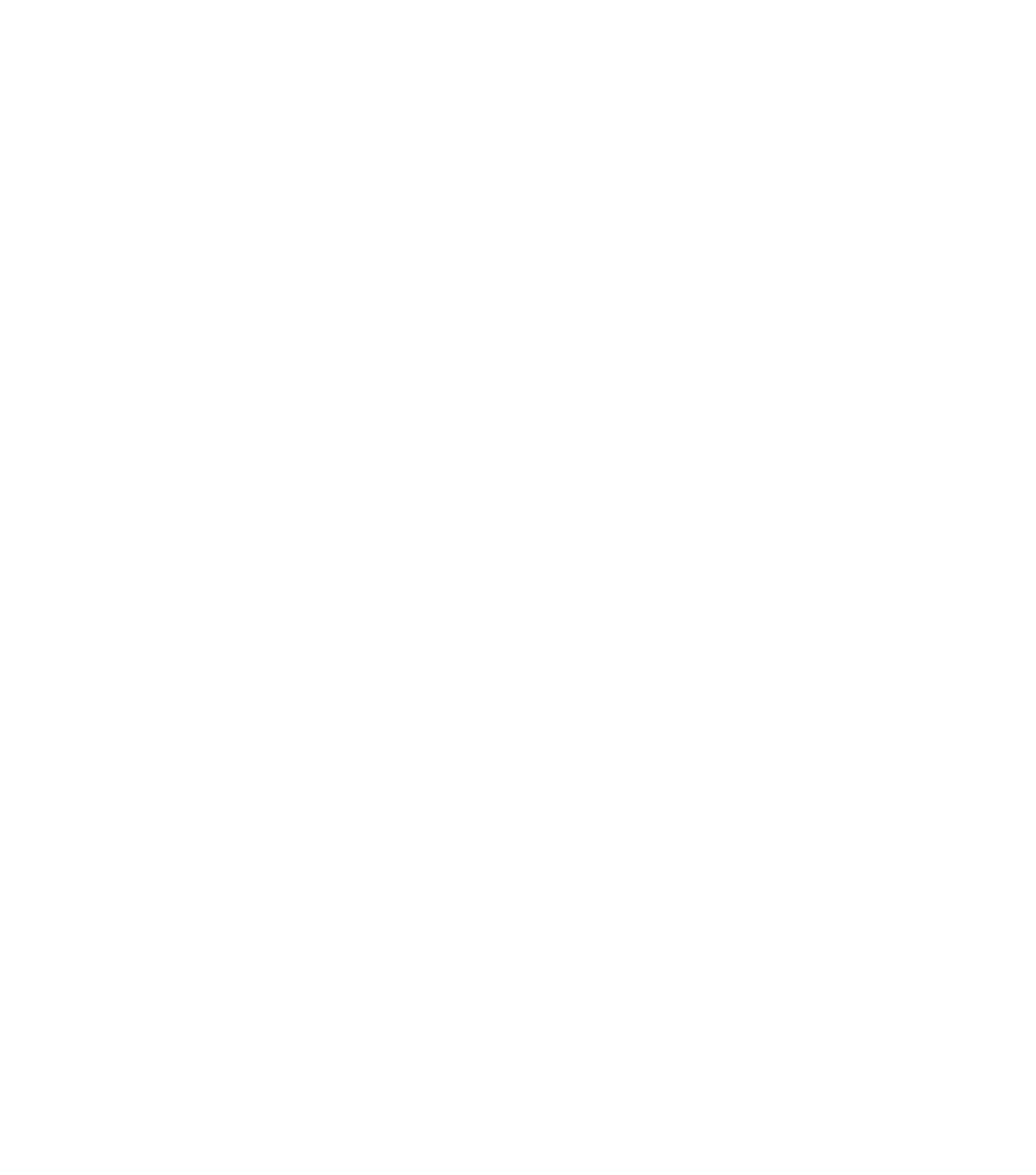 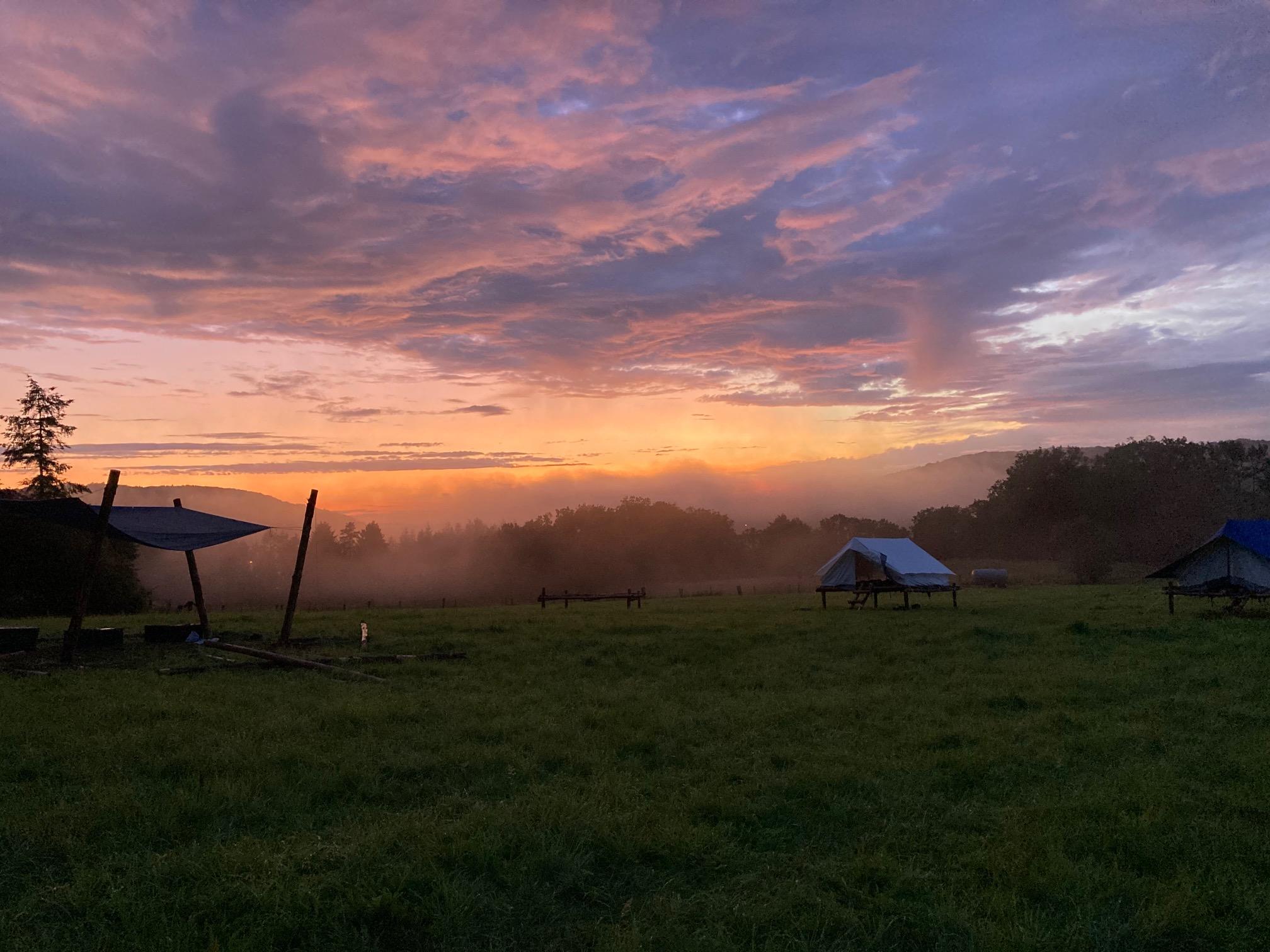 Couplet 1
Je les donne 
Sans compter 
Toujours prêt à partager
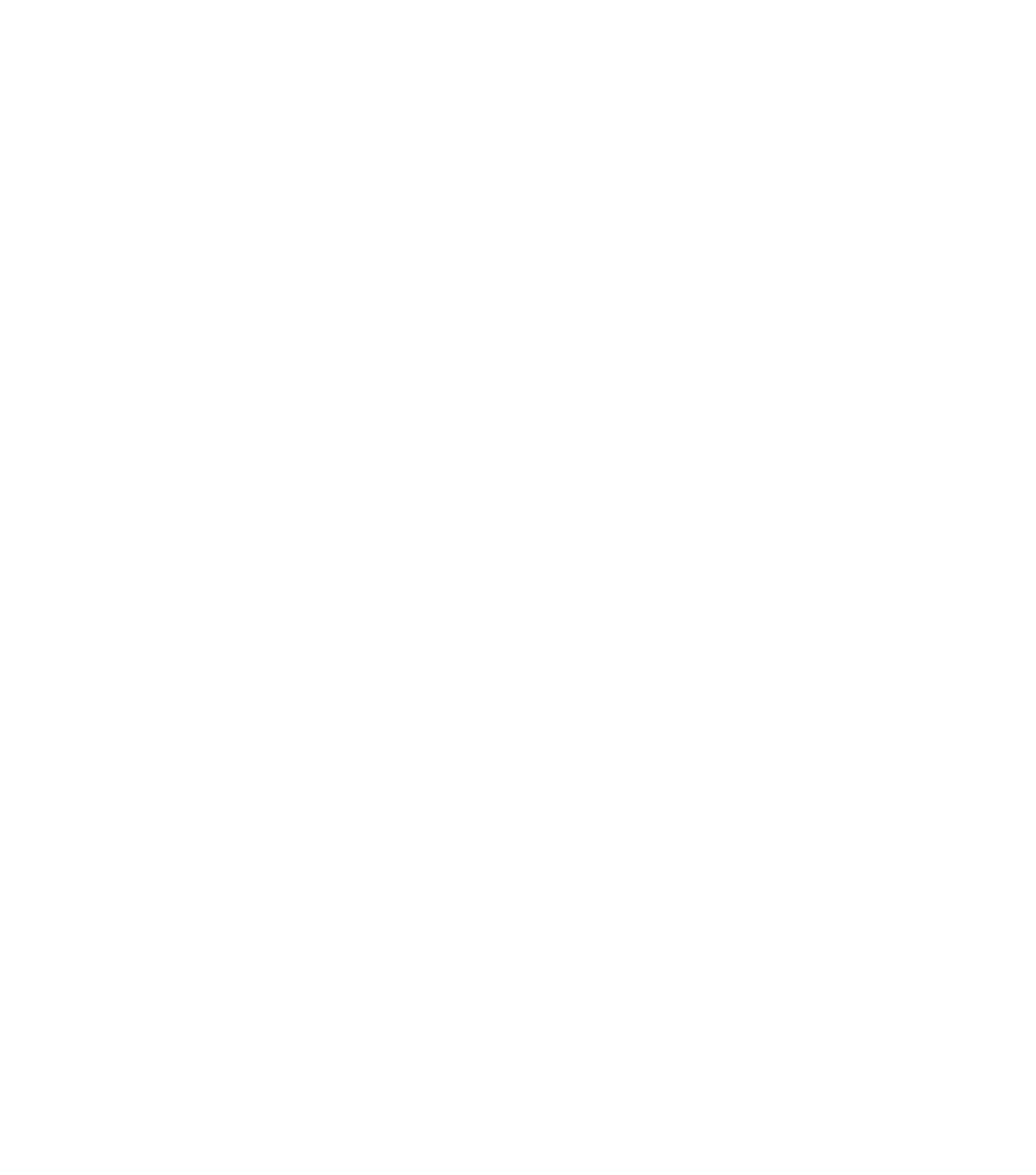 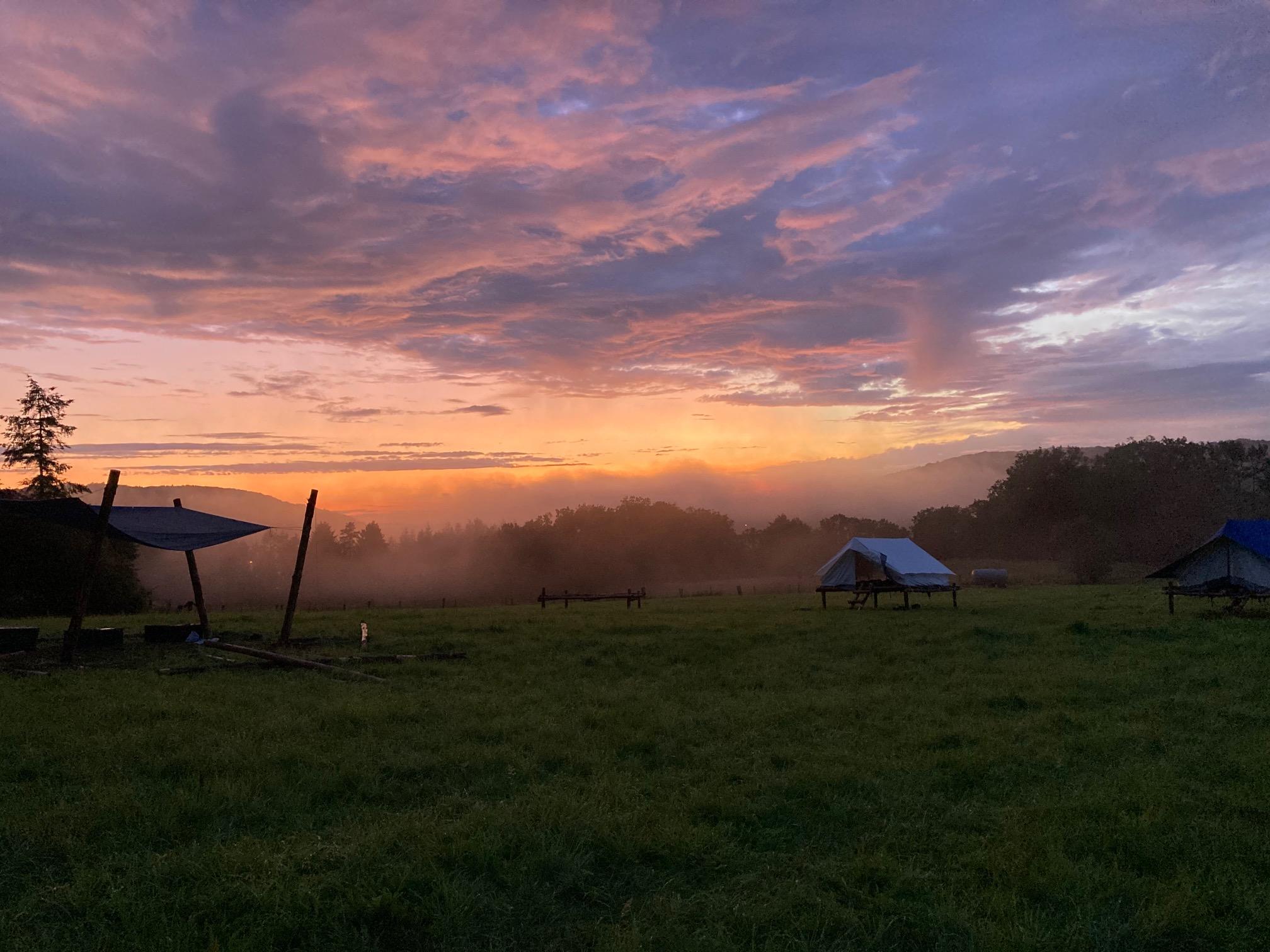 Couplet 1
Dans la troupe
Dans le monde
Je veux être quelqu’un sur qui l’on compte
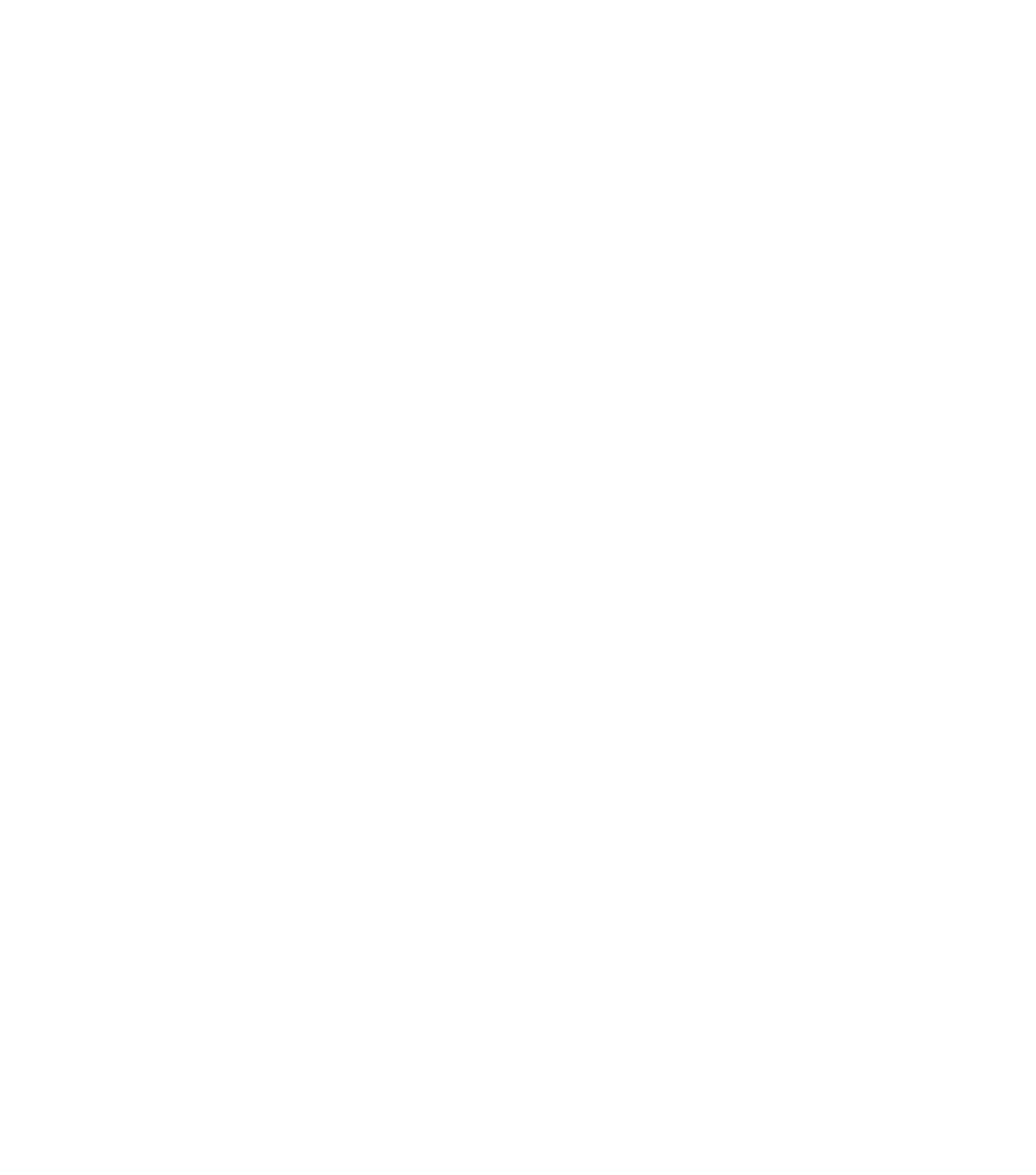 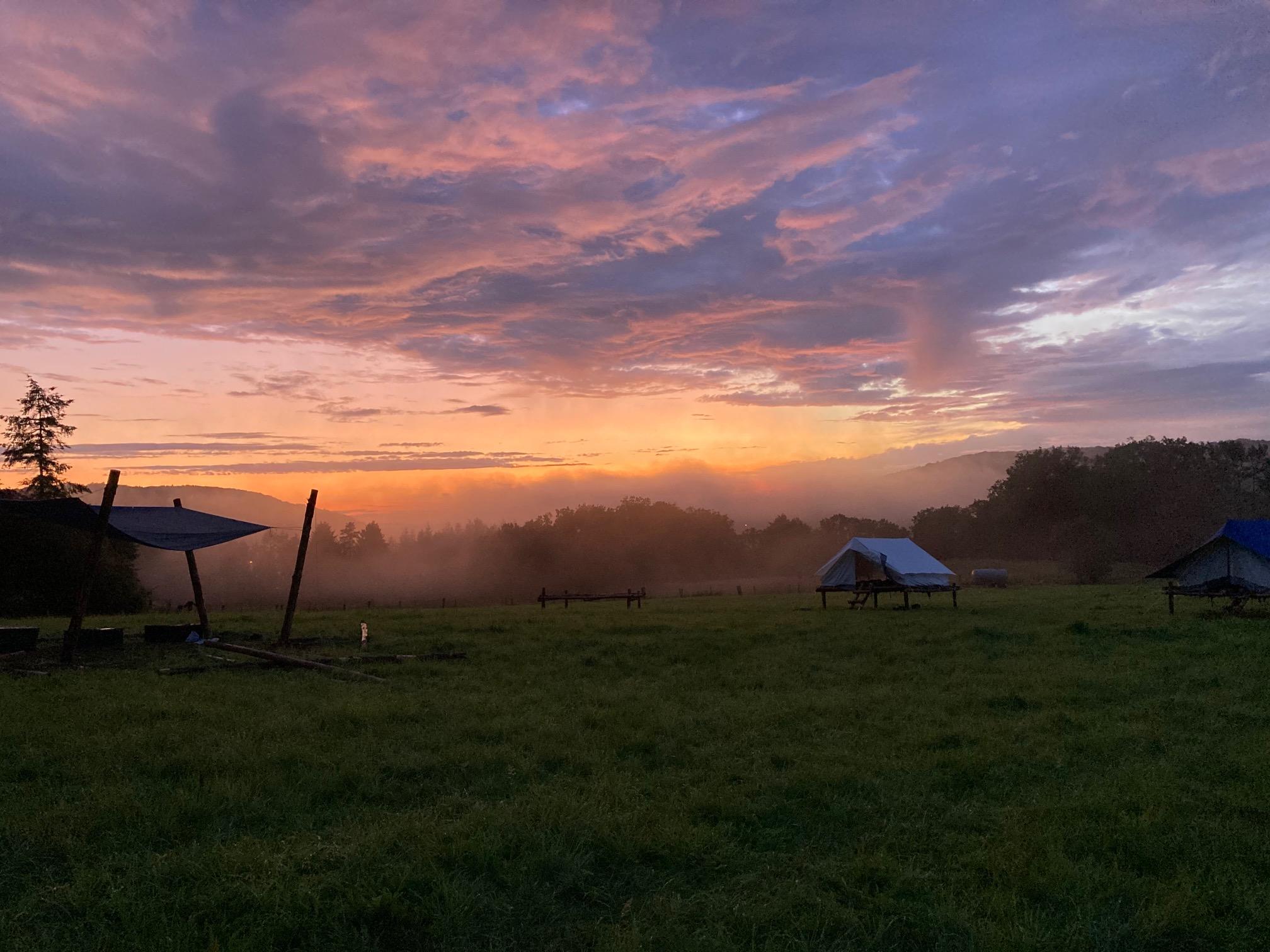 Couplet 1
Par ciel gris
Par ciel bleu
Je m’engage à faire de mon mieux
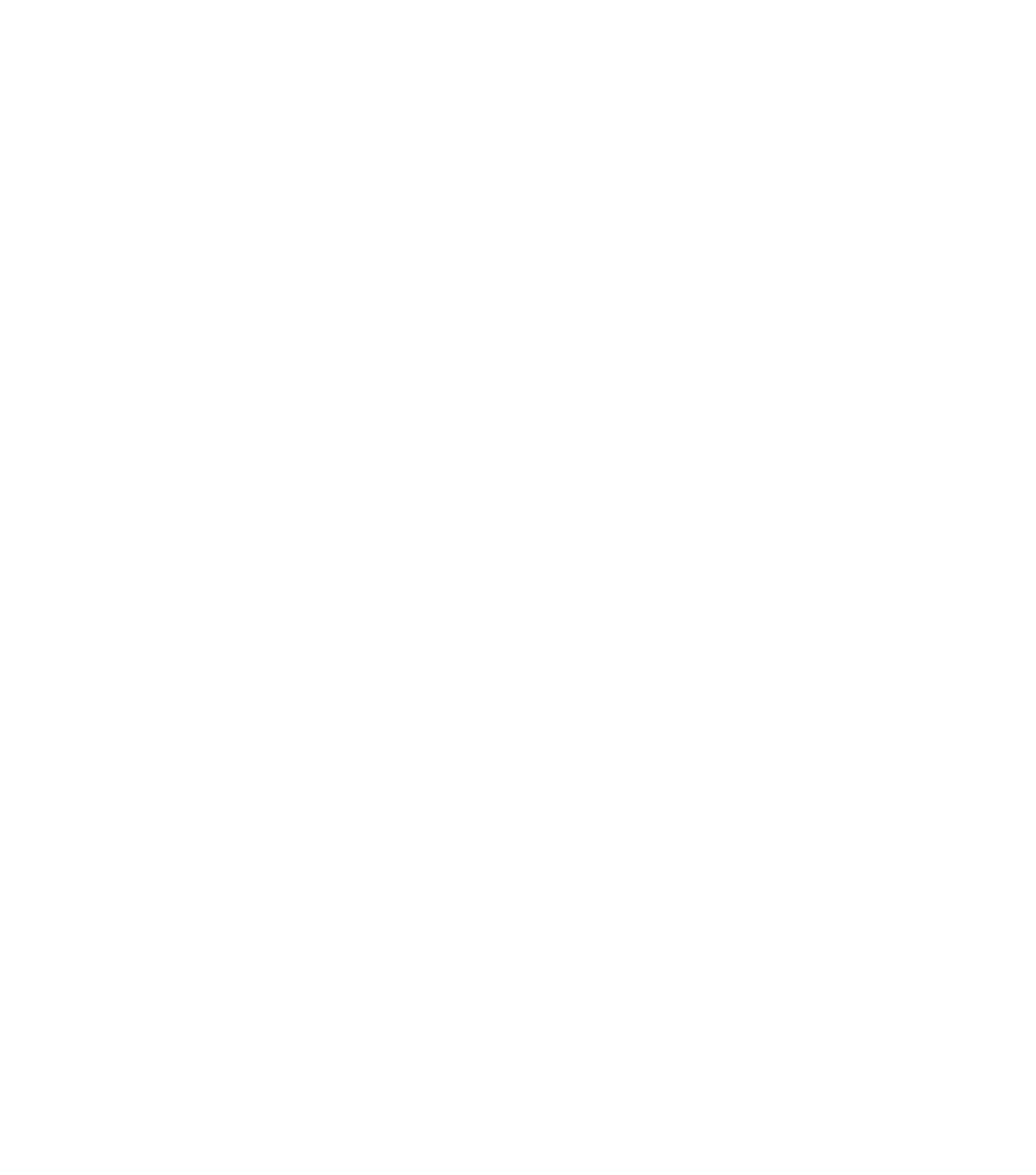 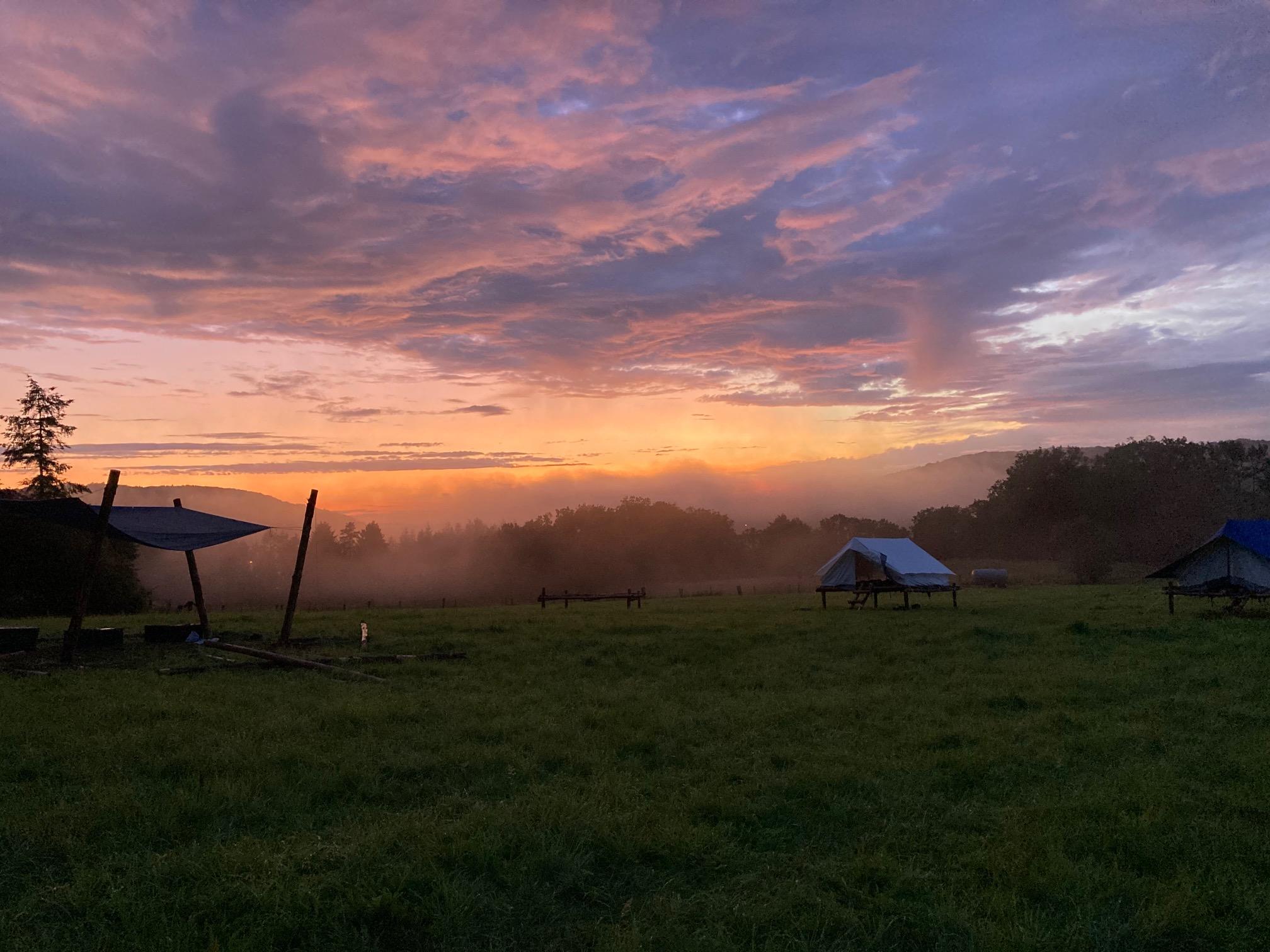 Refrain
Je promets 
Je promets 
Je promets 
Je promets 
Cette Loi, je la fais mienne
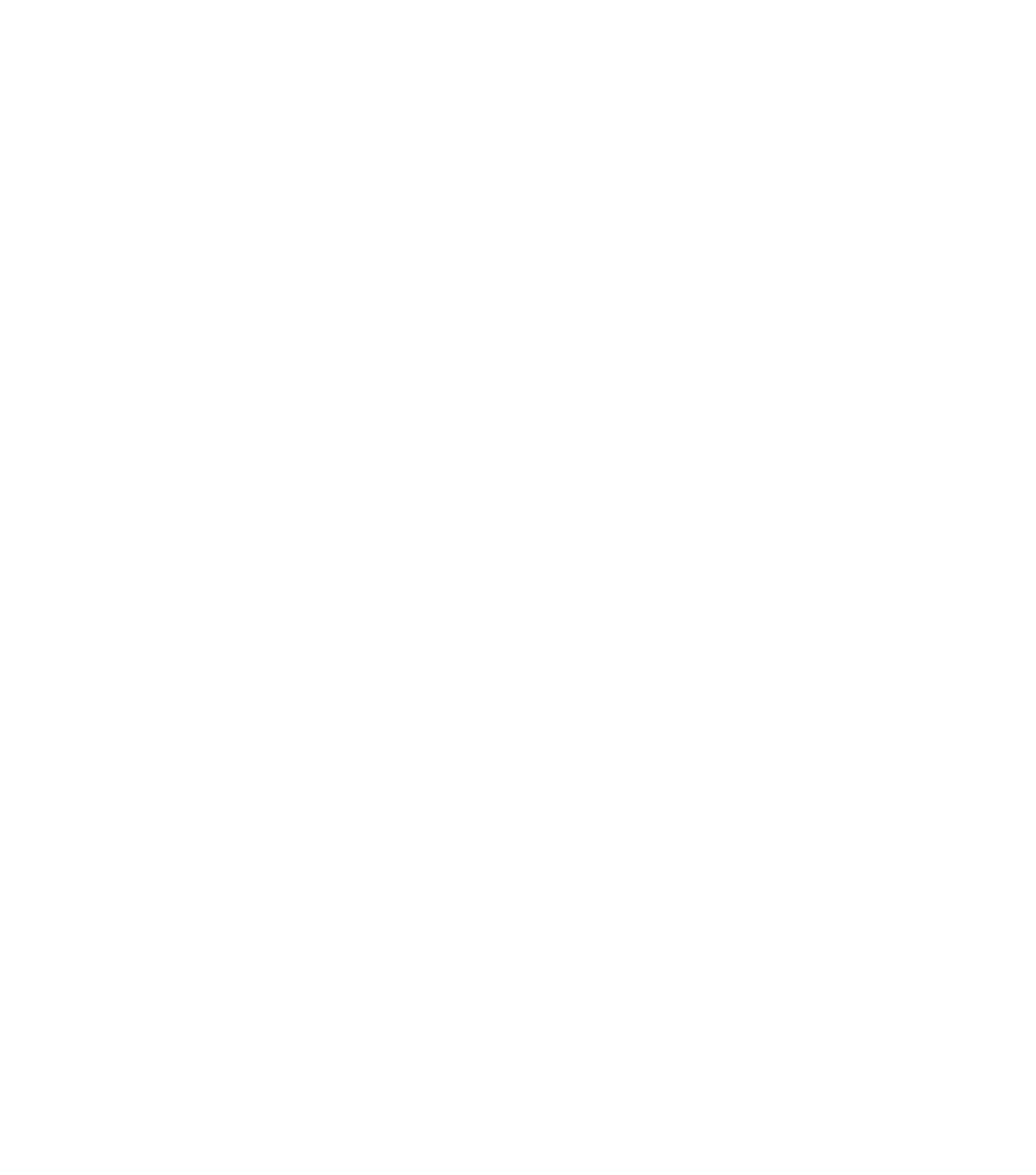 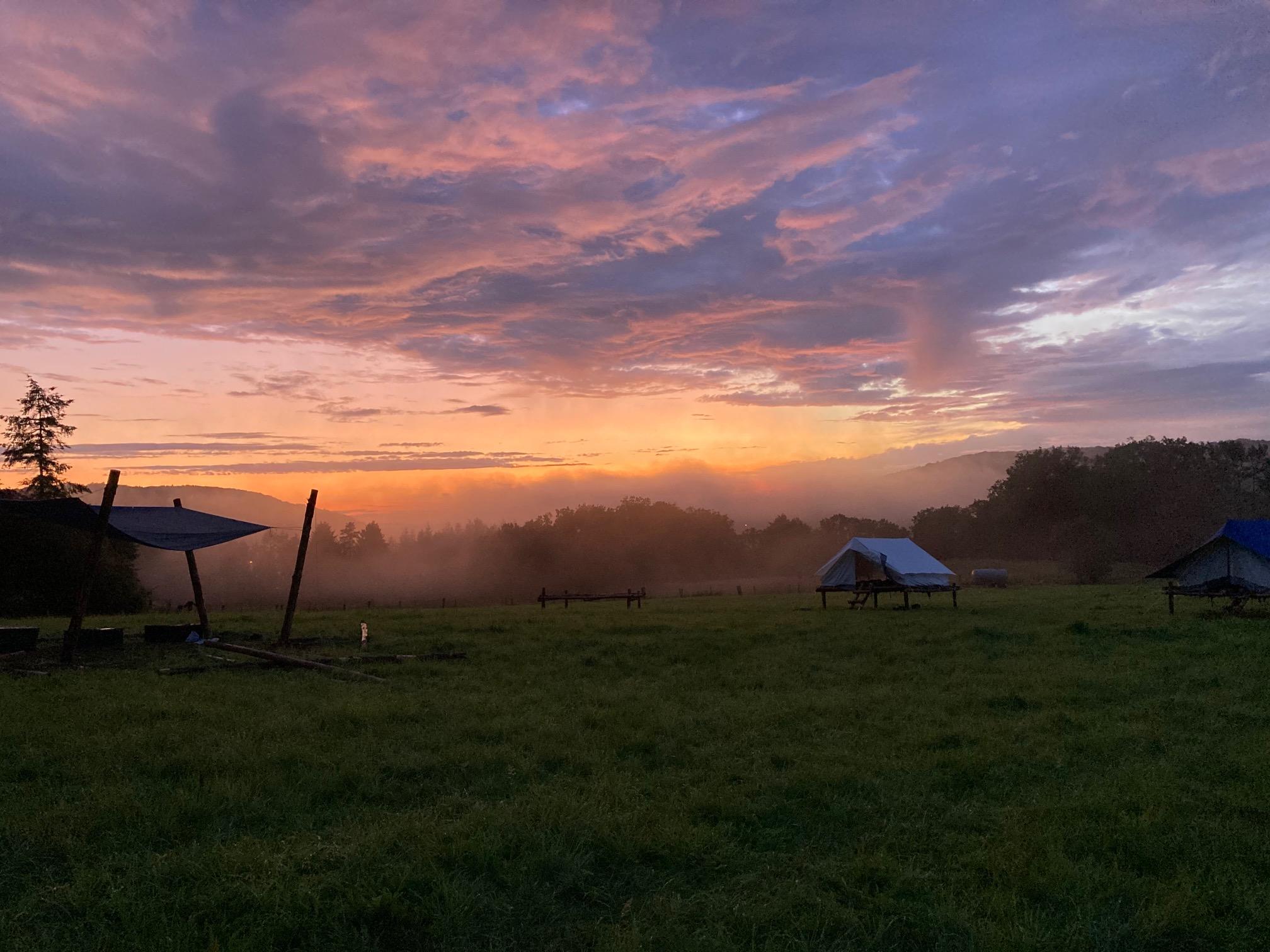 Refrain
Je promets 
Je promets 
Je promets 
Je promets 
Toujours prêt quoi qu’il advienne
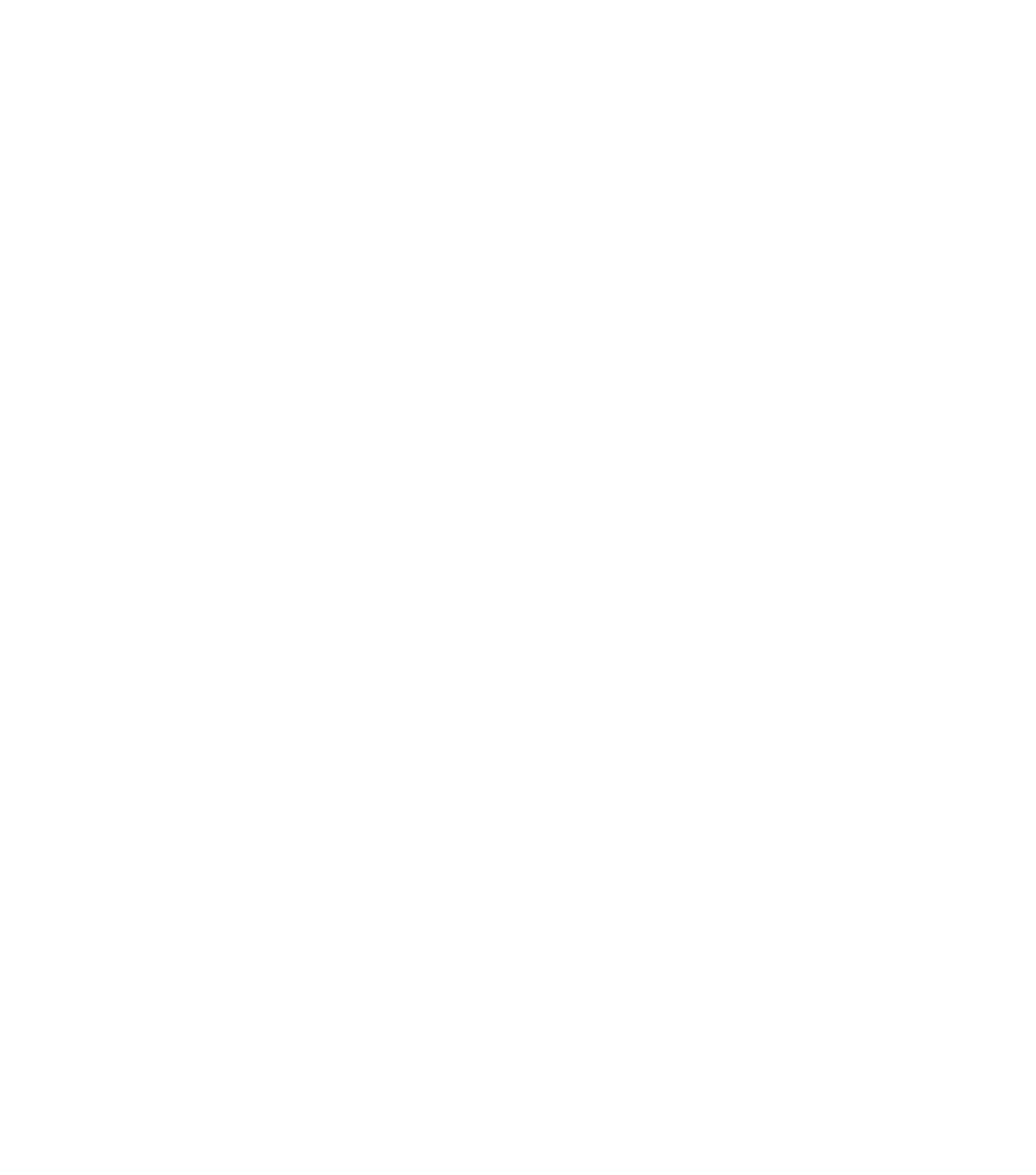 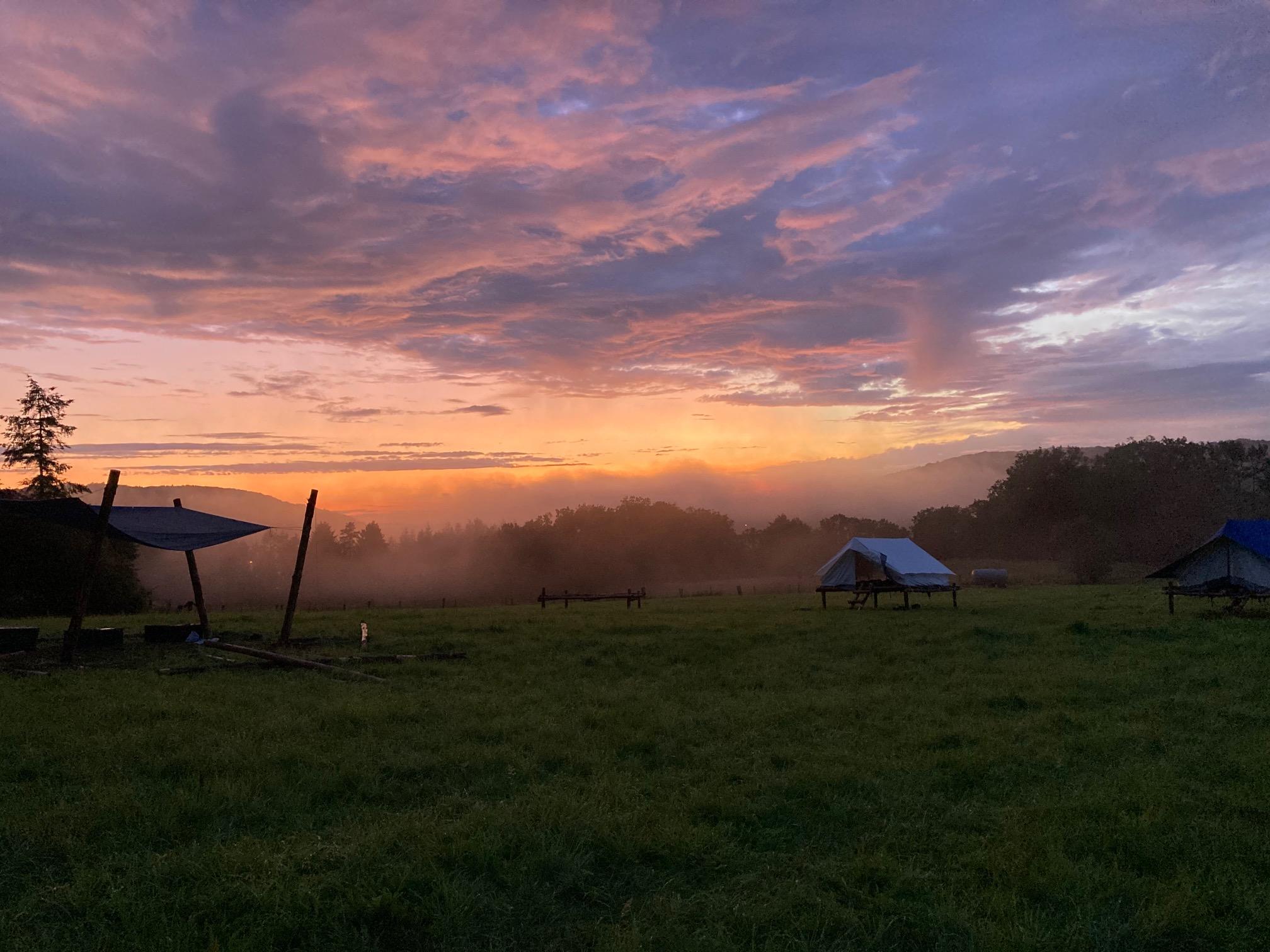 Couplet 2
Ah l’odeur de l’été
Ah la chaleur de l’amitié
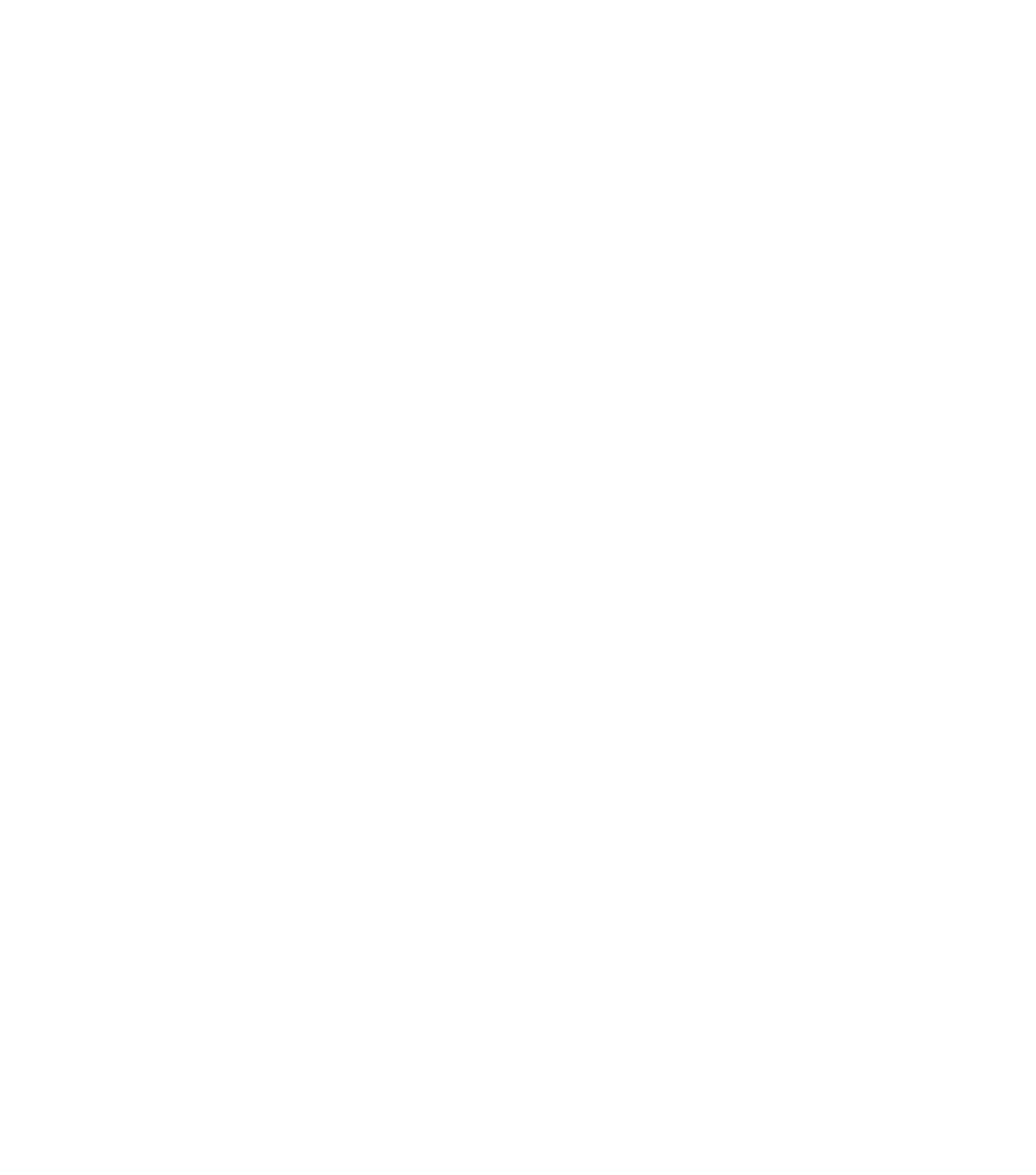 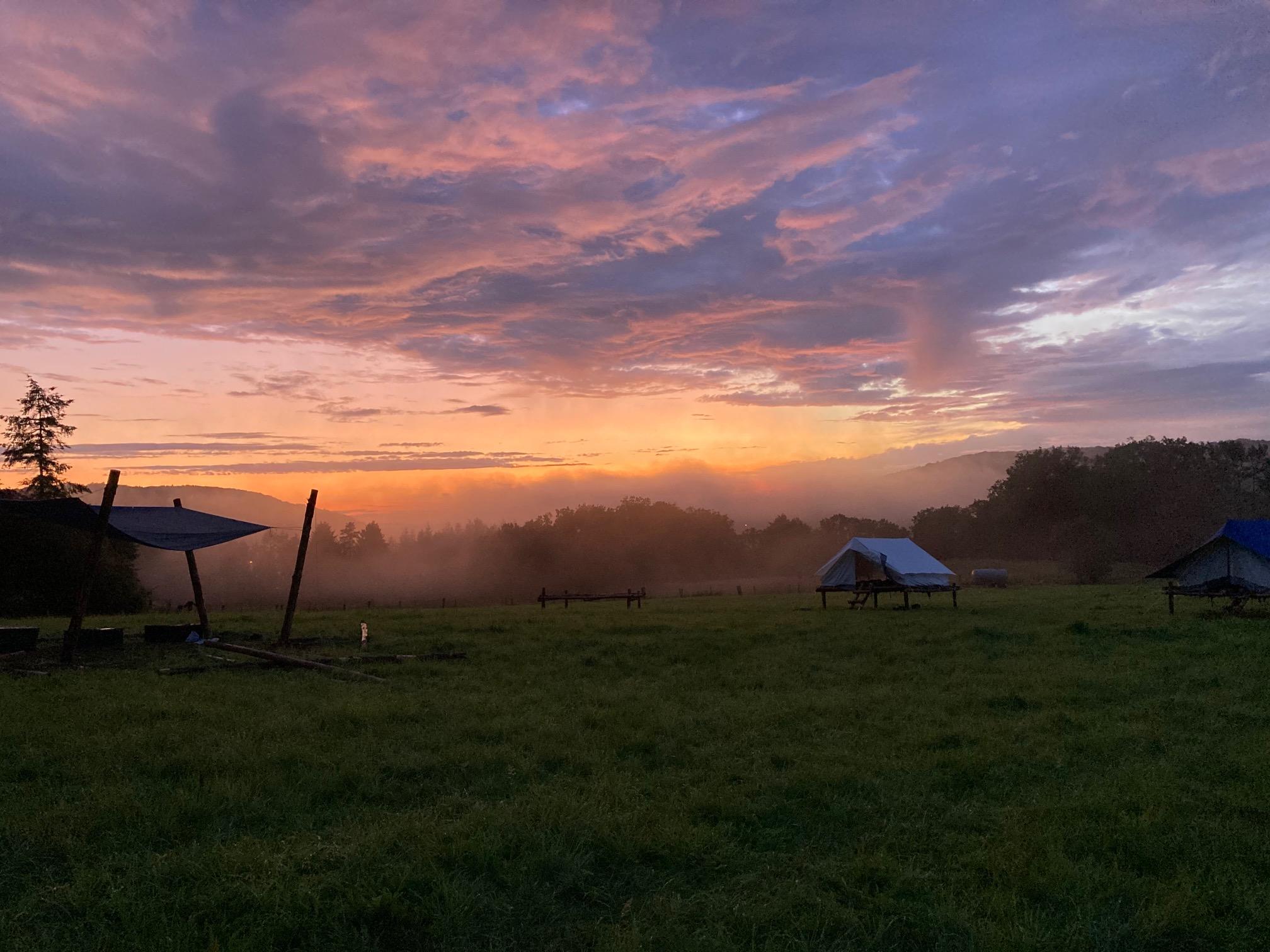 Couplet 2
Pour la magie de tous 
ces instants
Je suis reconnaissant
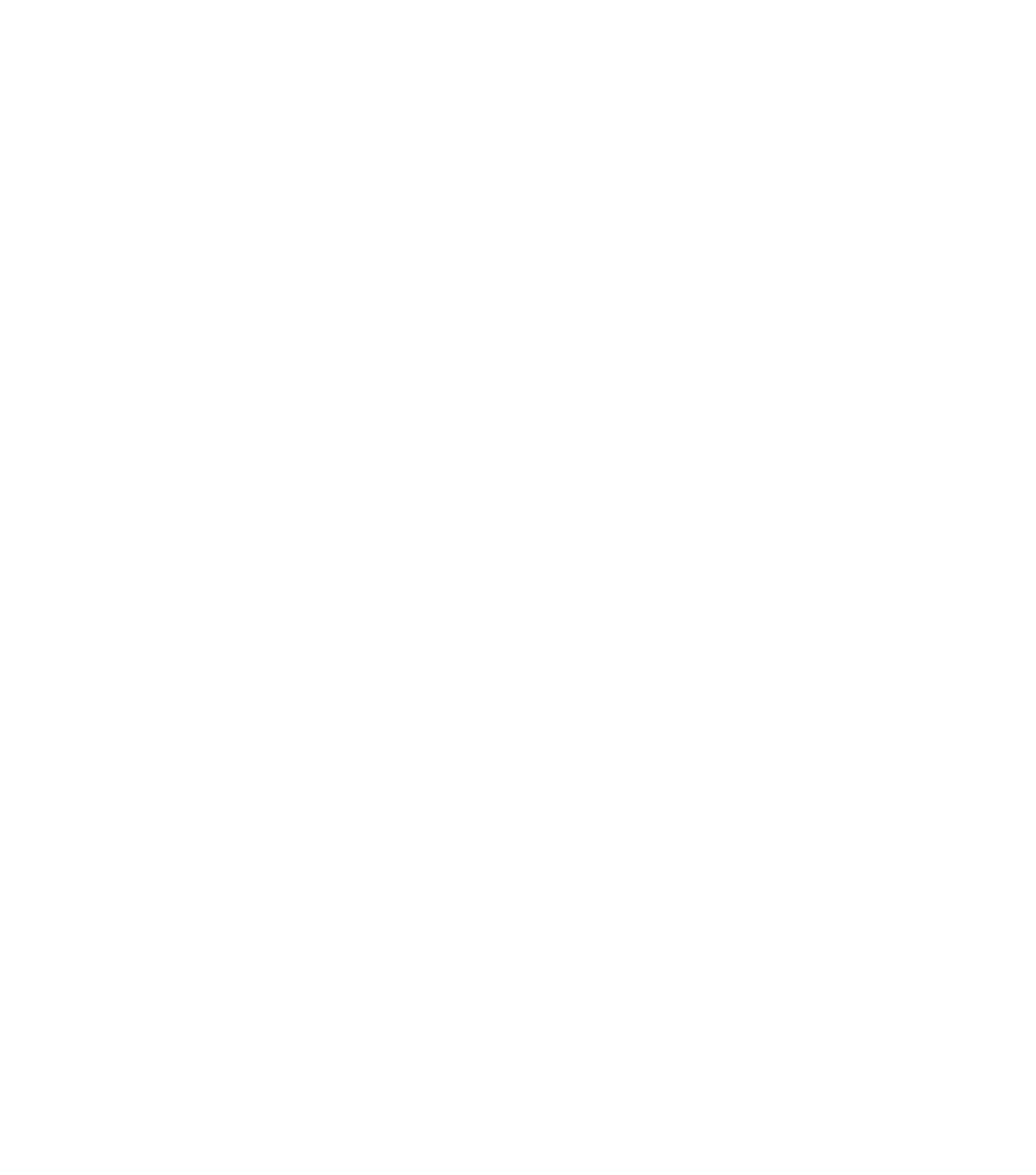 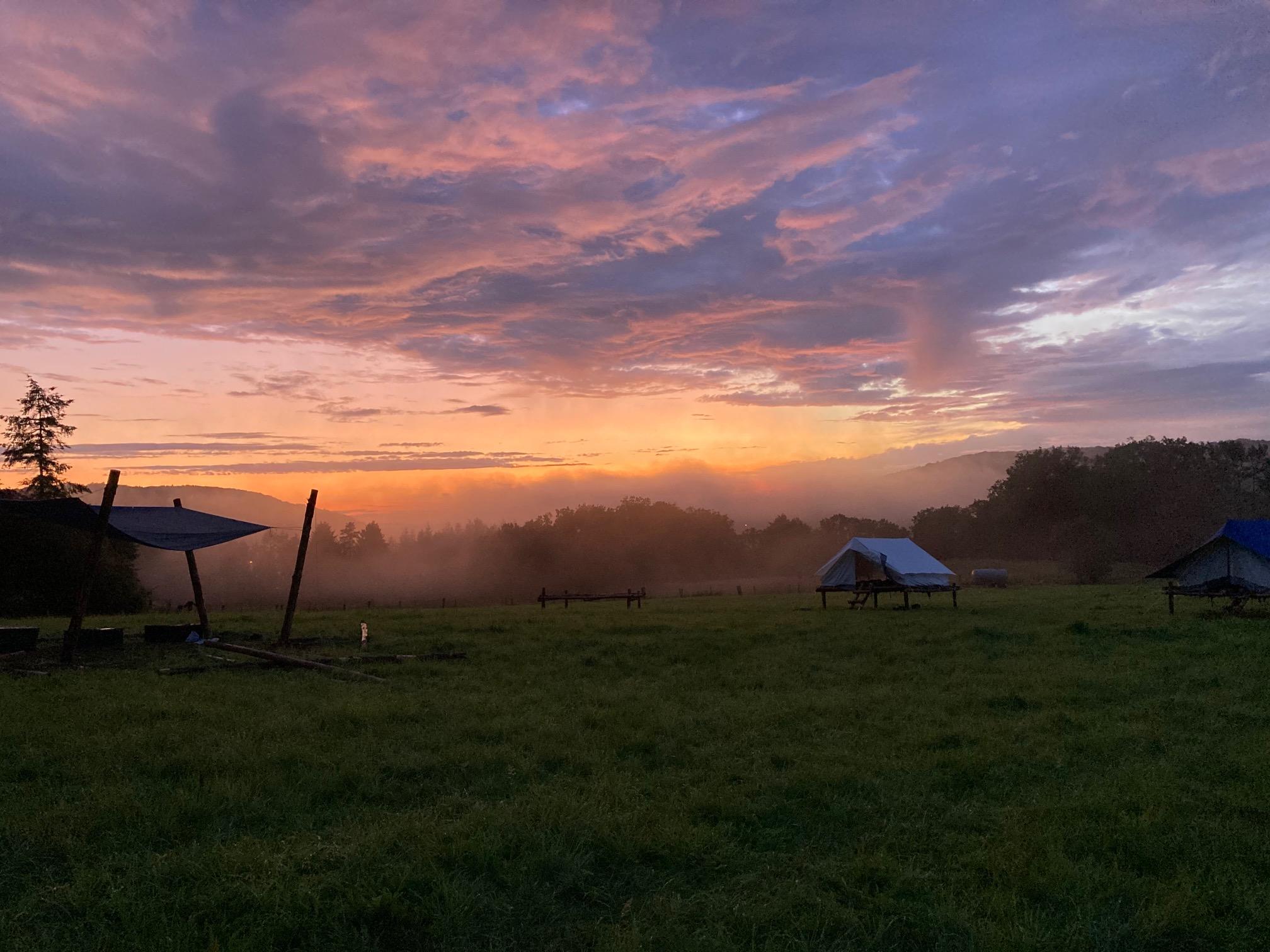 Couplet 2
Ah le gout de l’aventure
Comme il est bon d’habiter la nature
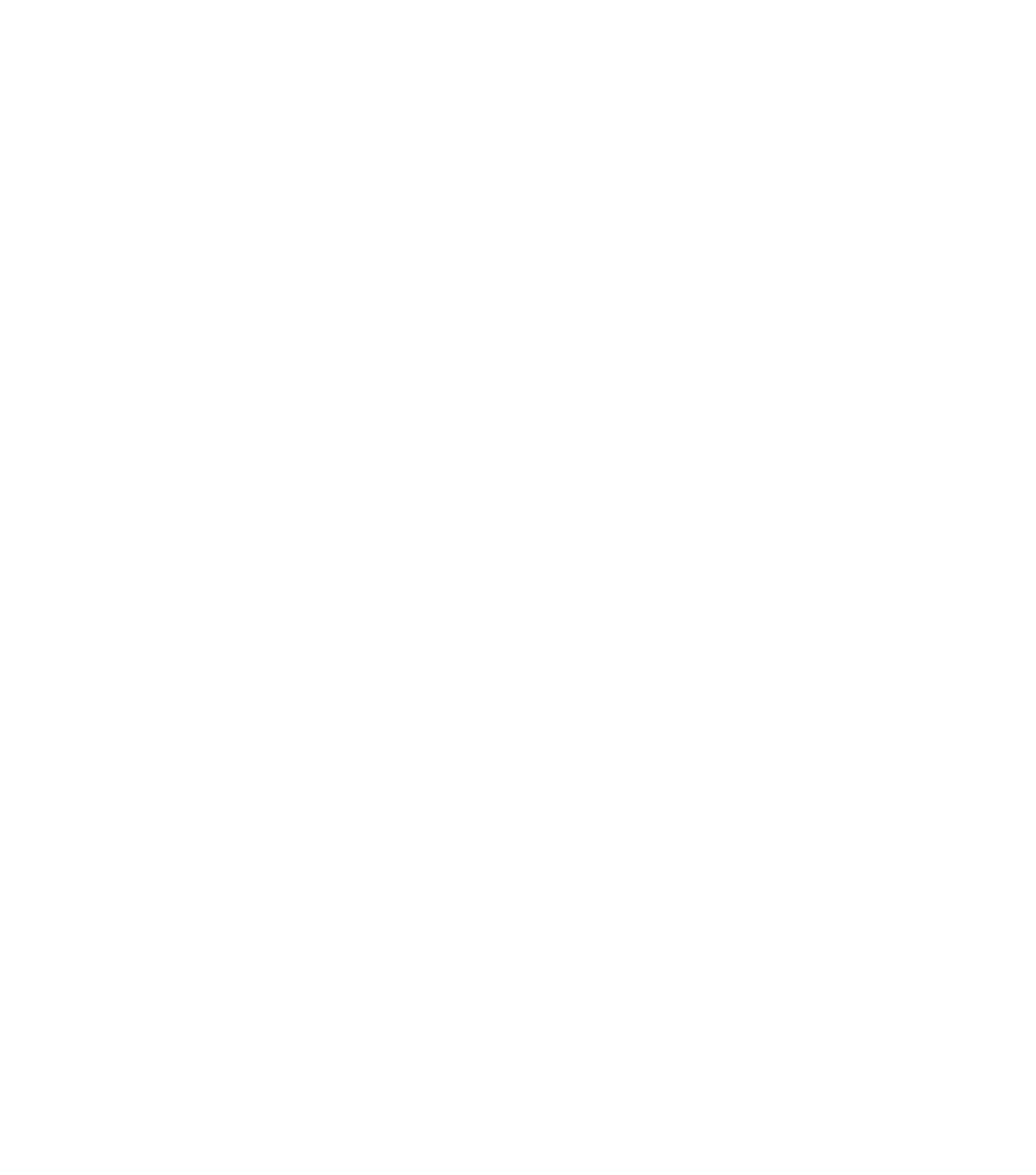 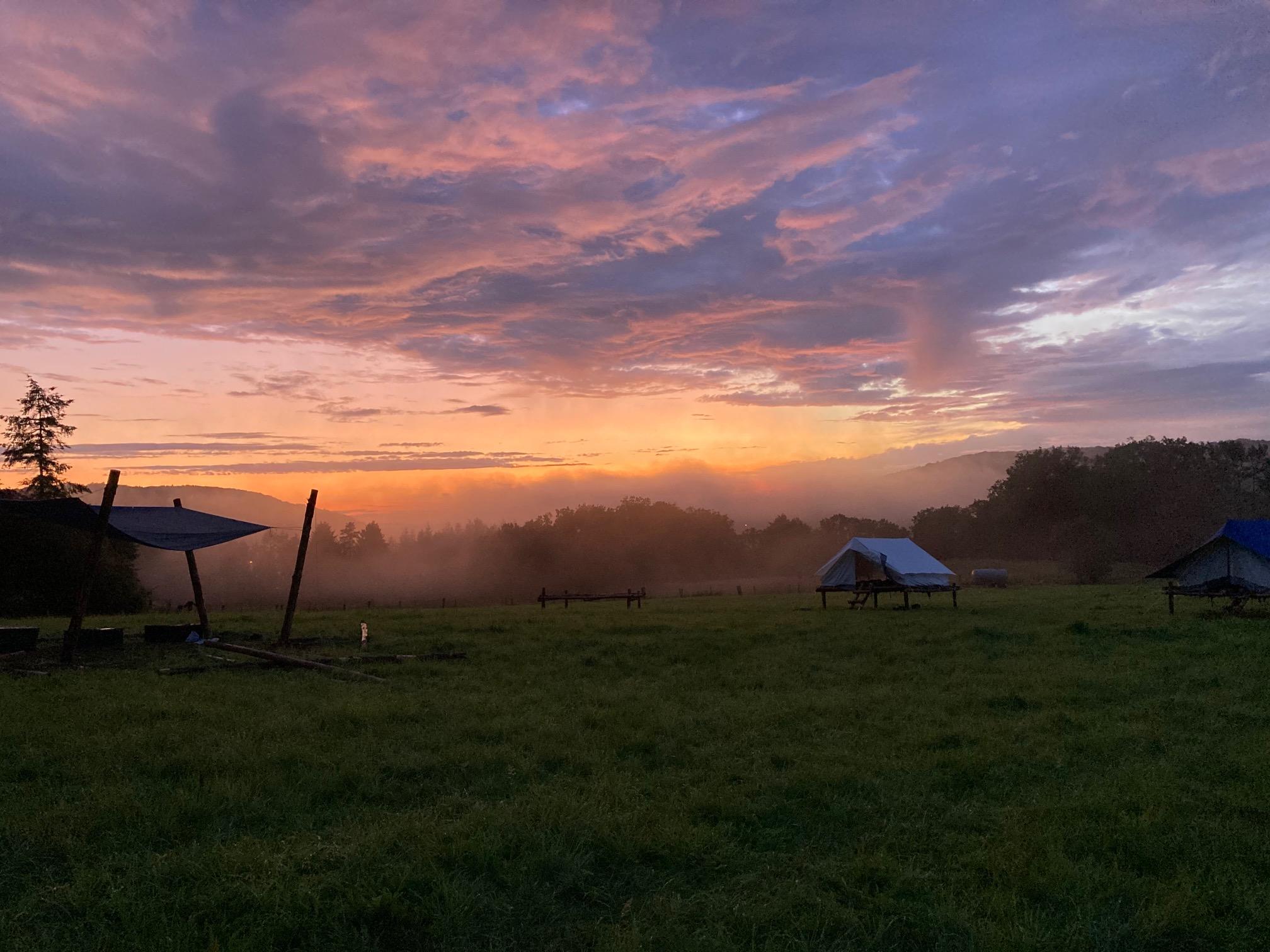 Couplet 2
Tous ensemble 
Aux veillées
Nous chanterons 
Sous la voute étoilée
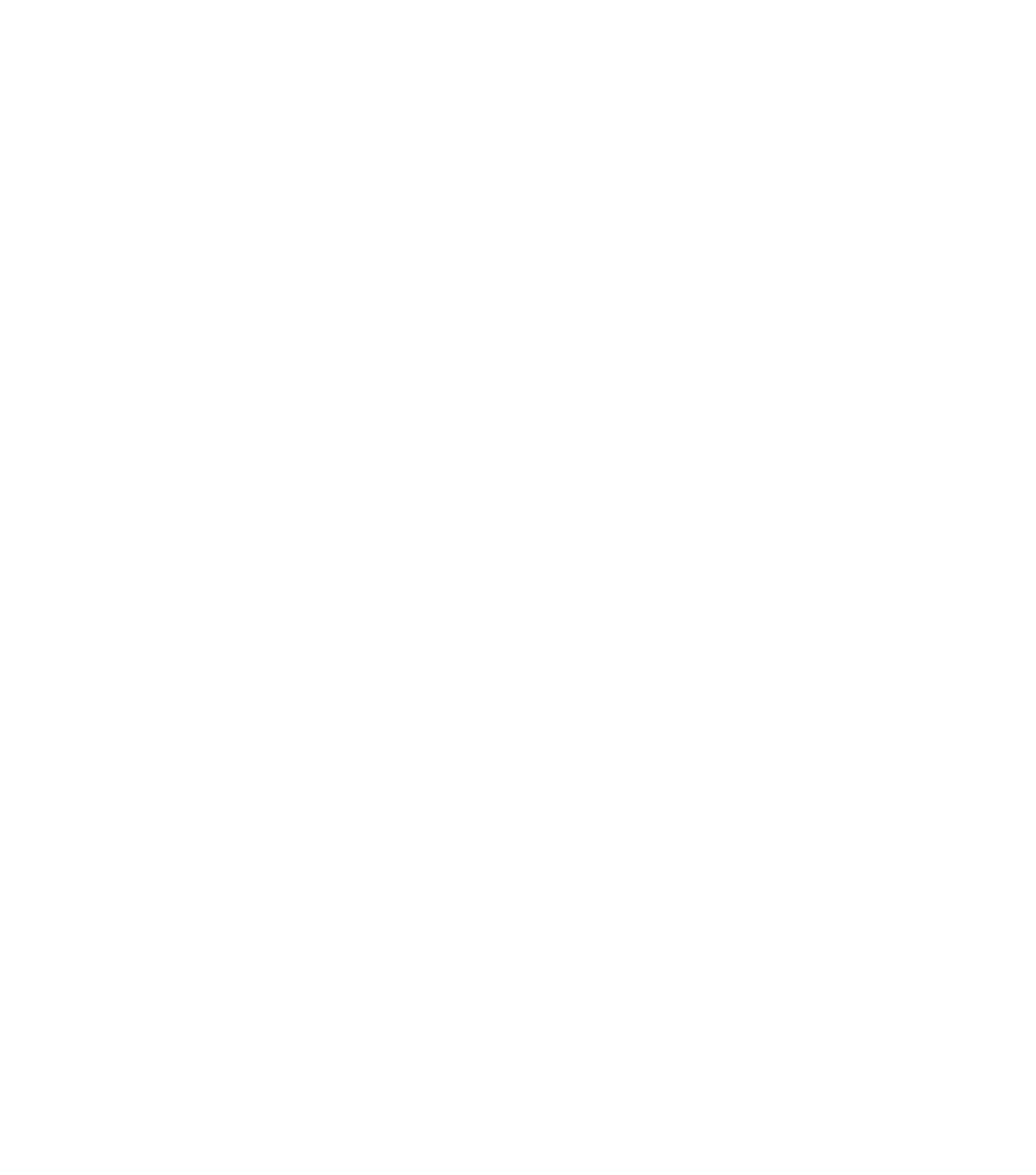 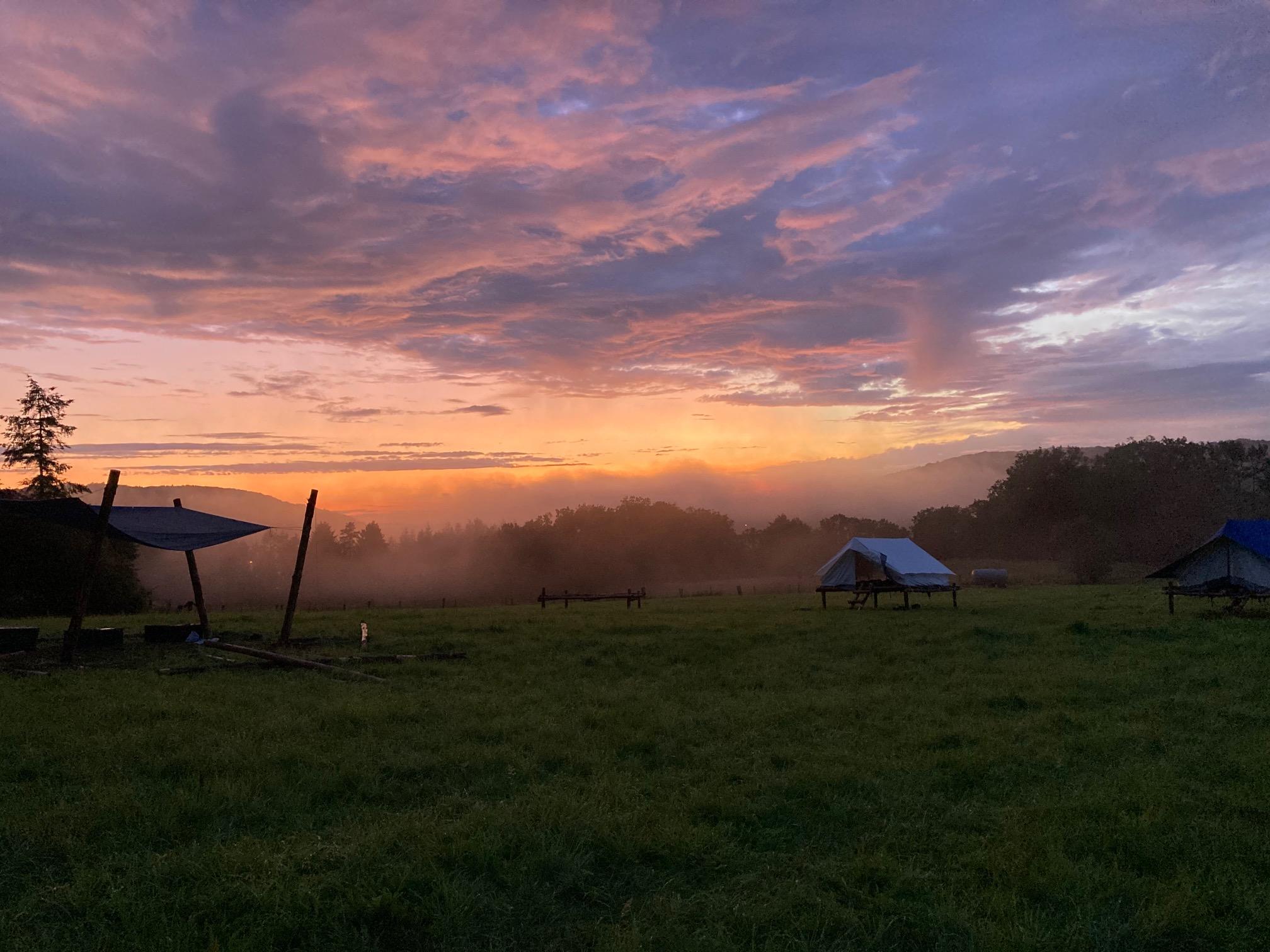 Refrain
Je promets 
Je promets 
Je promets 
Je promets 
Cette Loi, je la fais mienne
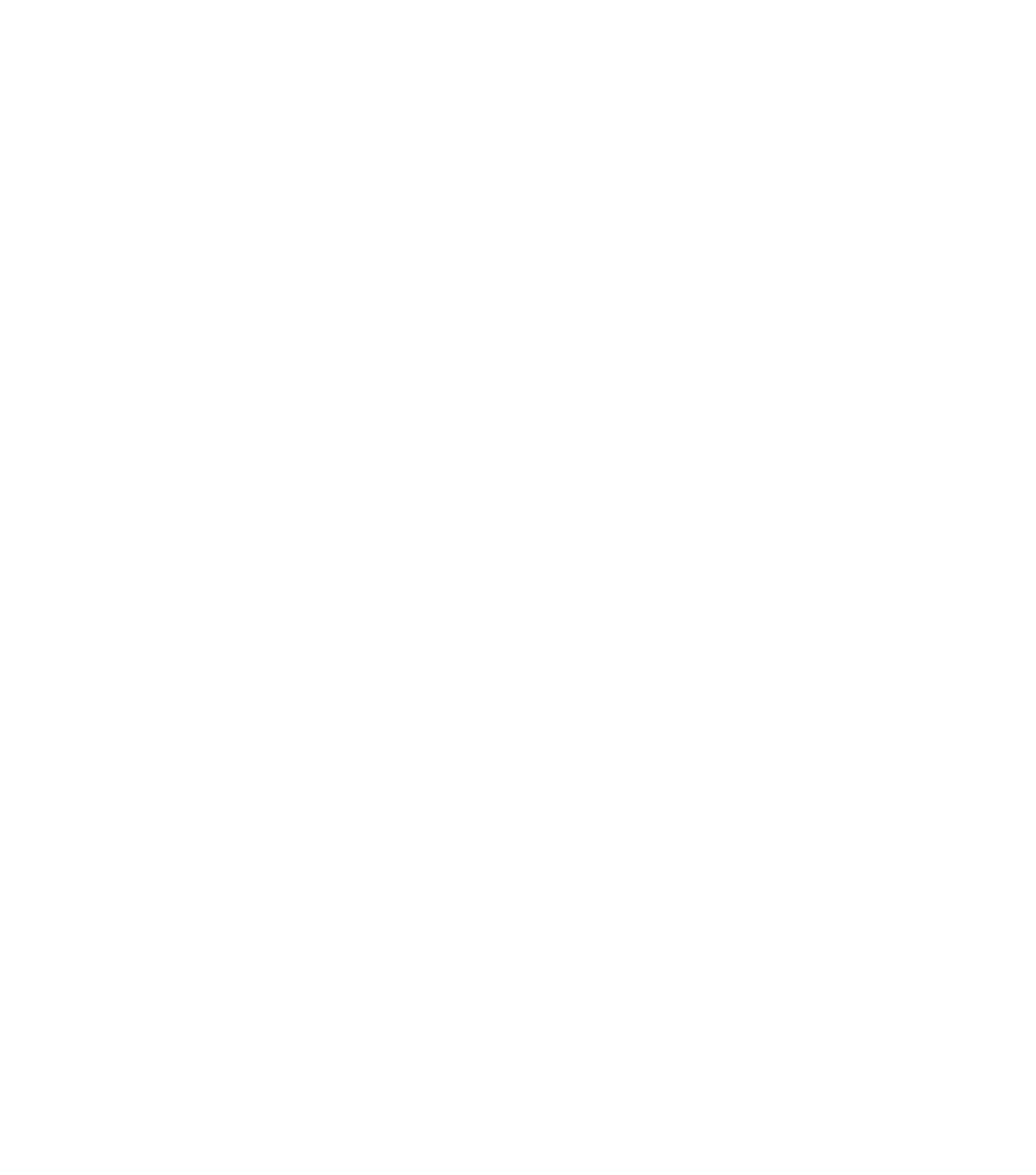 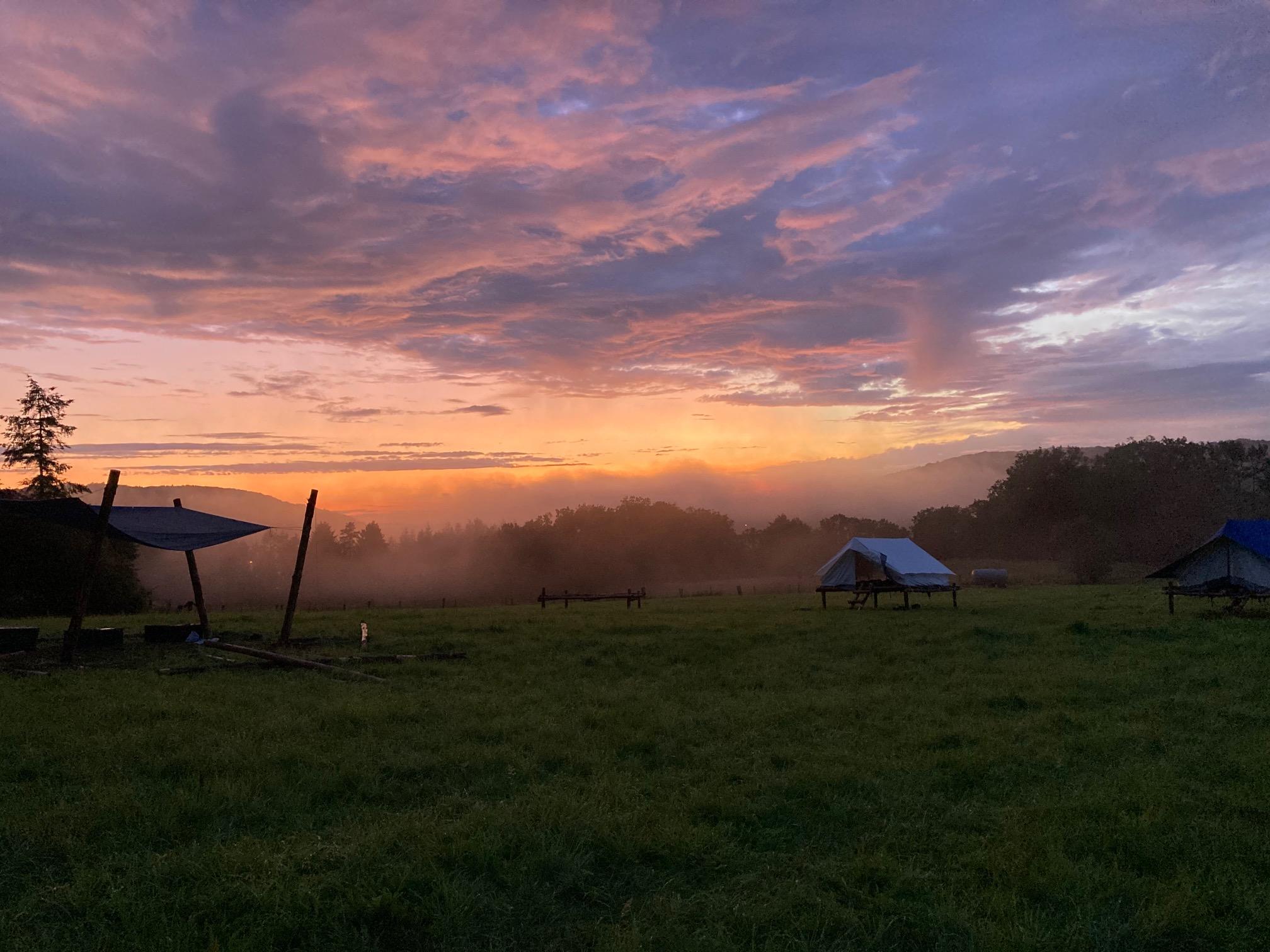 Refrain
Je promets 
Je promets 
Je promets 
Je promets 
Toujours prêt quoi qu’il advienne
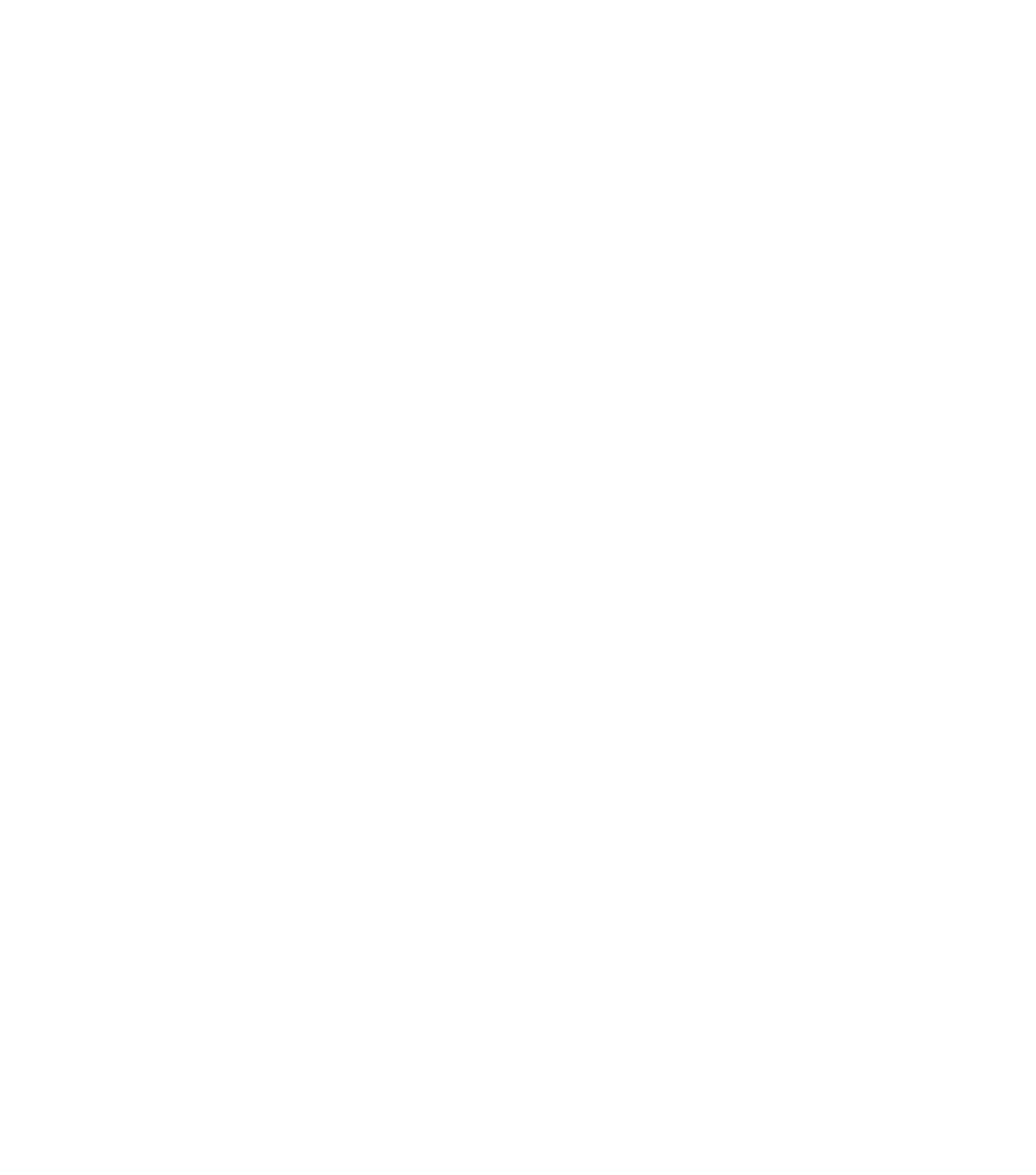 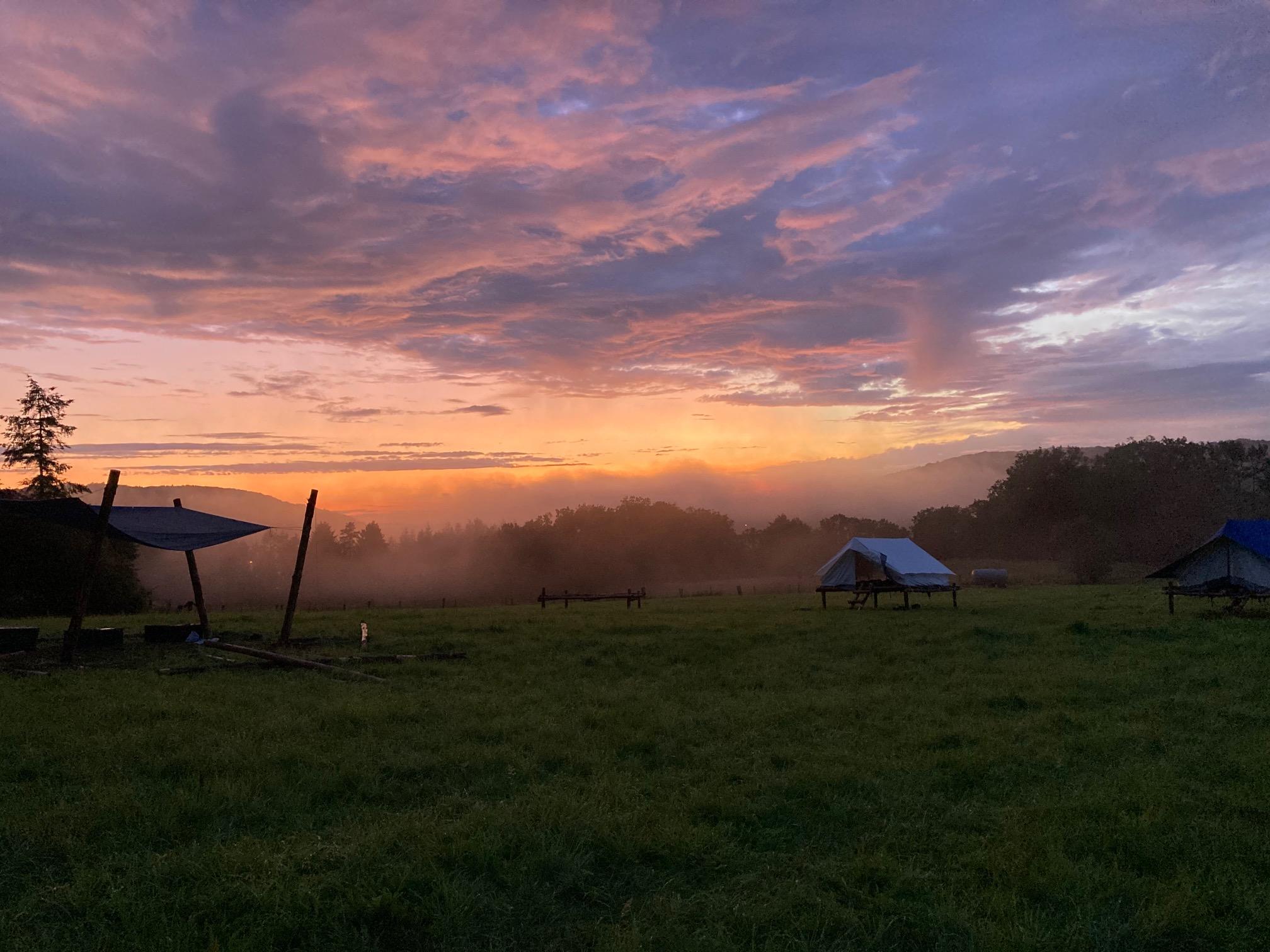 Couplet 3
Scout d’ailleurs
Scout d’ici
Vois-moi comme un frère
Un ami
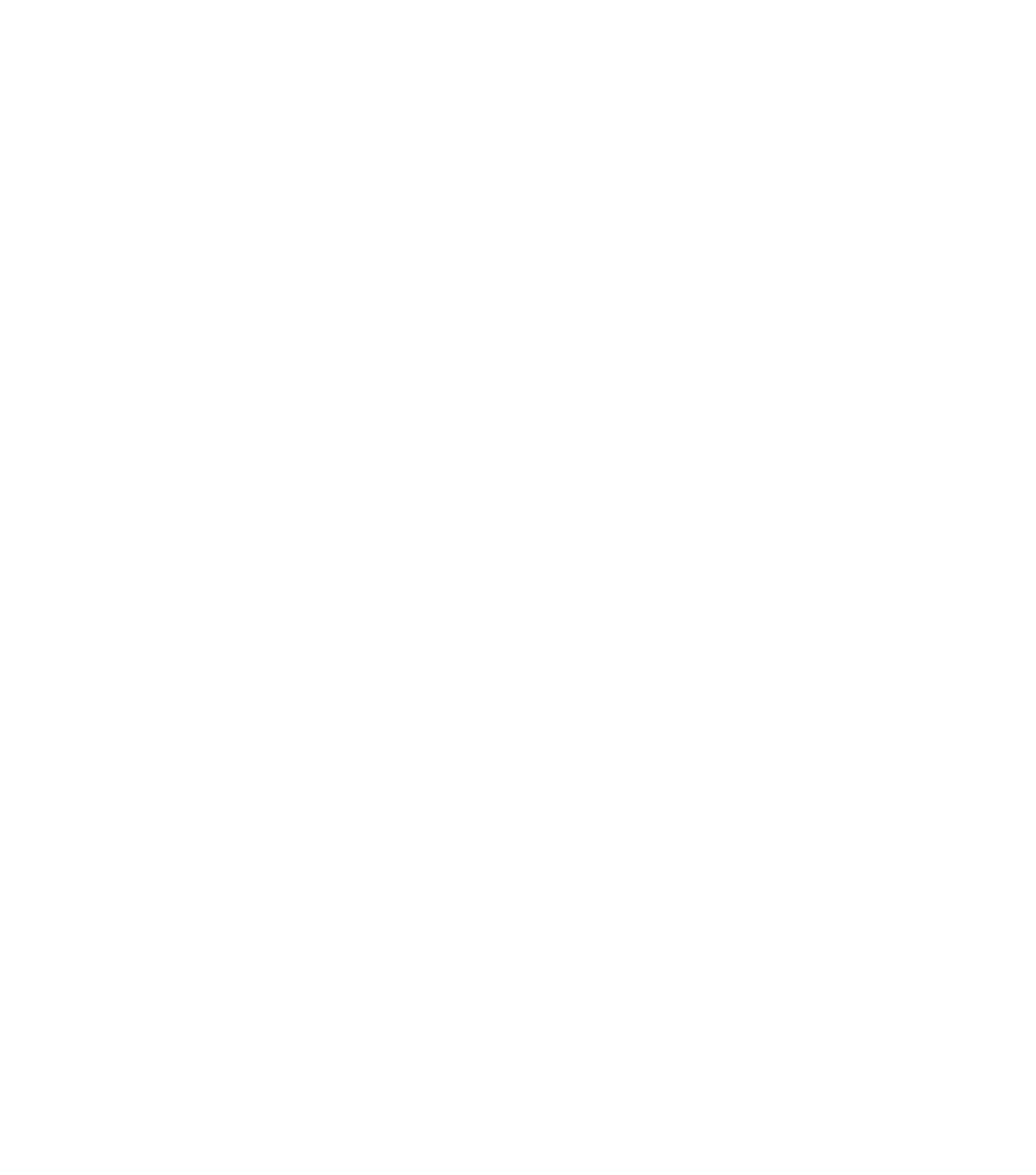 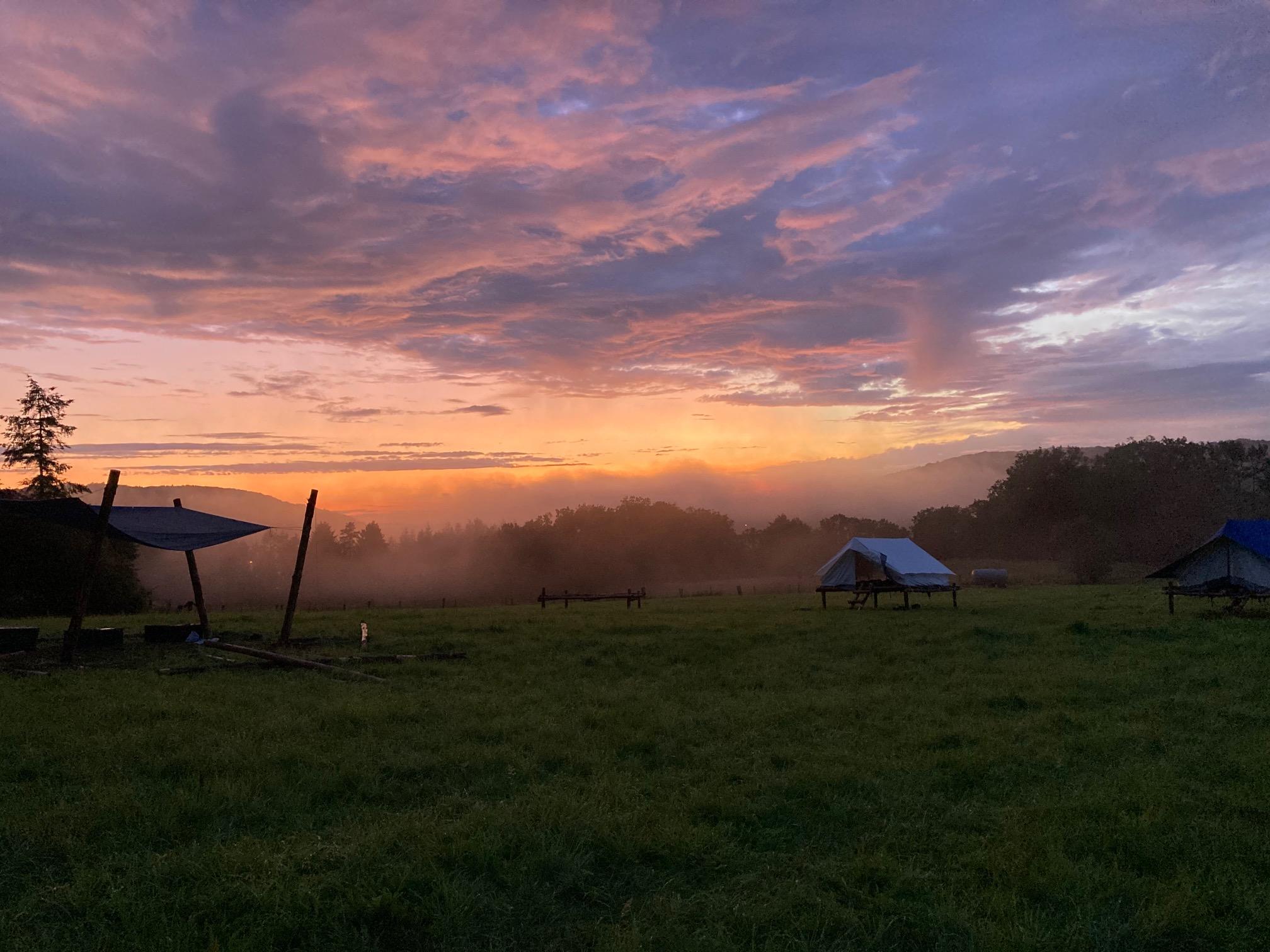 Couplet 3
Pour aujourd’hui 
Pour demain
Tous unis dans un projet commun
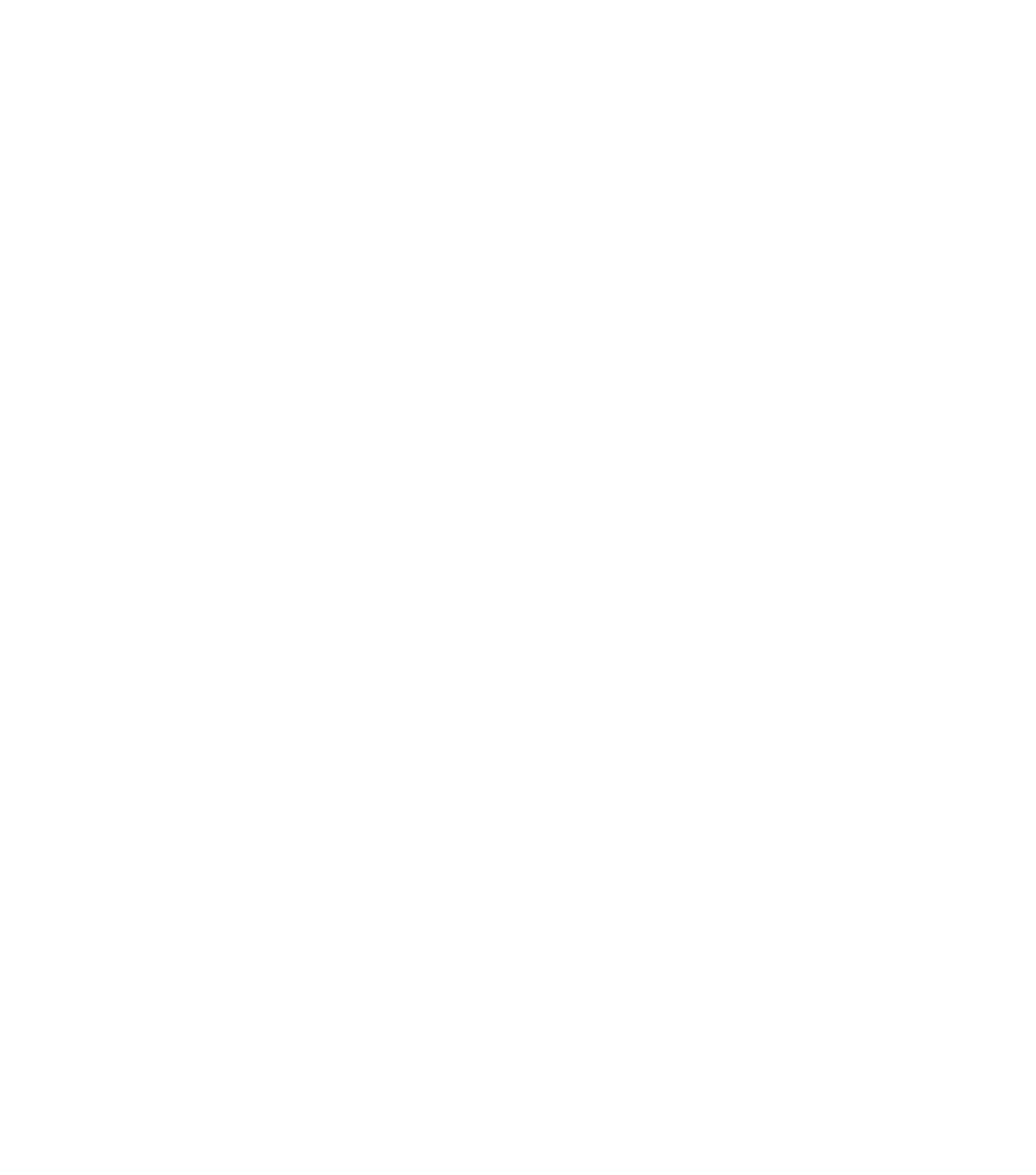 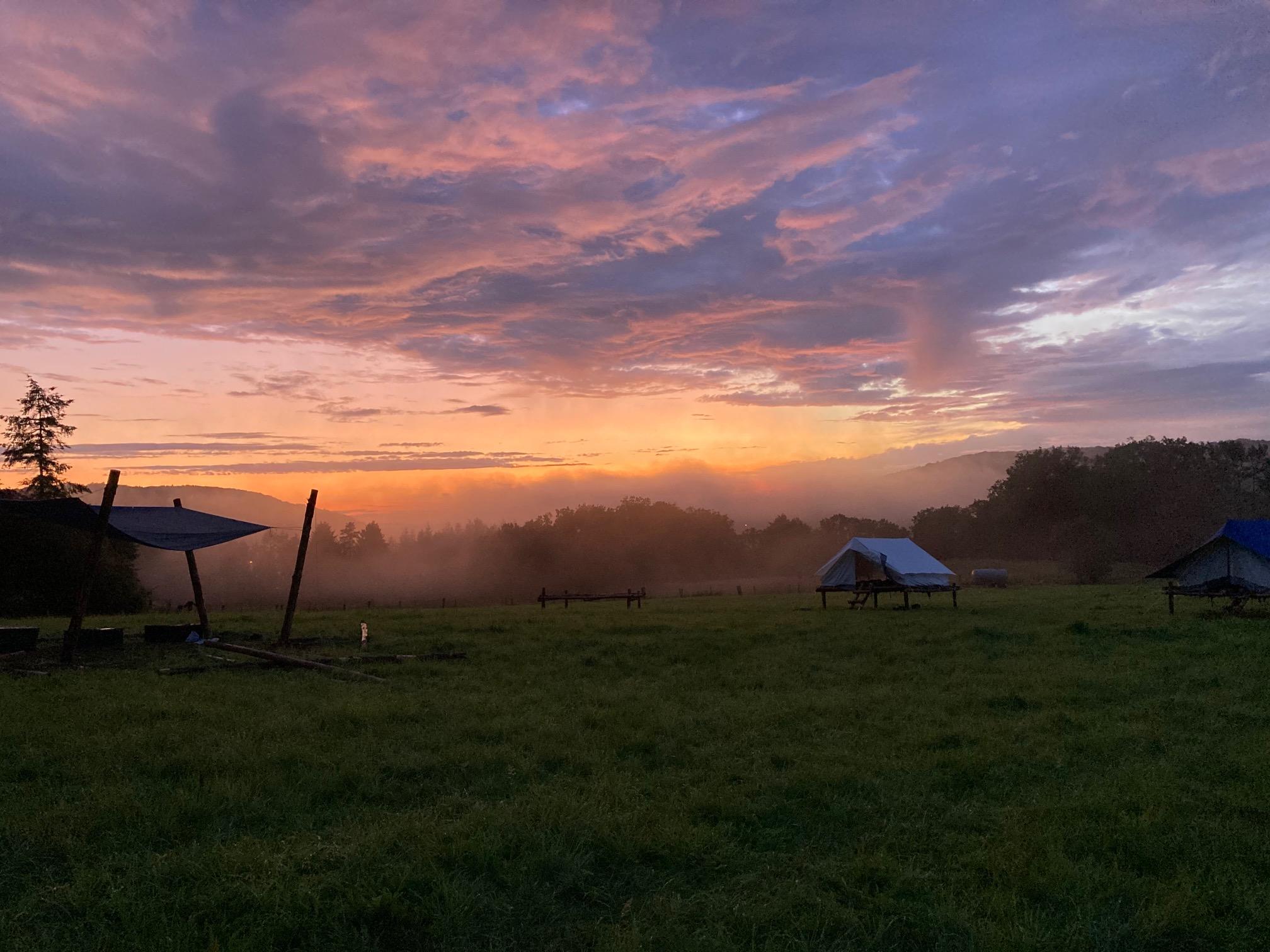 Couplet 3
De justice
De respect
D’accueil et de fraternité
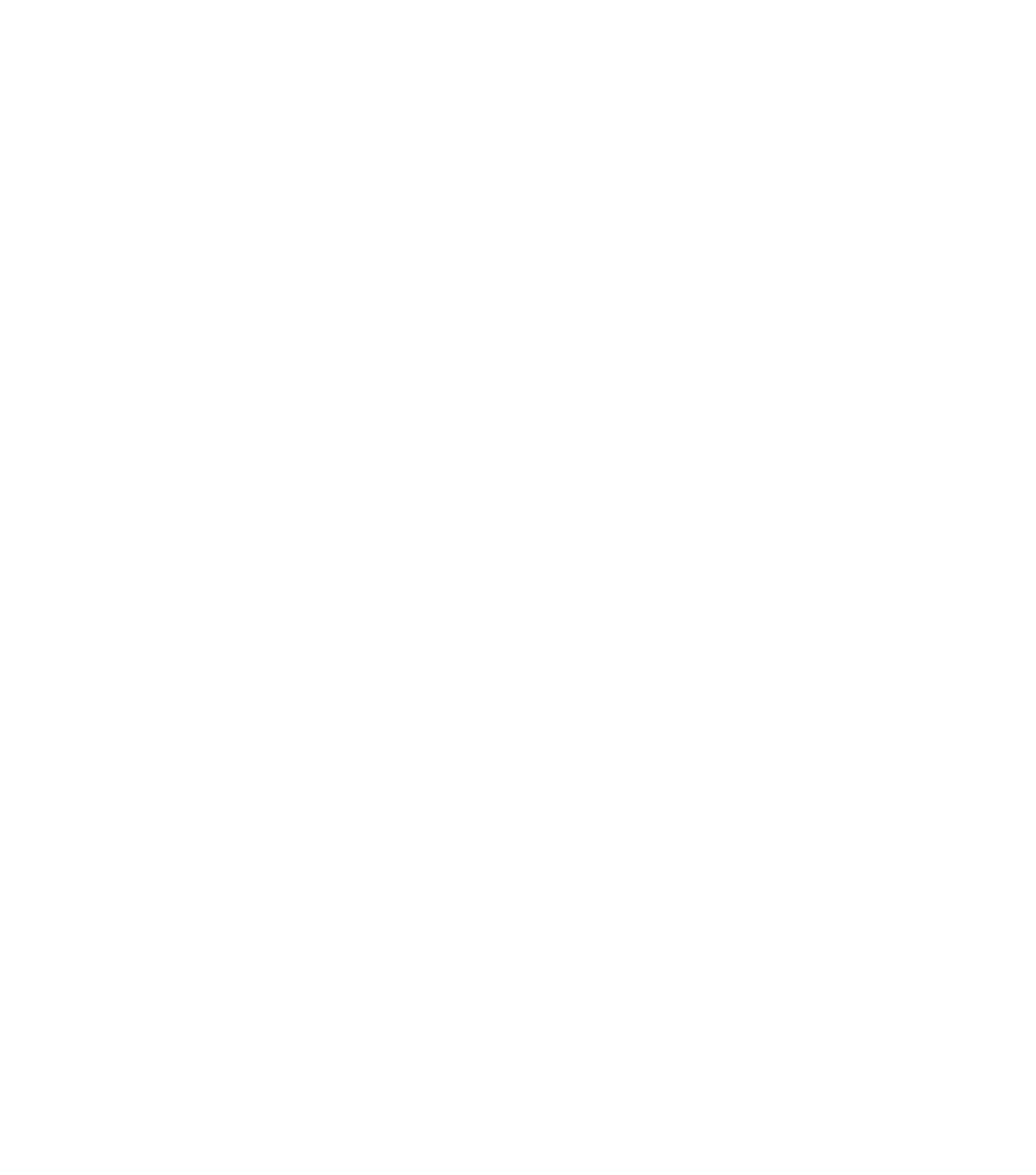 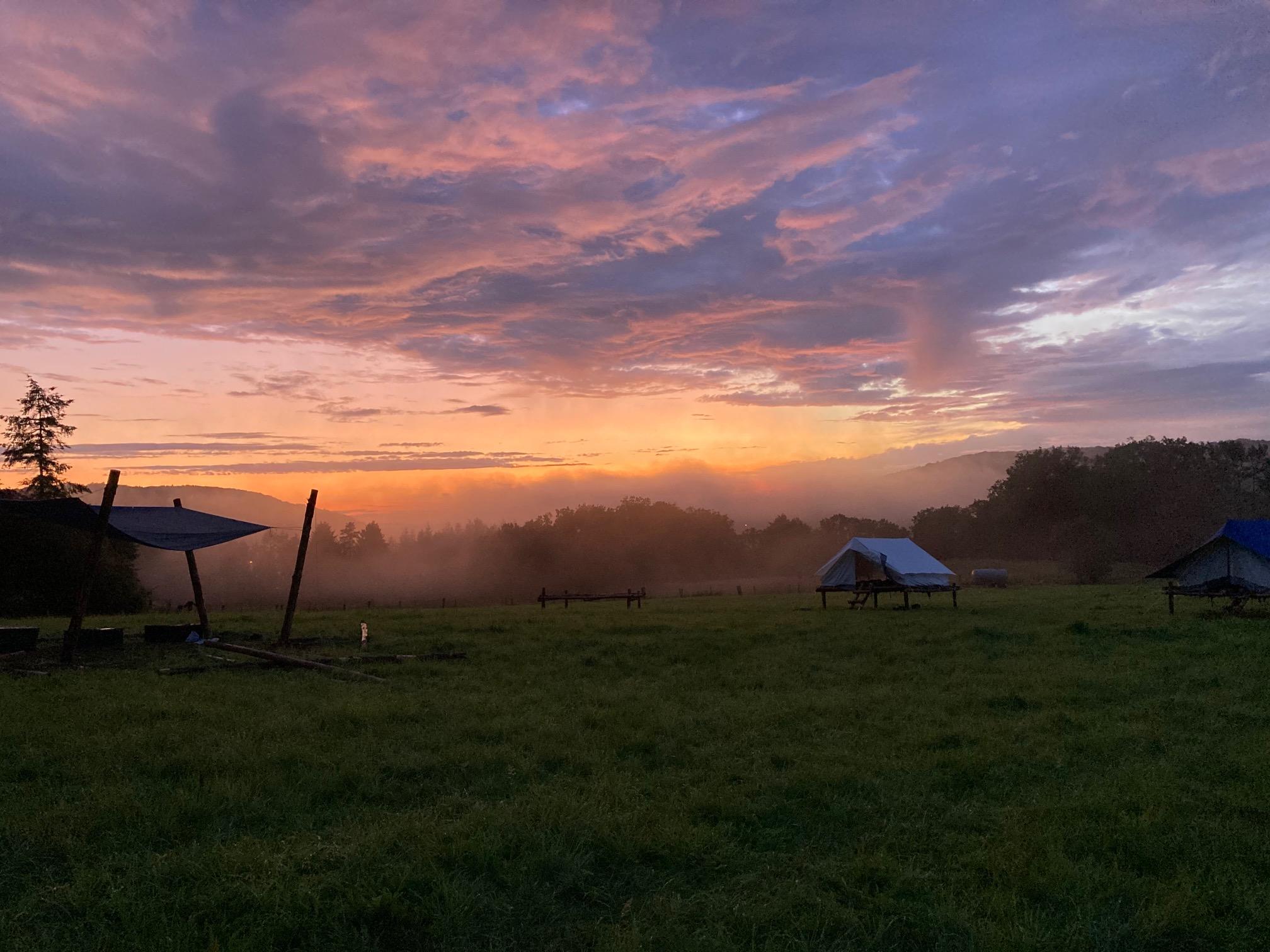 Couplet 3
Oui, je veux,
le porter
Je m’y engage devant vous, rassemblés
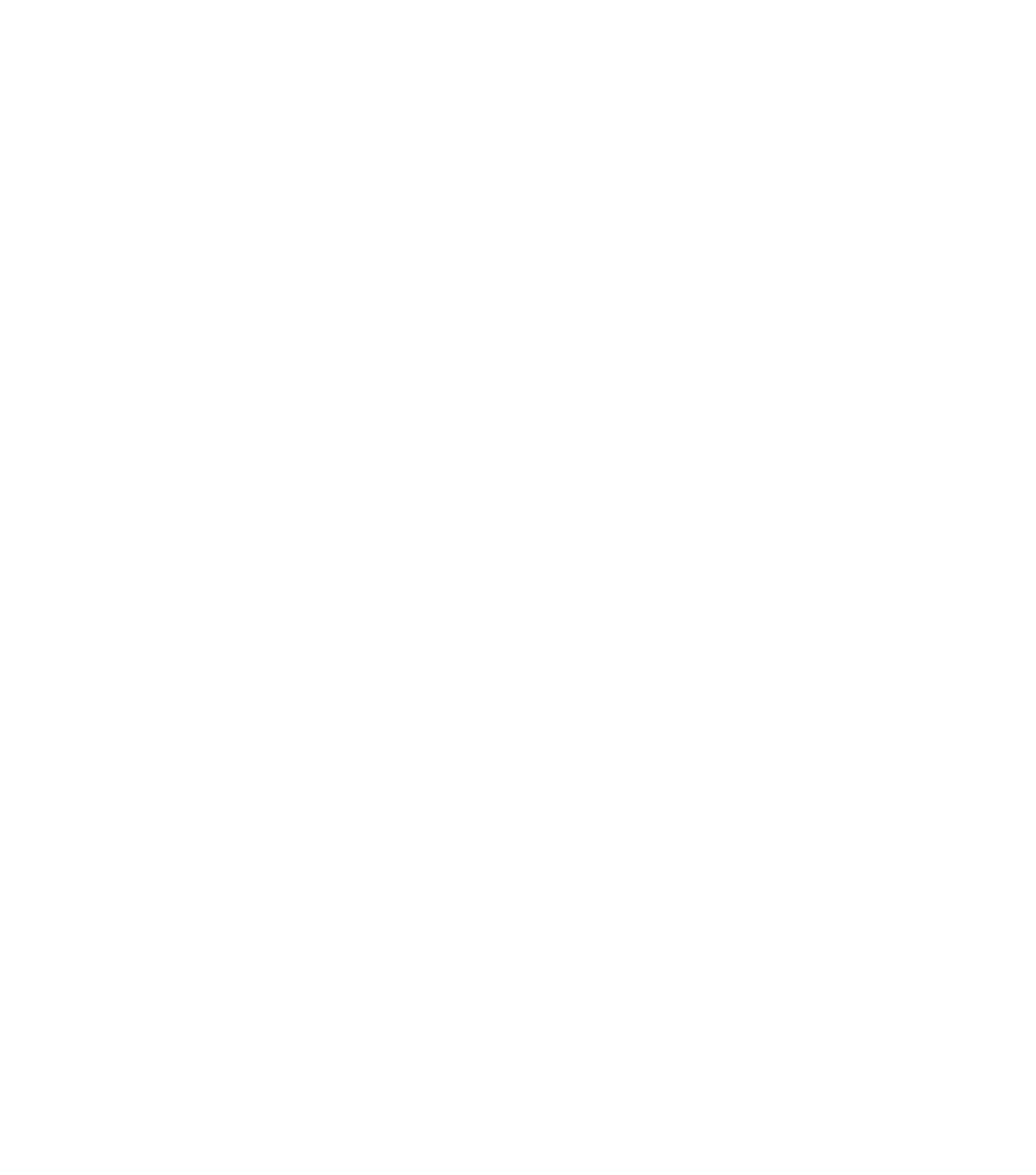 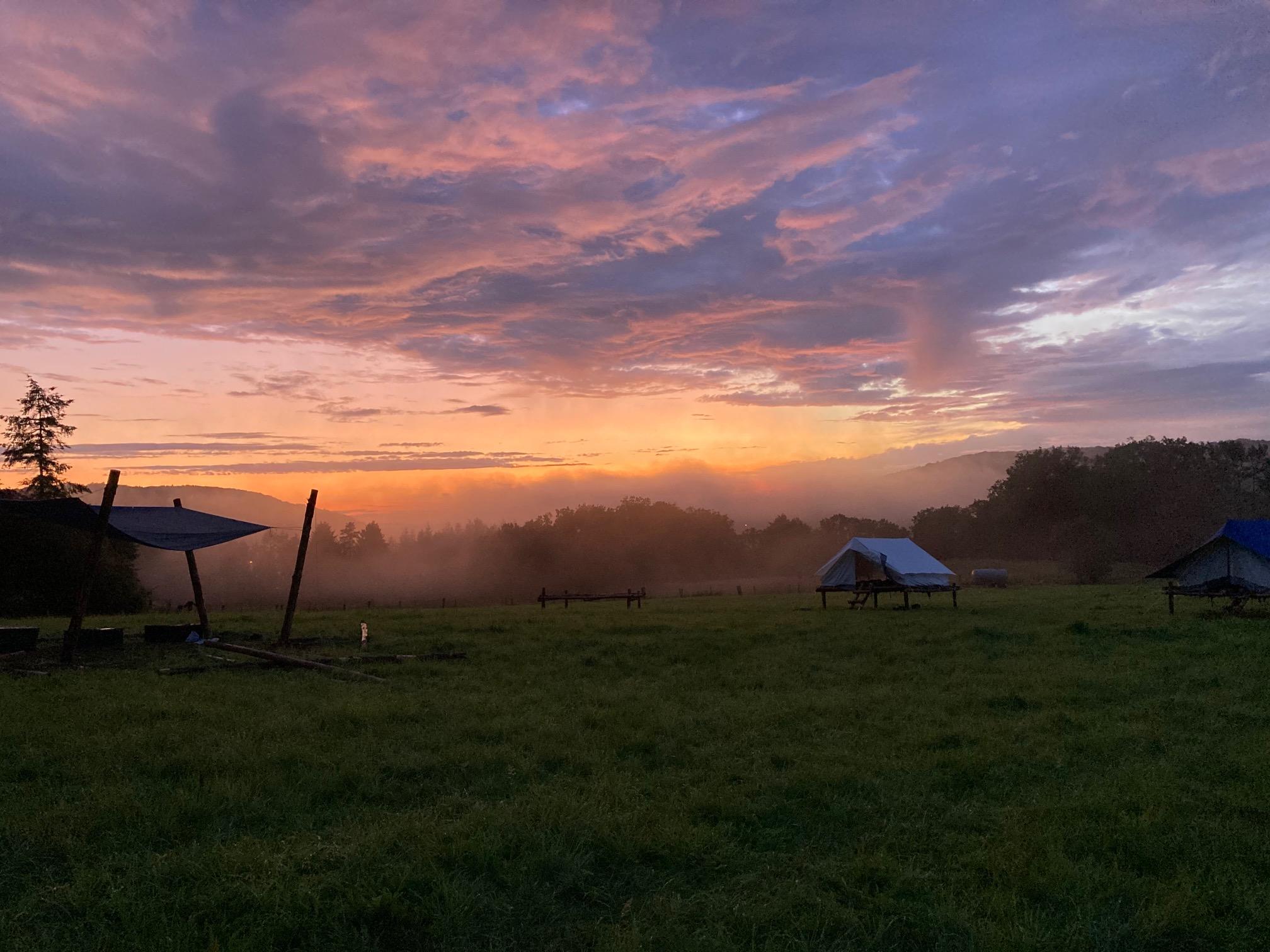 Refrain
Je promets 
Je promets 
Je promets 
Je promets 
Cette Loi, je la fais mienne
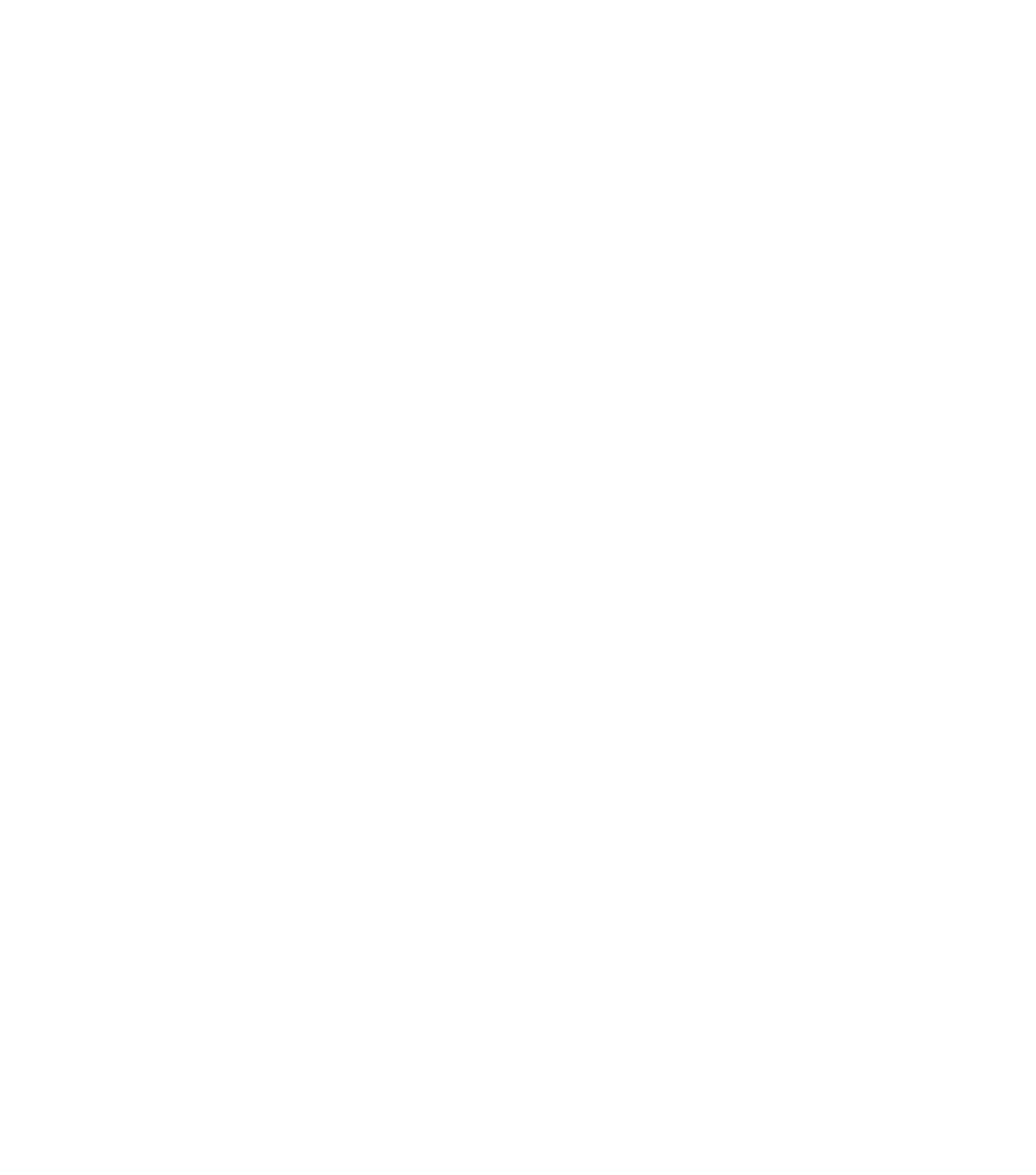 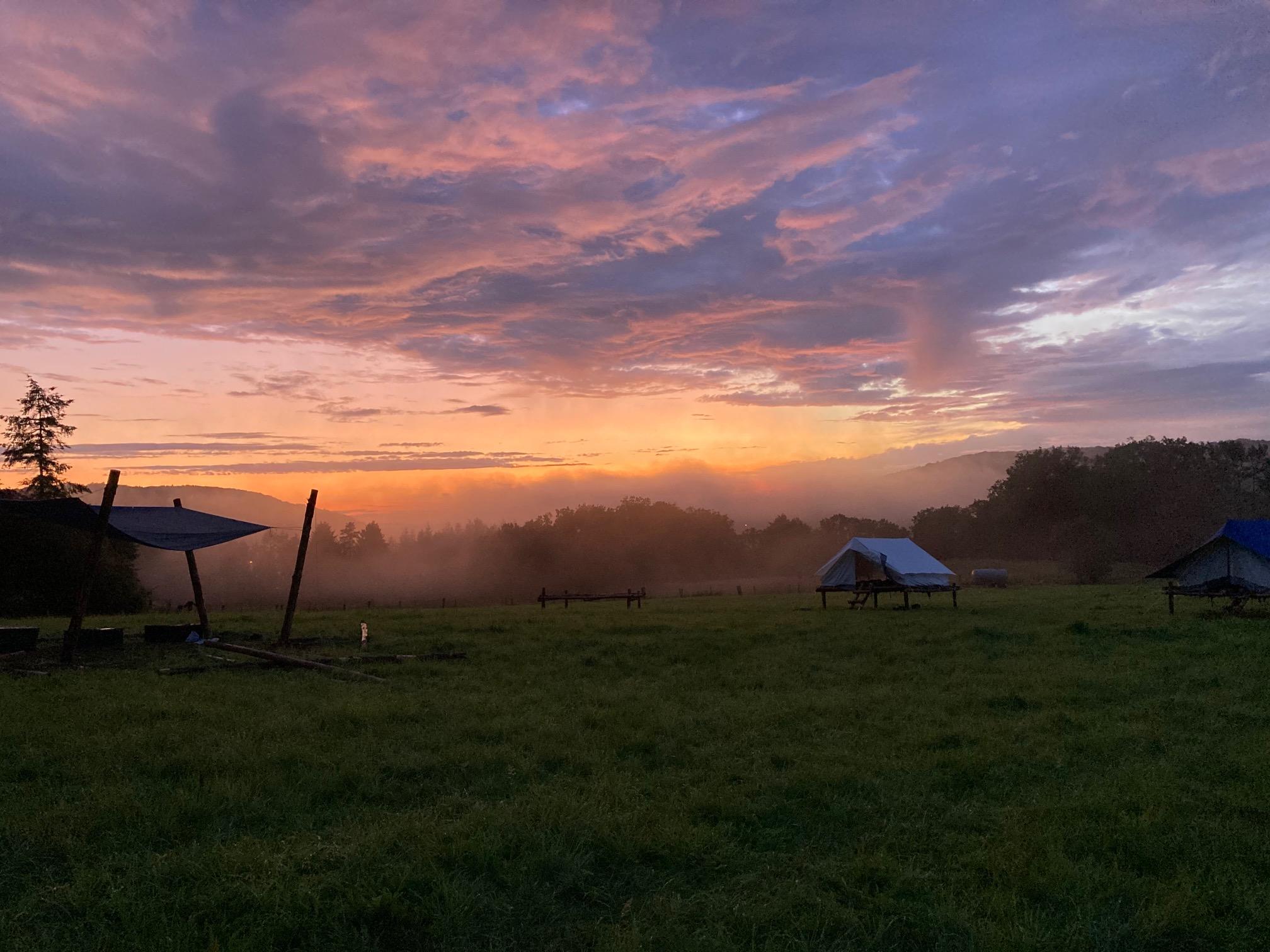 Refrain
Je promets 
Je promets 
Je promets 
Je promets 
Toujours prêt quoi qu’il advienne
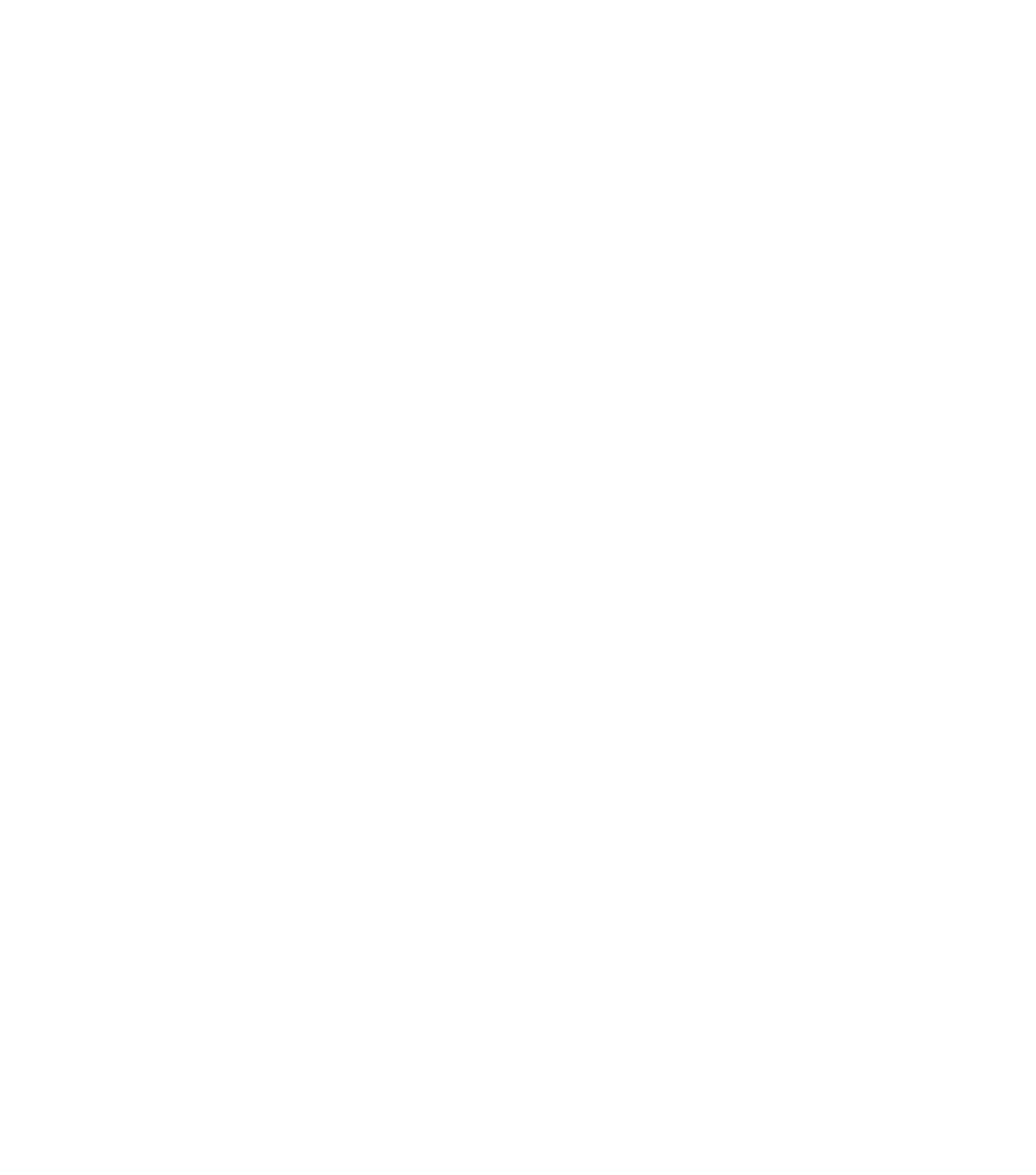 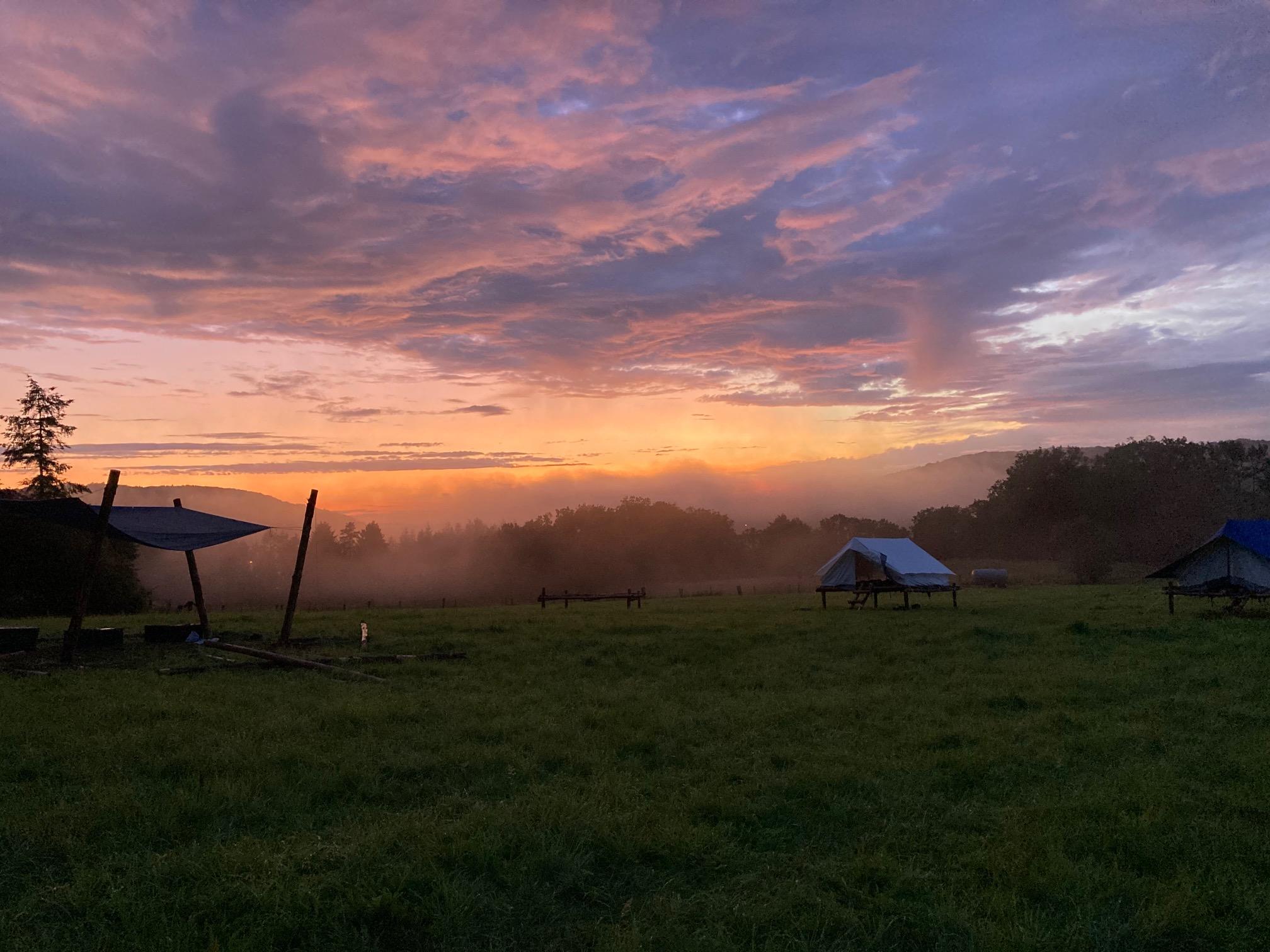 Refrain
Je promets 
Je promets 
Je promets 
Je promets 
Cette Loi, je la fais mienne
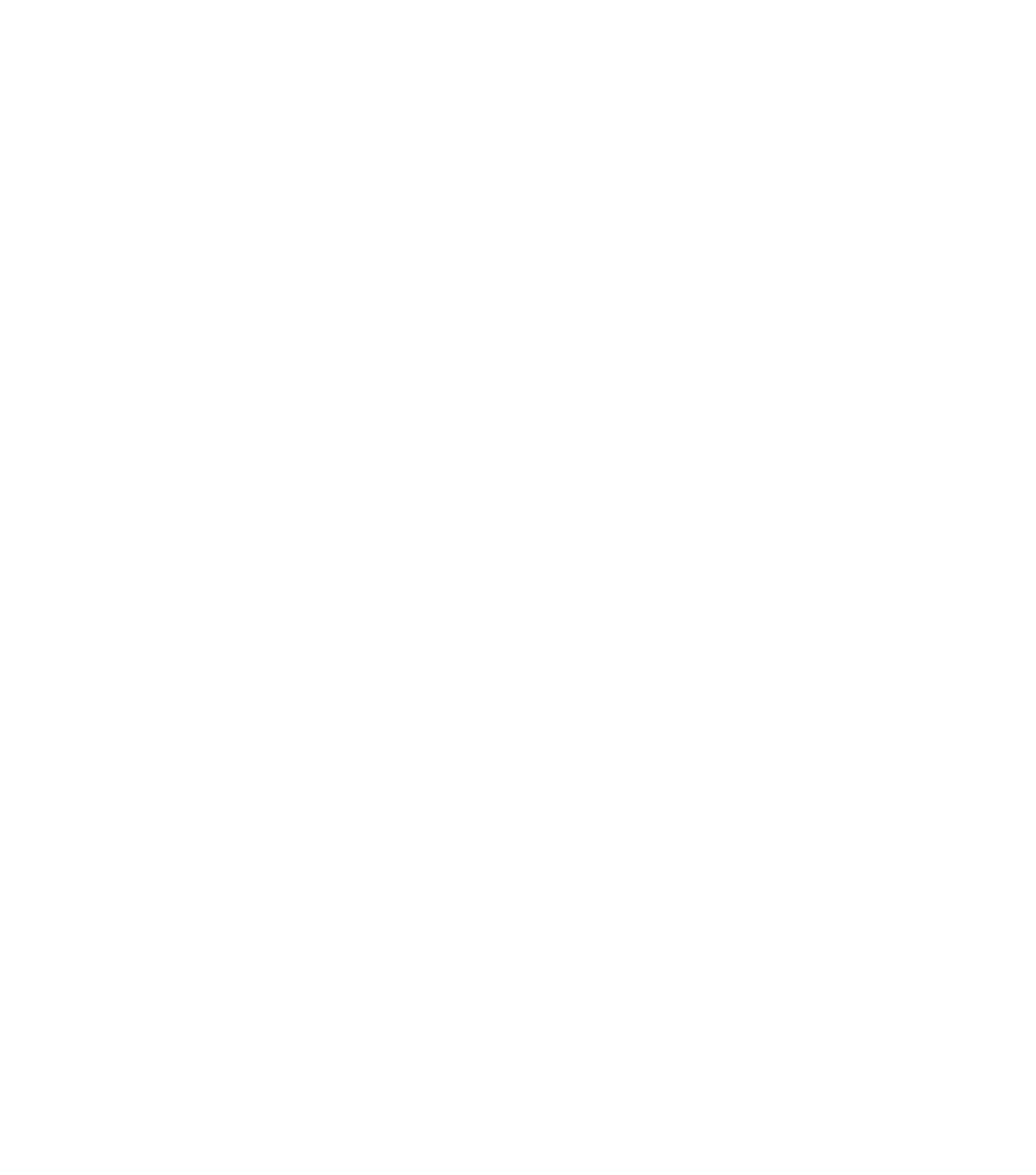 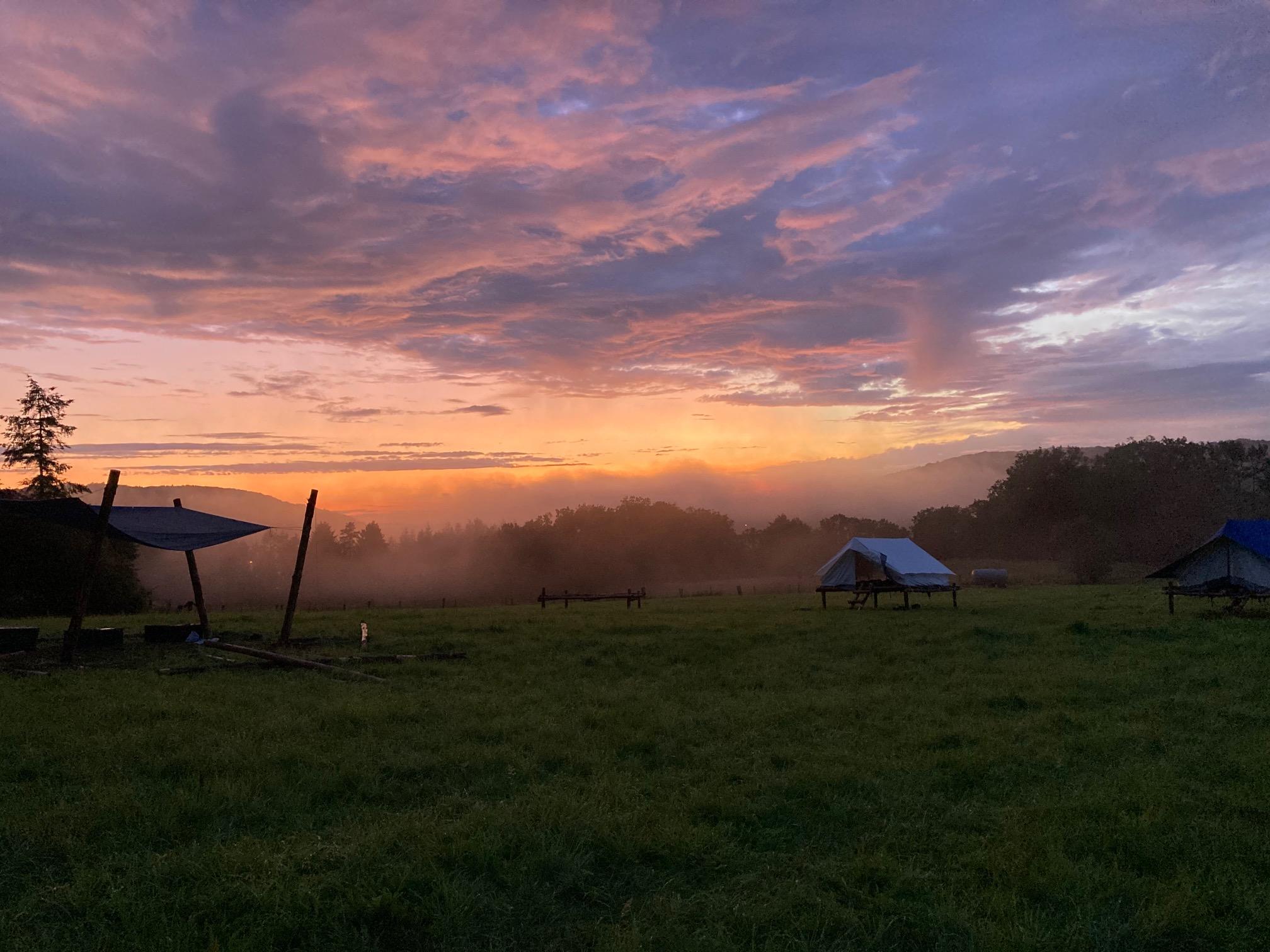 Refrain
Je promets 
Je promets 
Je promets 
Je promets 
Toujours prêt quoi qu’il advienne
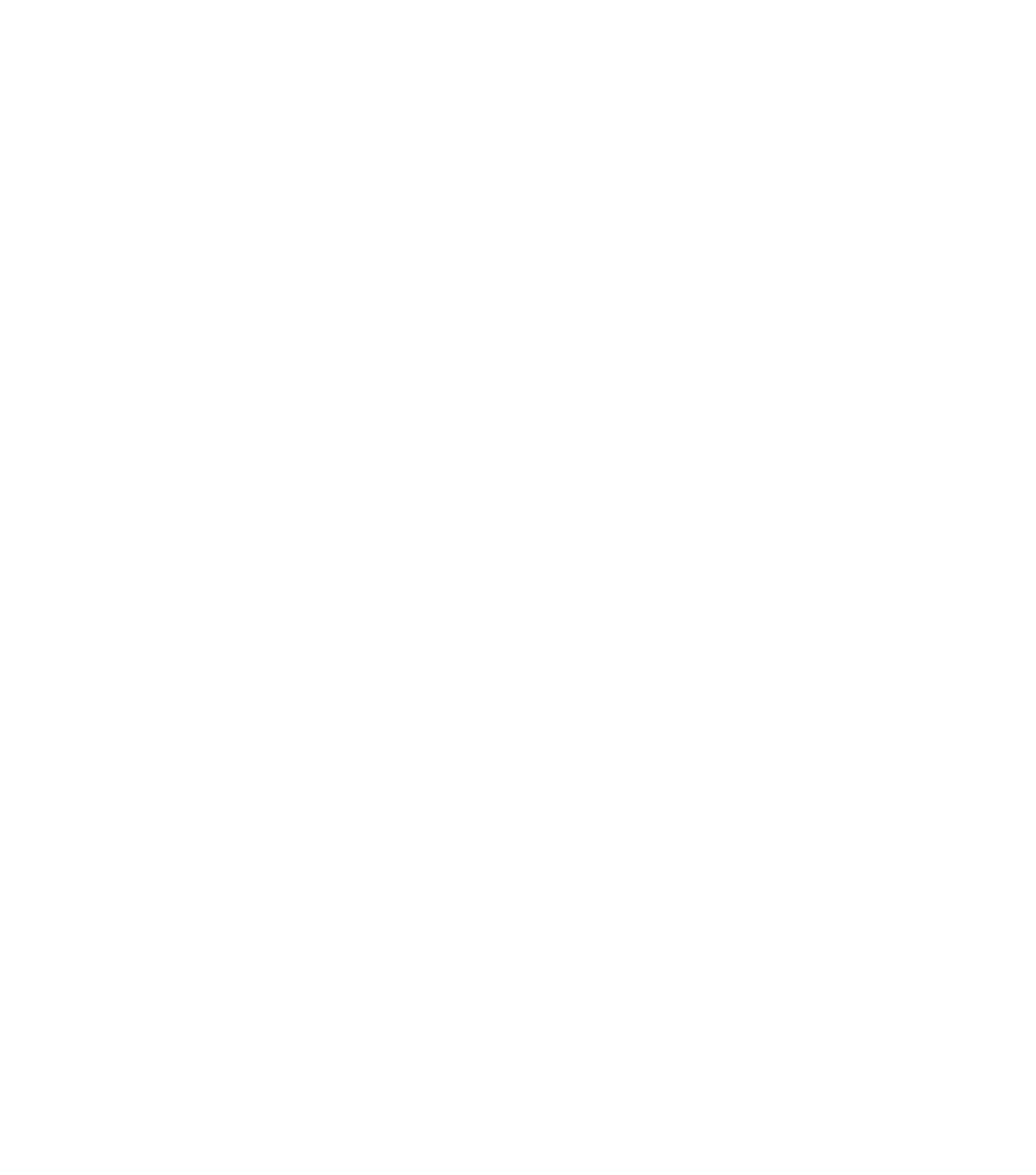 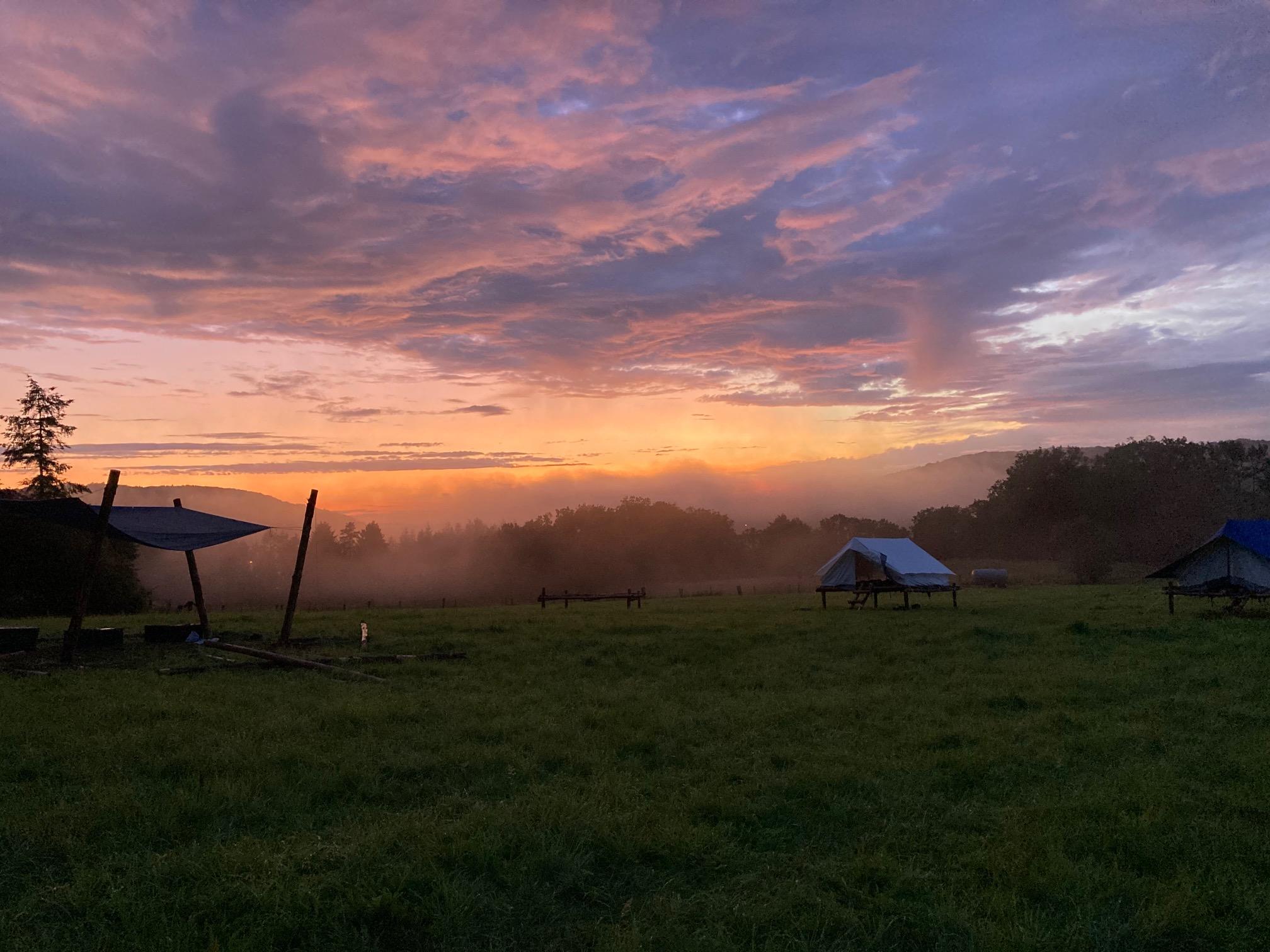 Couplet 4
Près du feu 
Impatient
Je me lève car il est temps...
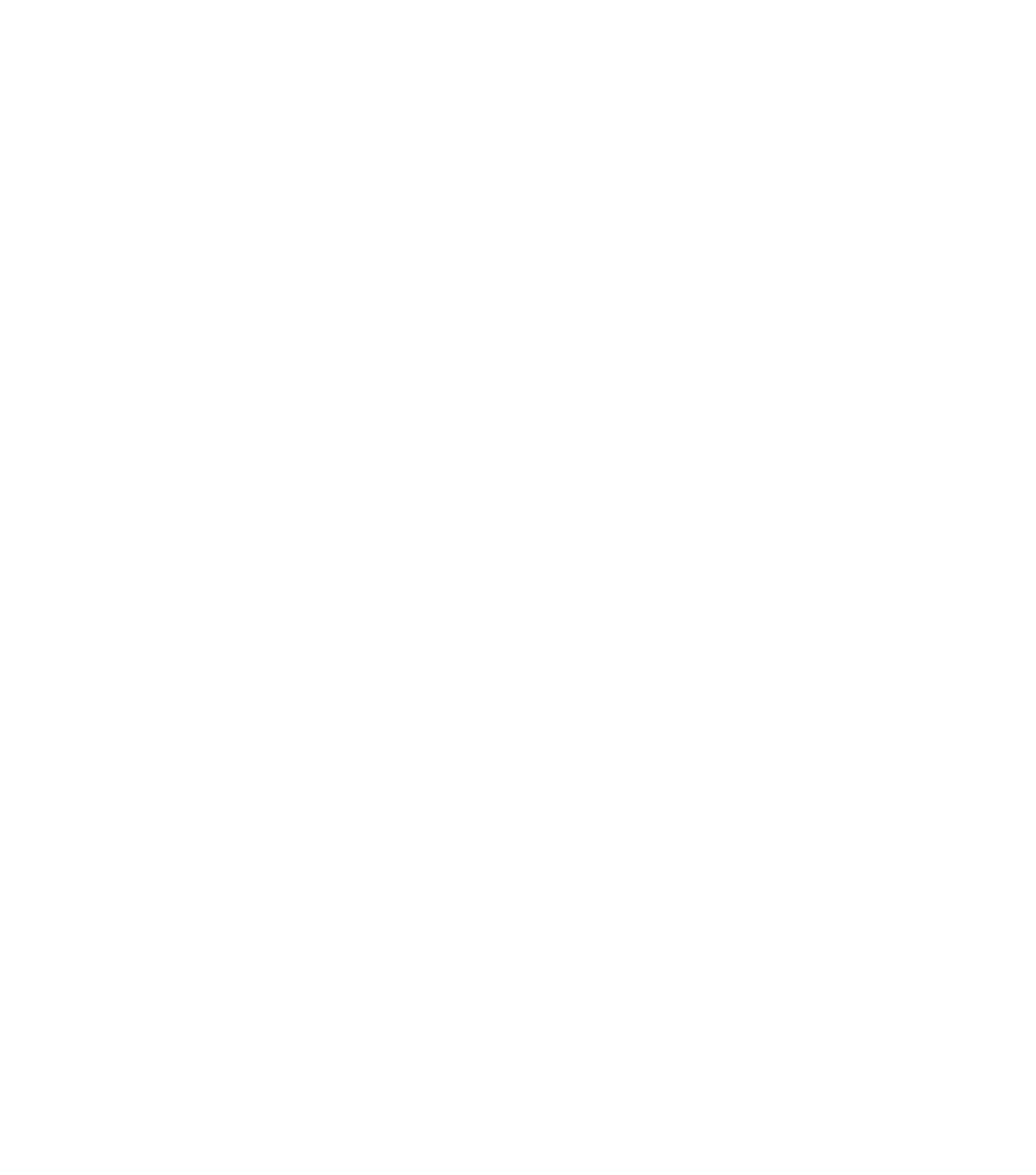 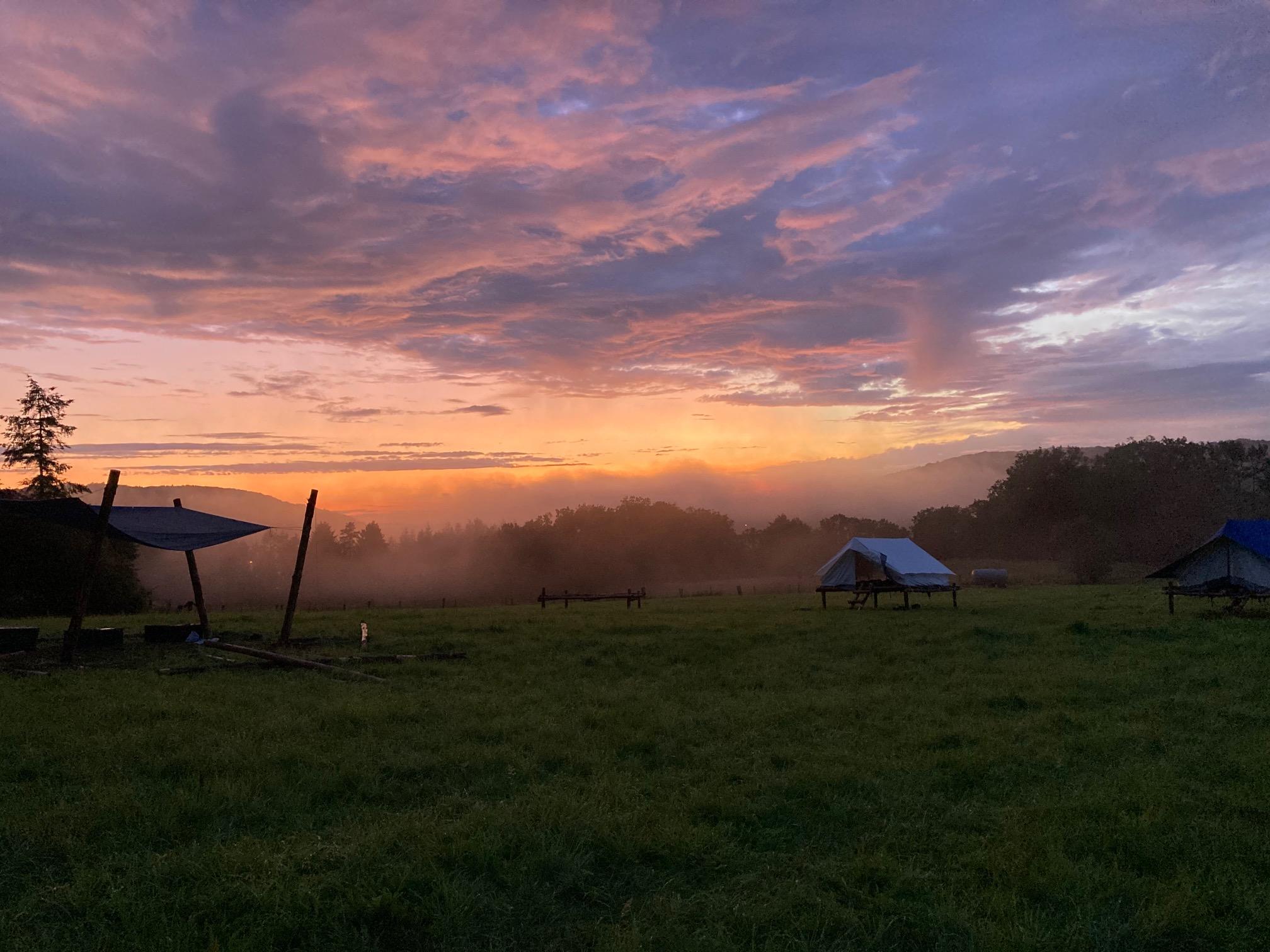 Couplet 4
Solennel
Je me dresse
Je suis fier de faire ma Promesse
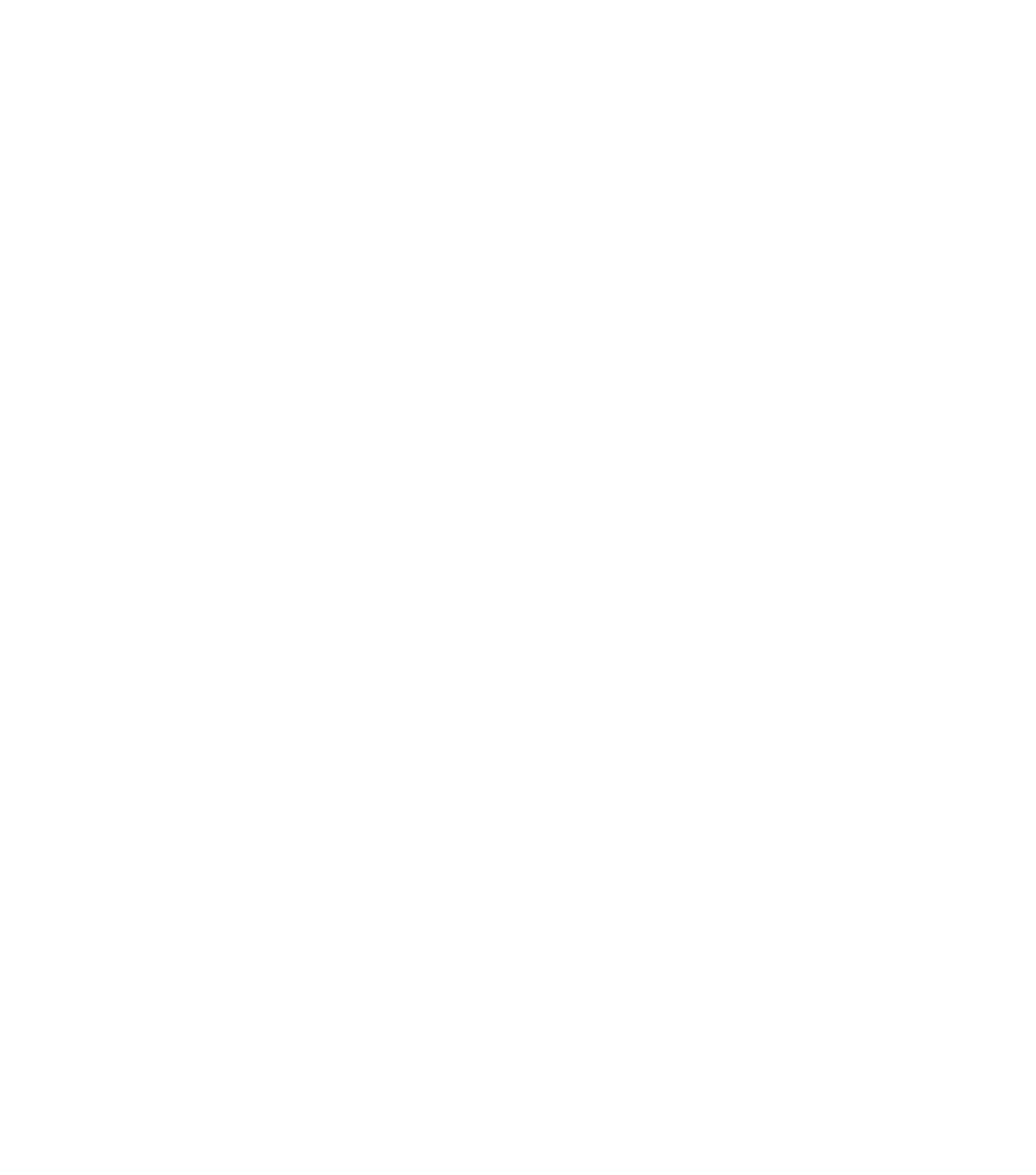 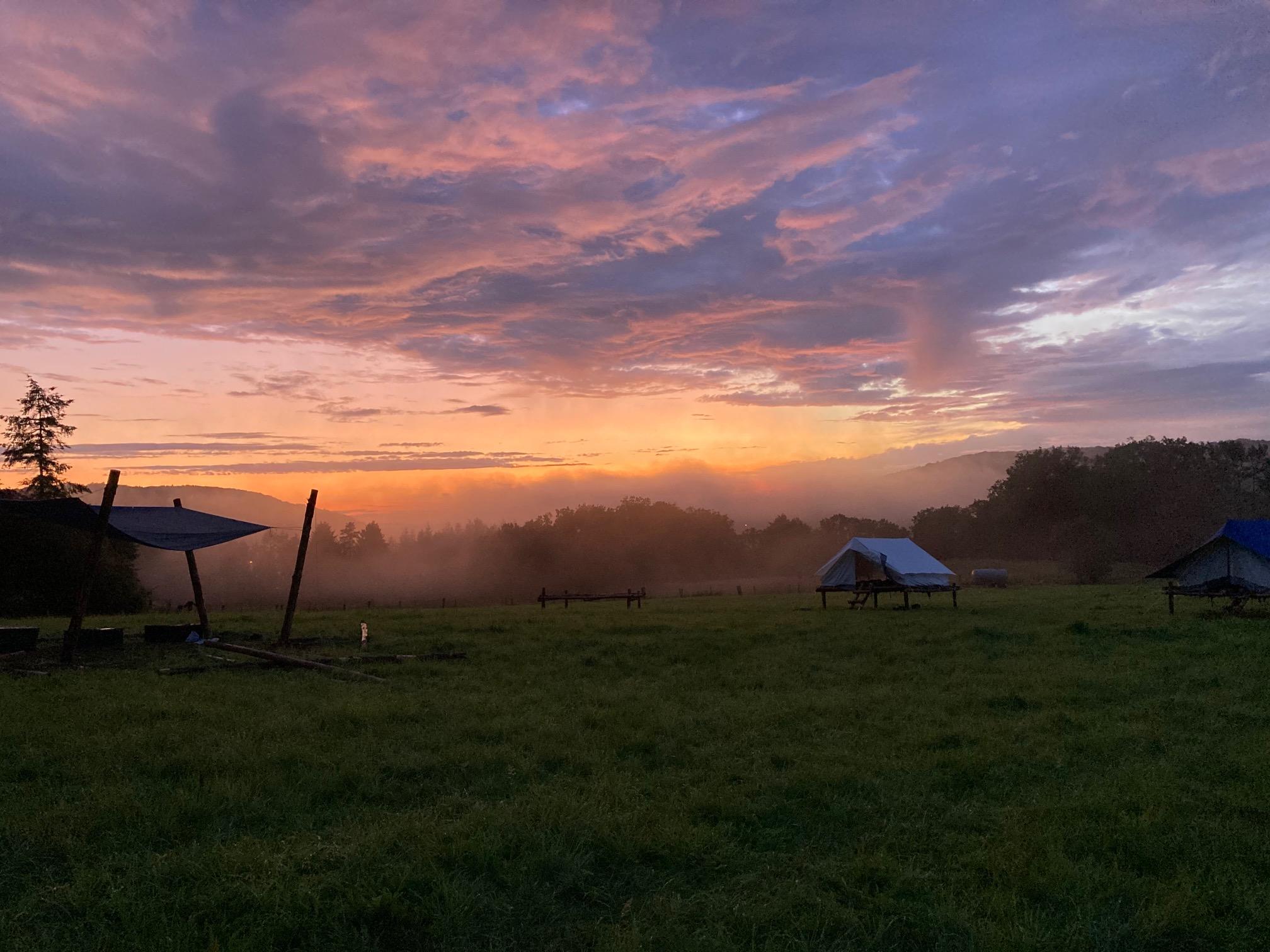 Refrain
Je promets 
Je promets 
Je promets
Je promets
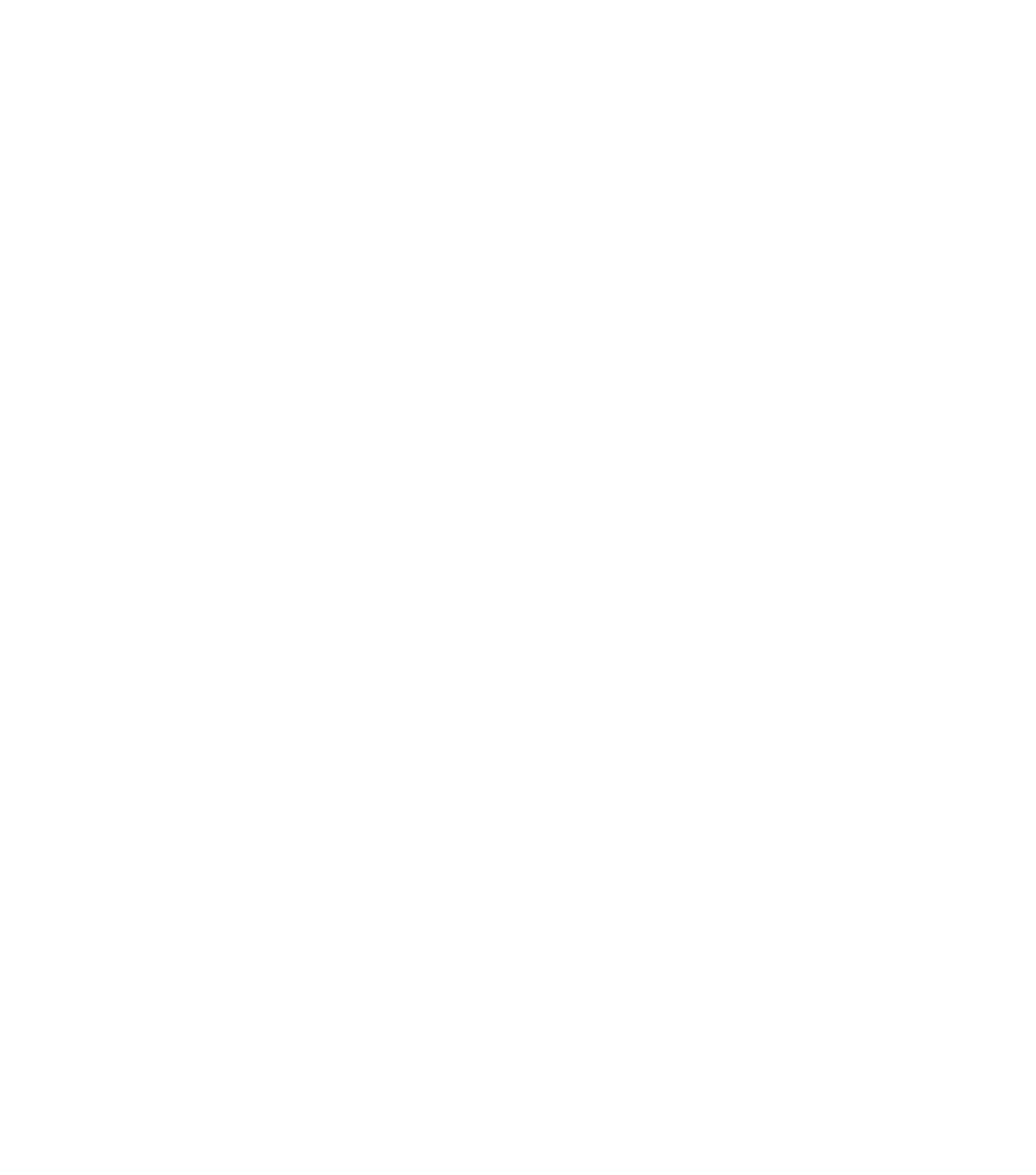 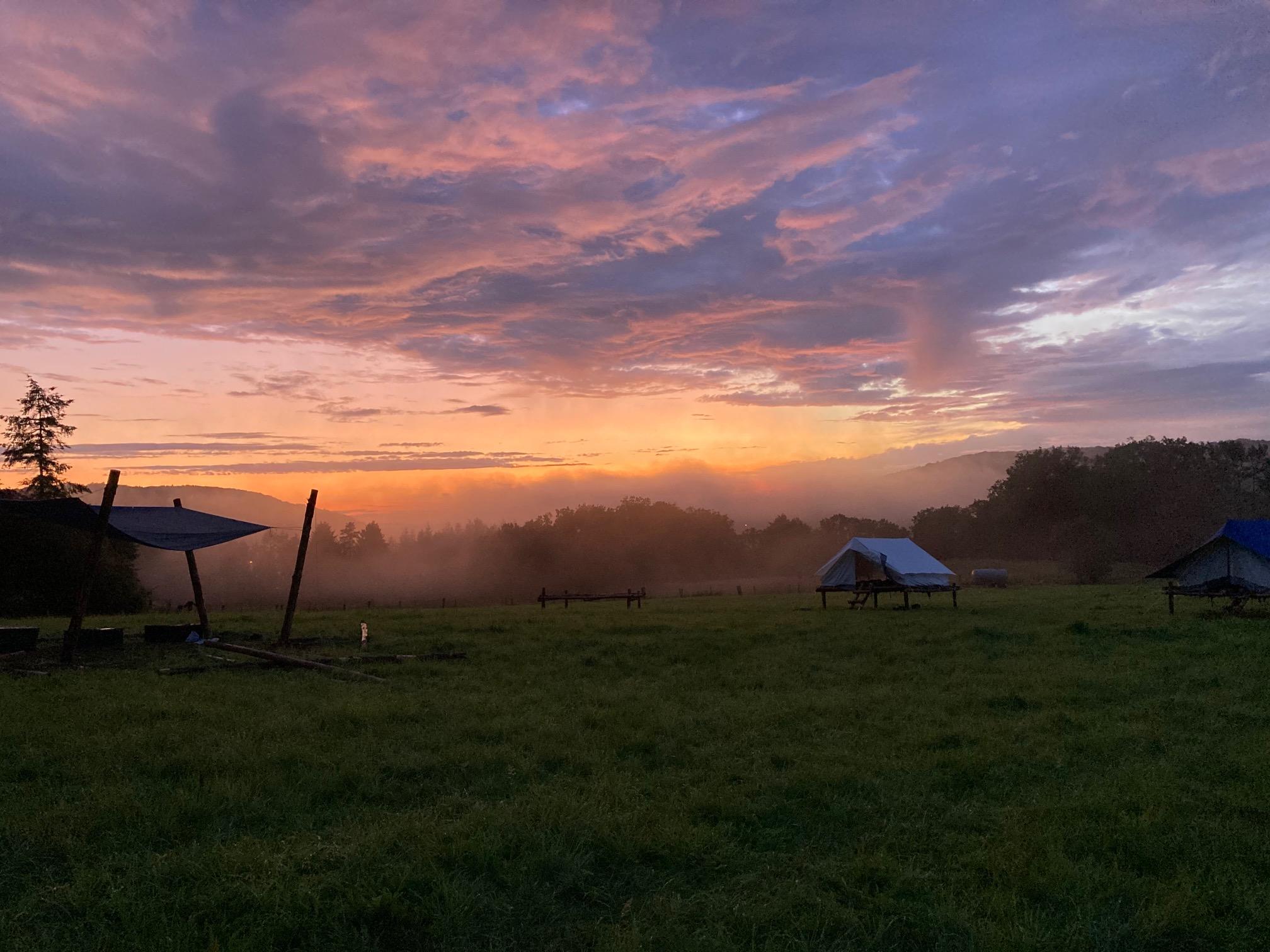 Refrain
Je promets 
Je promets 
Je promets
Je promets
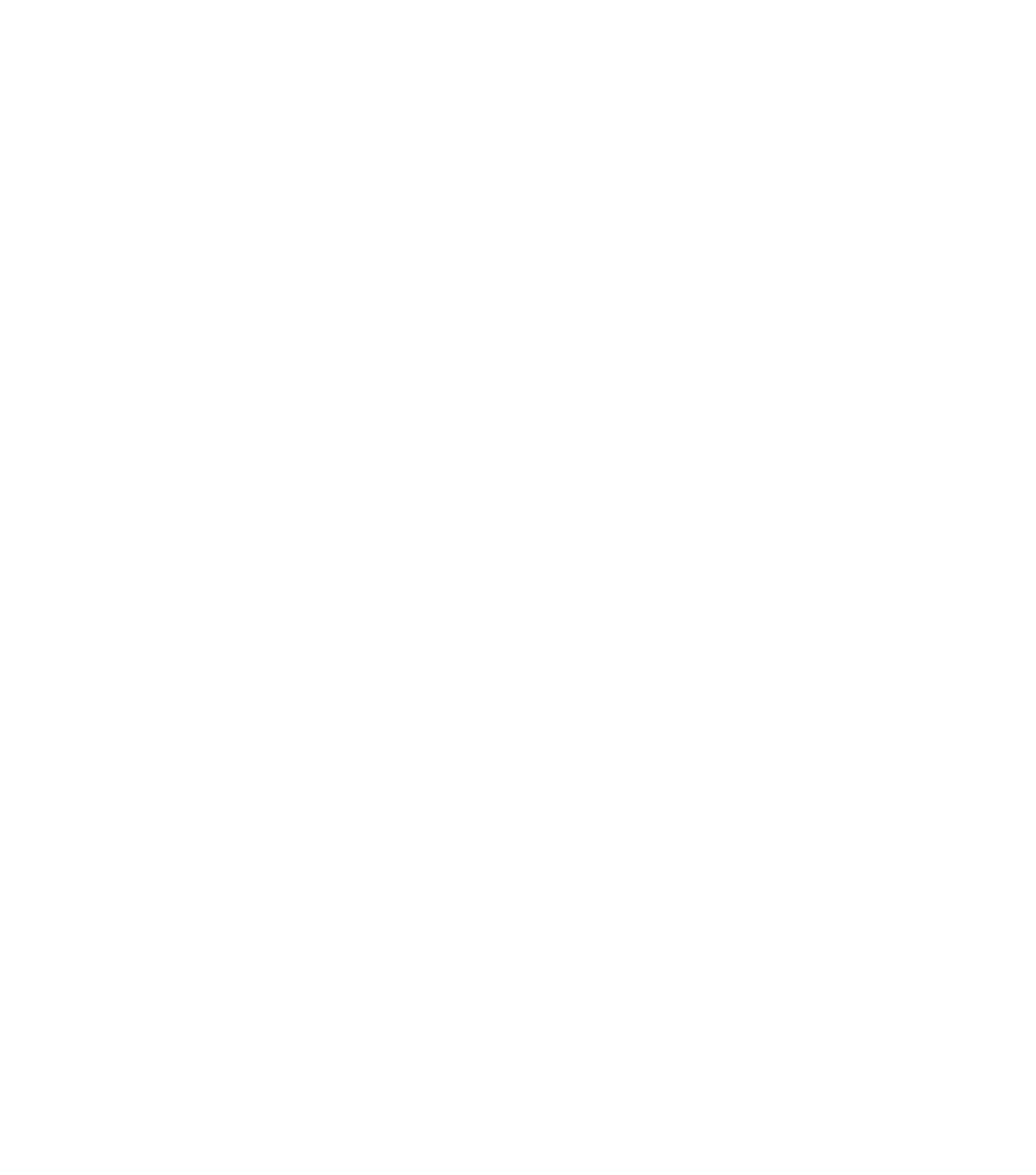 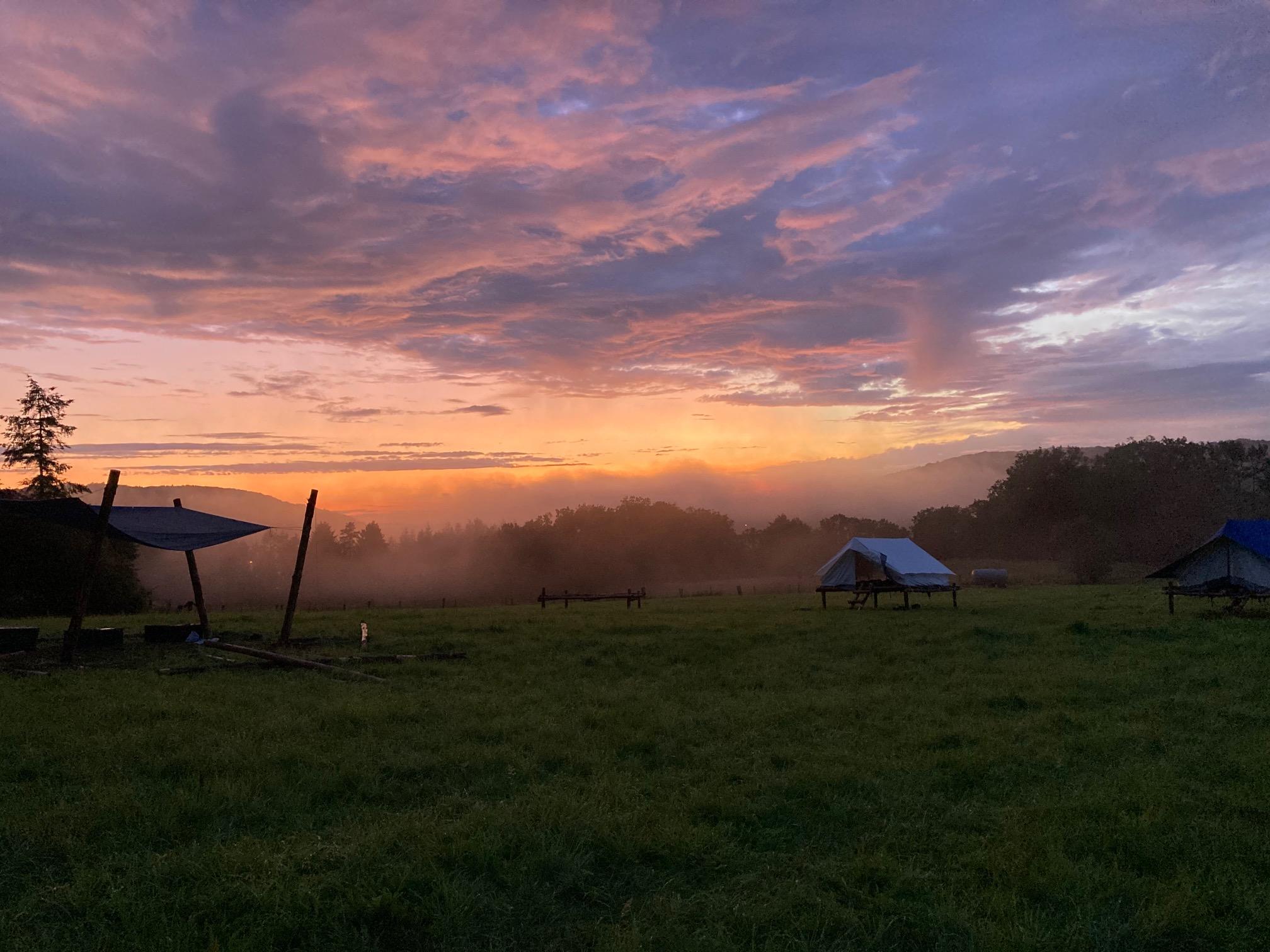 Refrain
Je promets 
Je promets 
Je promets
Je promets
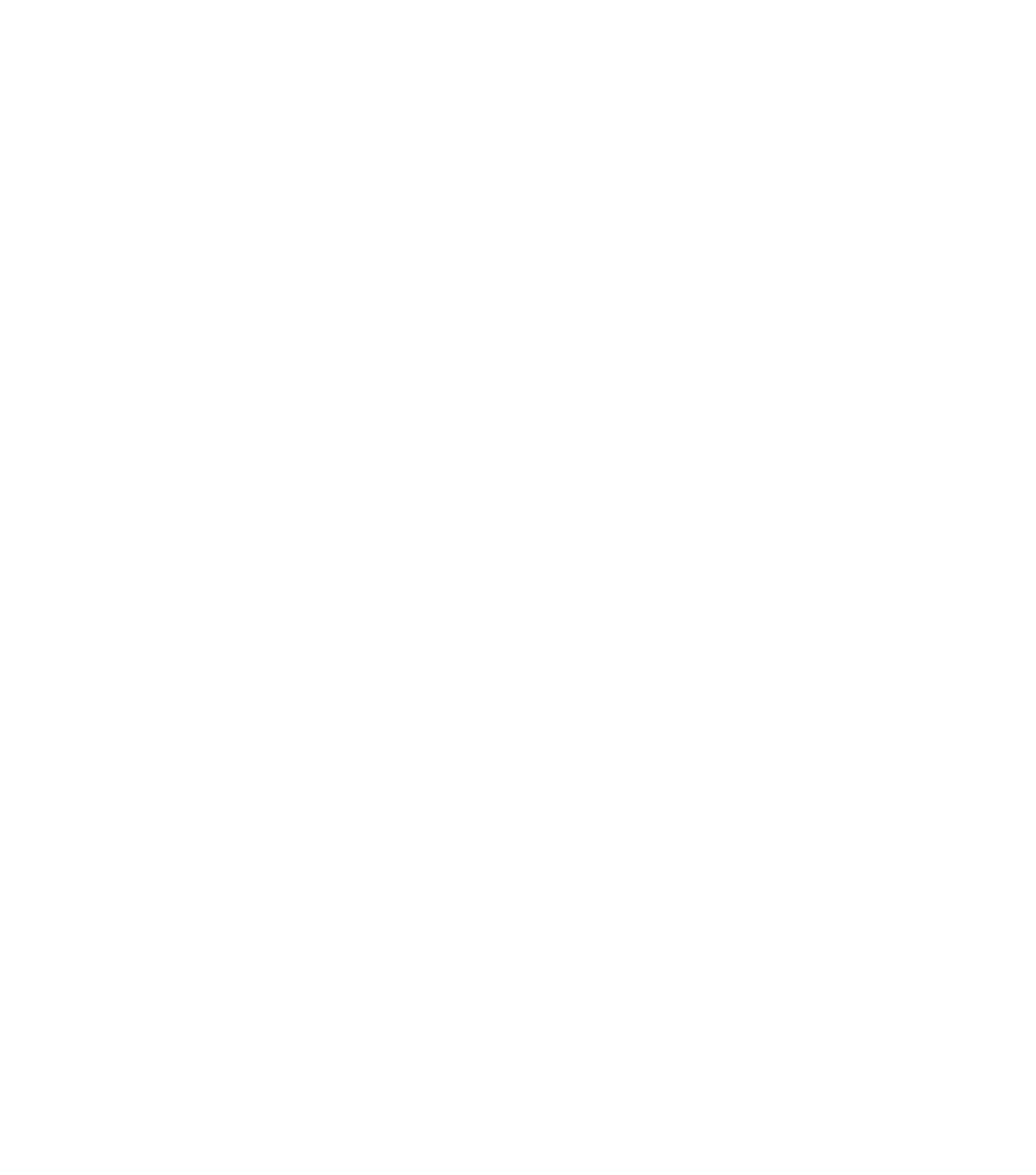 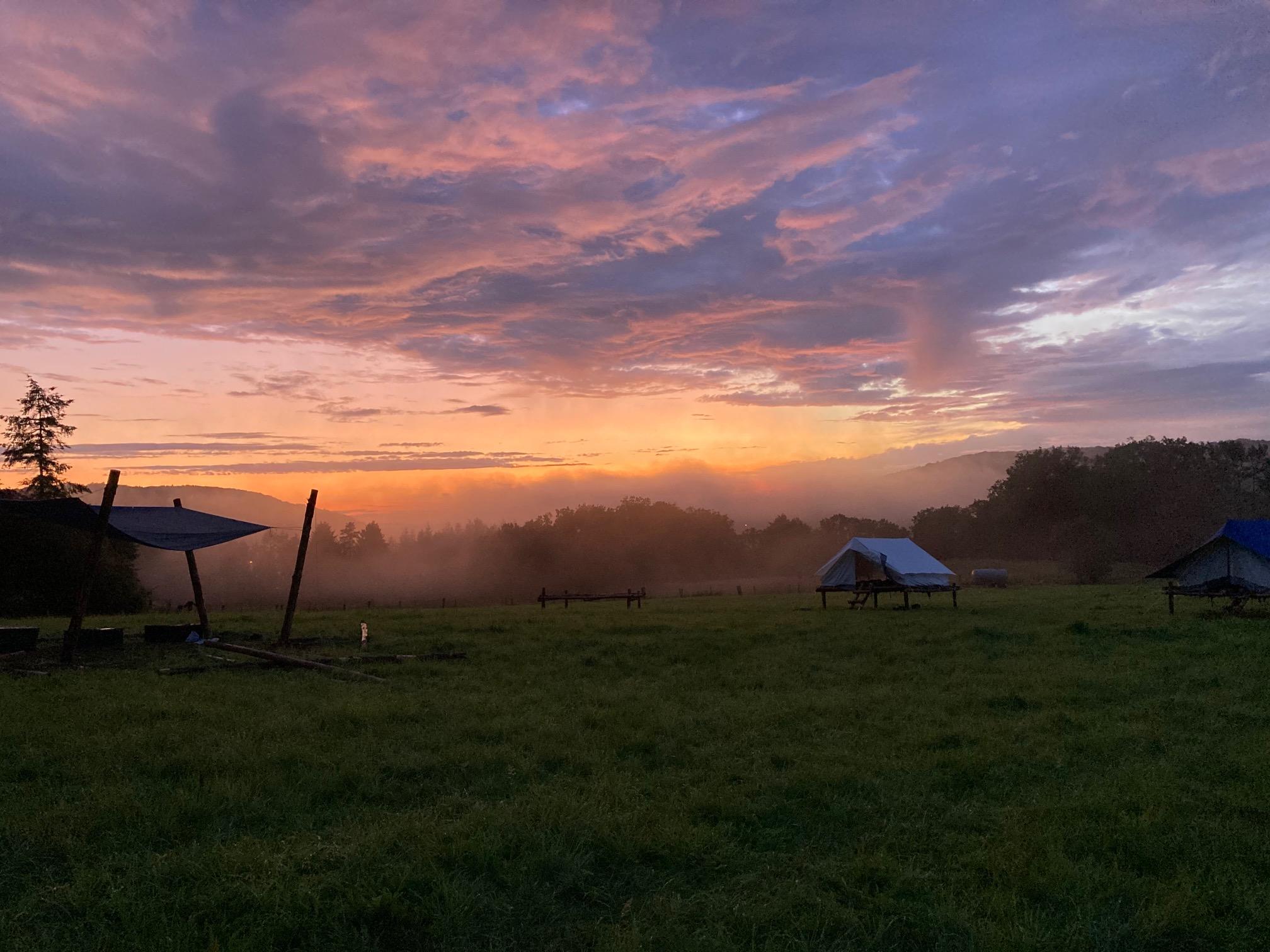 Refrain
Je promets 
Je promets 
Je promets
Je promets
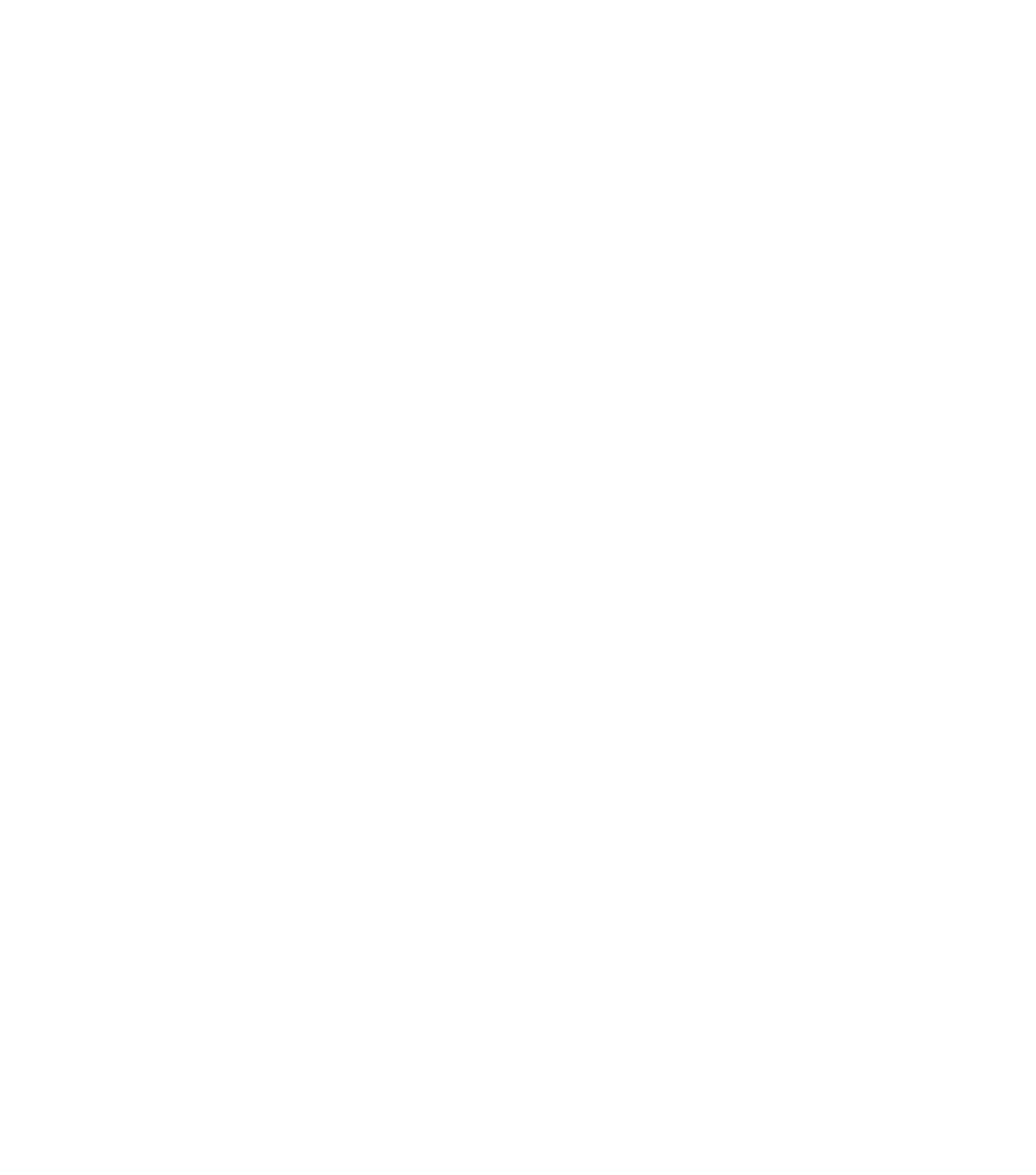 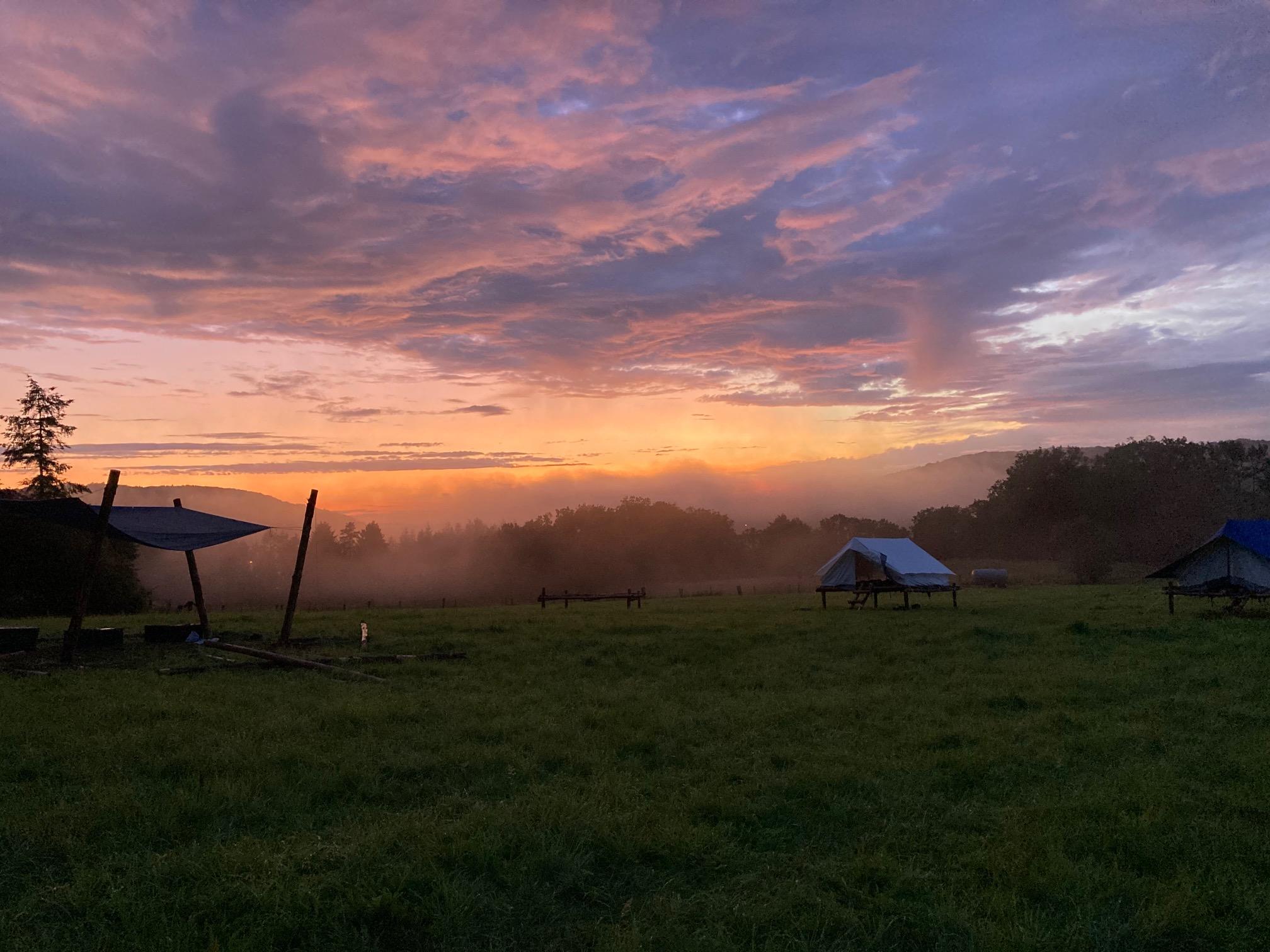 Refrain
Je promets 
Je promets 
Je promets 
Je promets 
Cette Loi, je la fais mienne
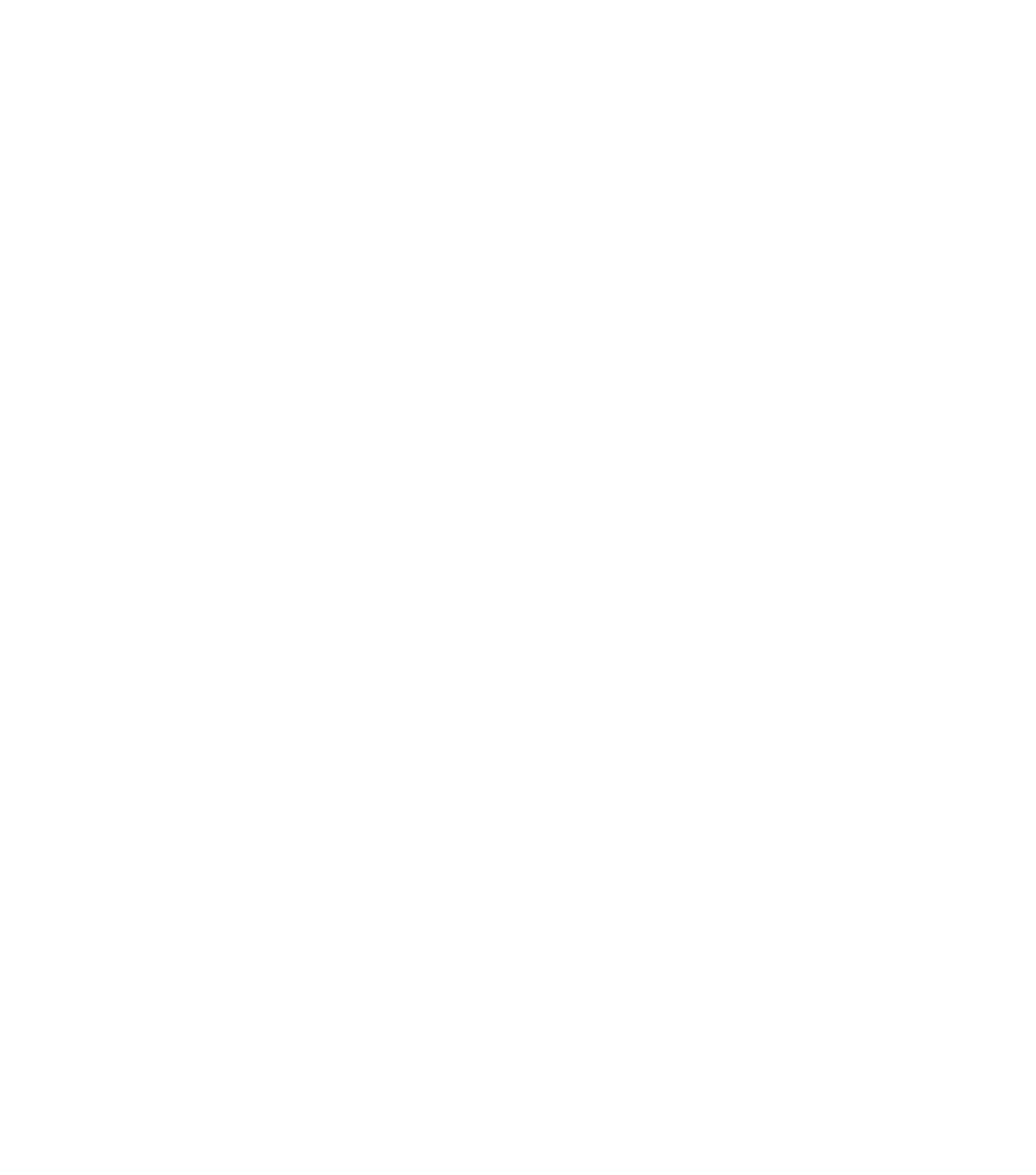 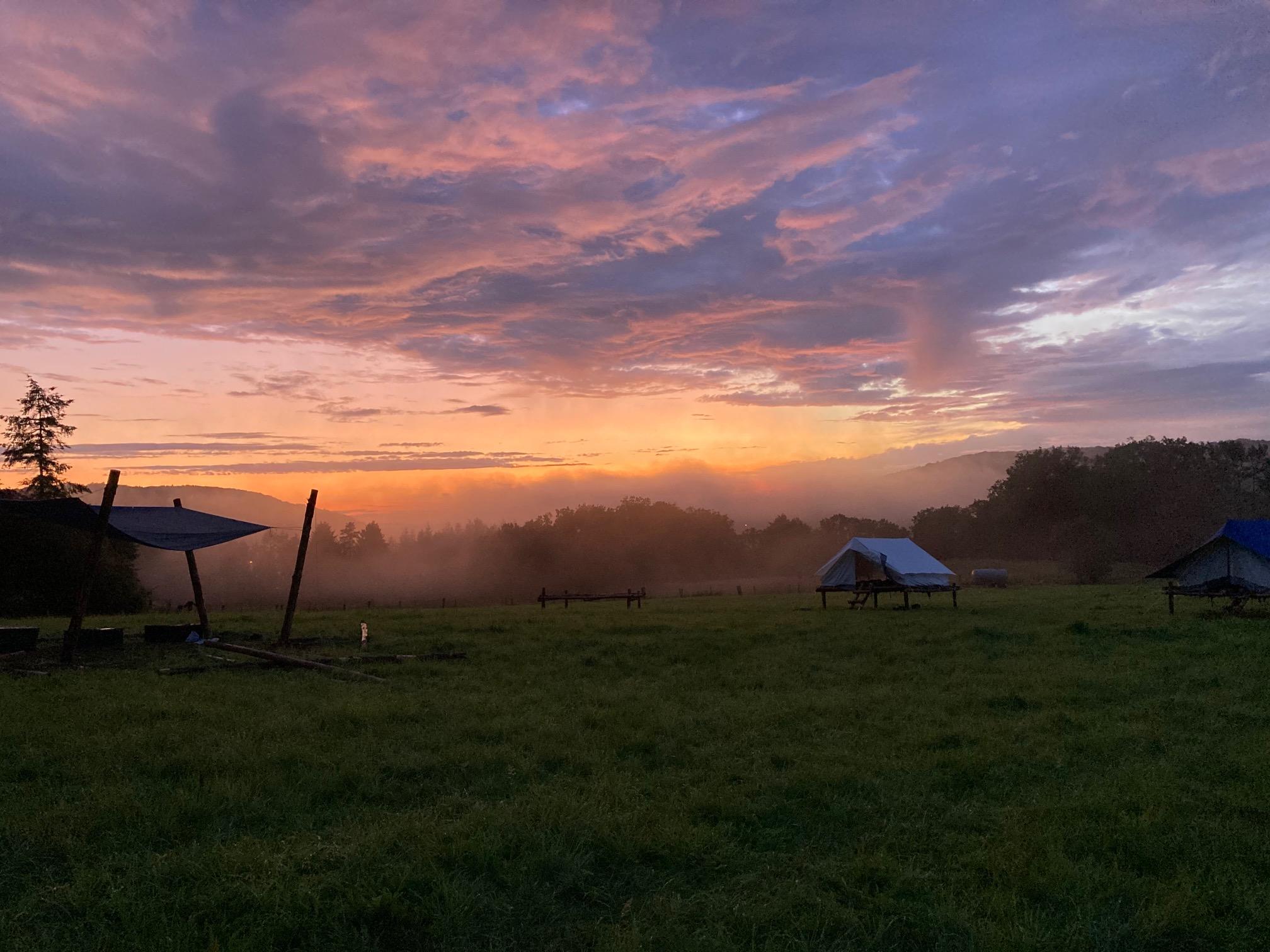 Refrain
Je promets 
Je promets 
Je promets 
Je promets 
Toujours prêt quoi qu’il advienne
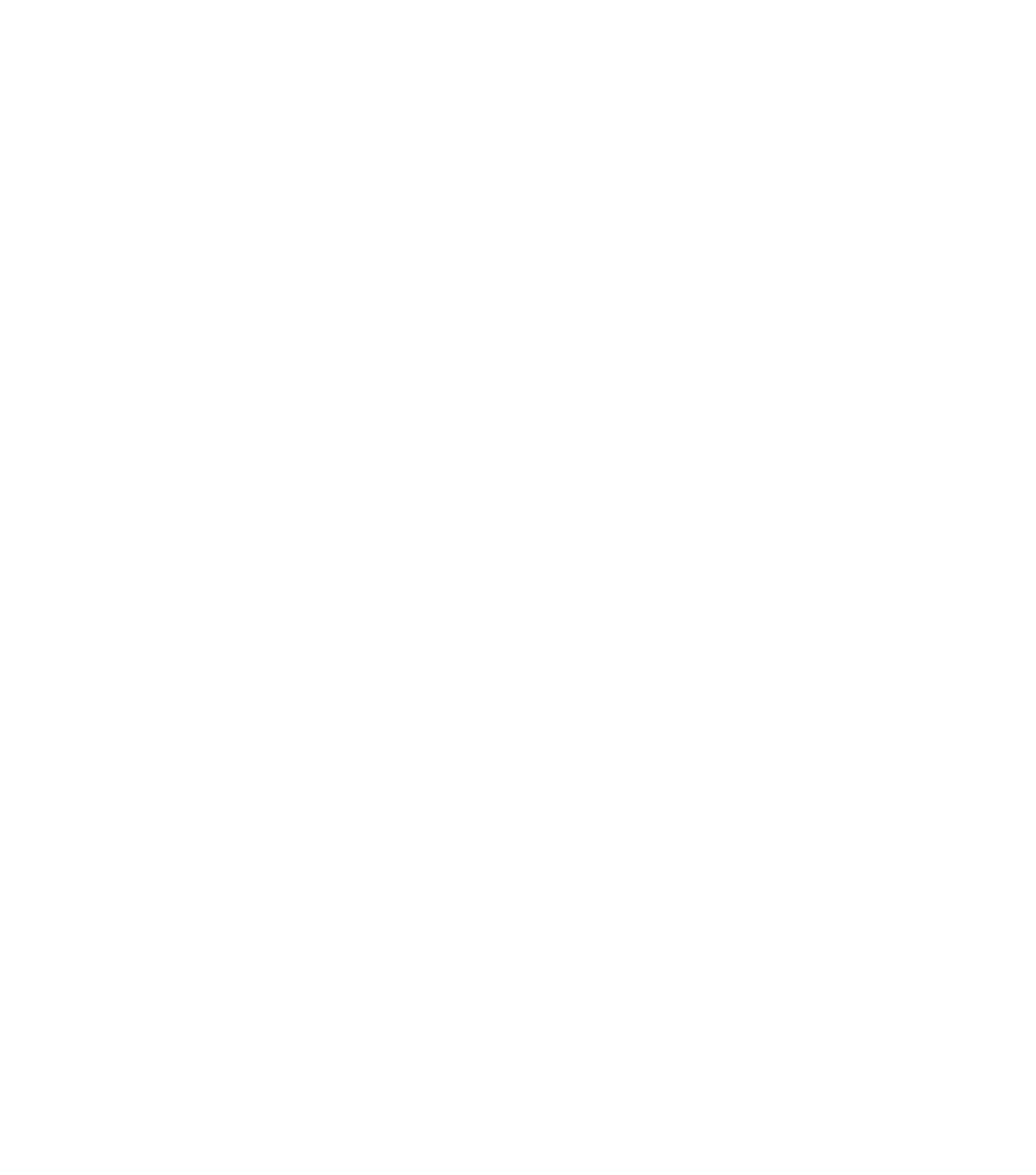 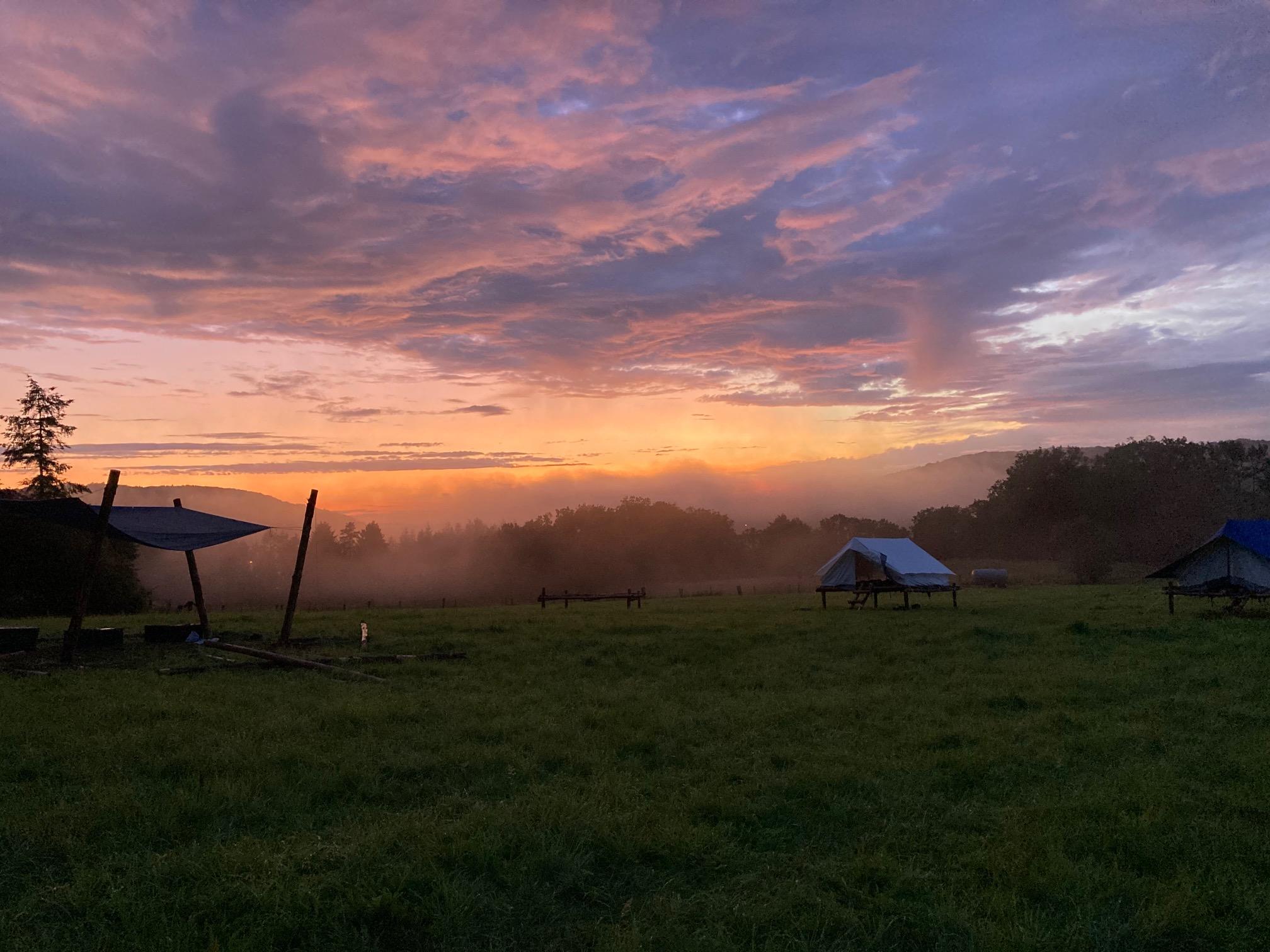 Refrain
Je promets 
Je promets 
Je promets 
Je promets 
Cette Loi, je la fais mienne
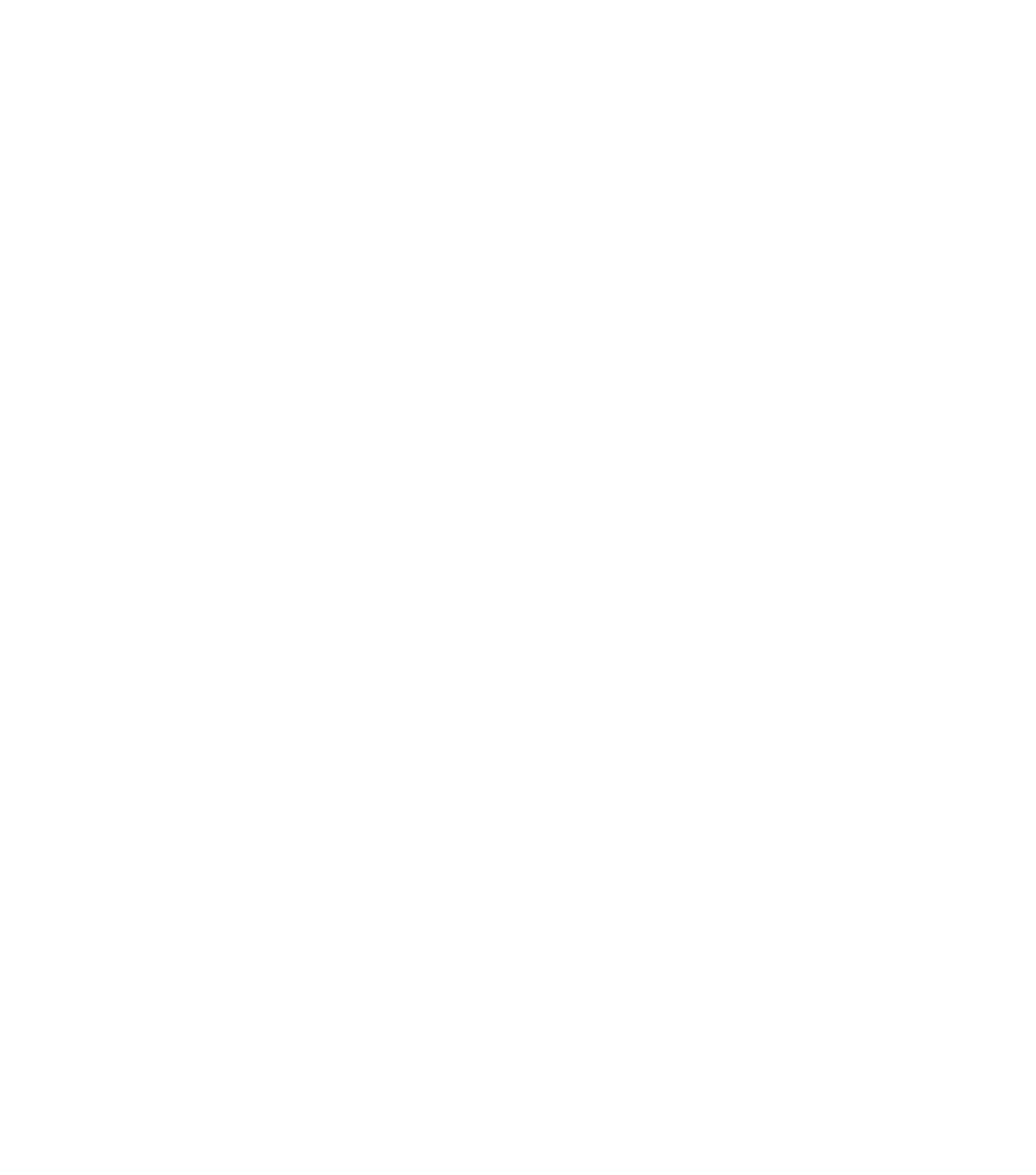 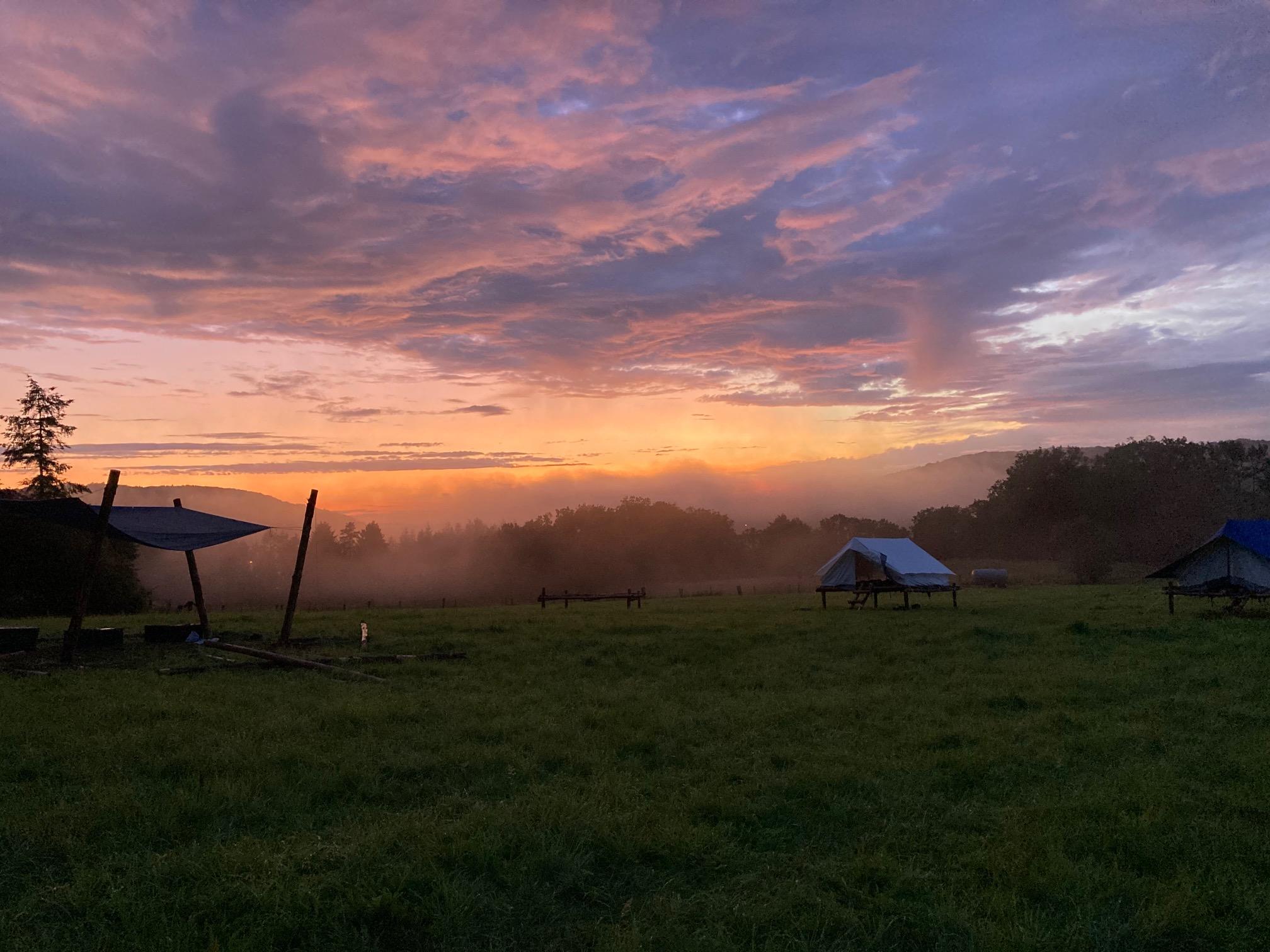 Refrain
Je promets 
Je promets 
Je promets 
Je promets 
Toujours prêt quoi qu’il advienne
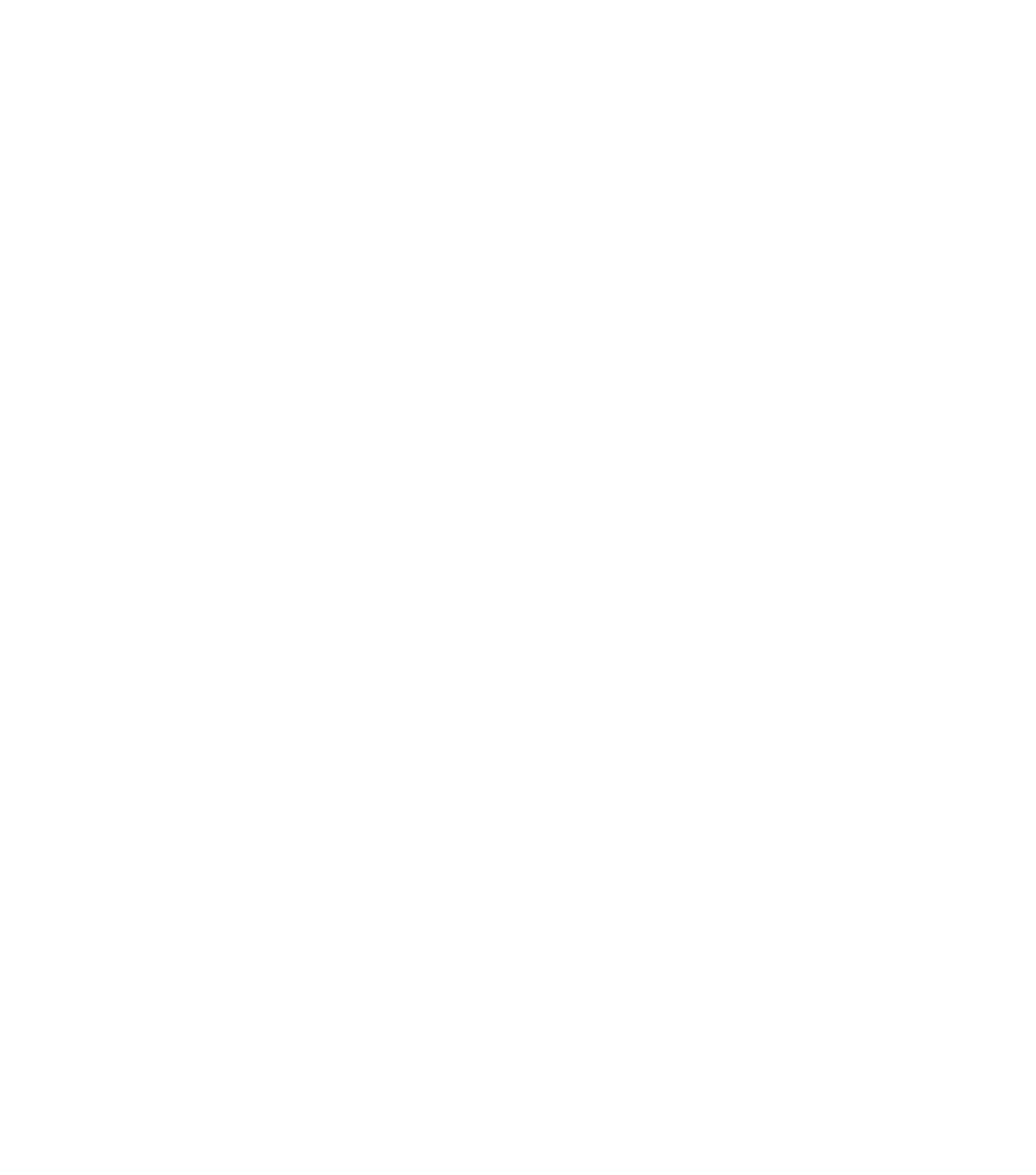 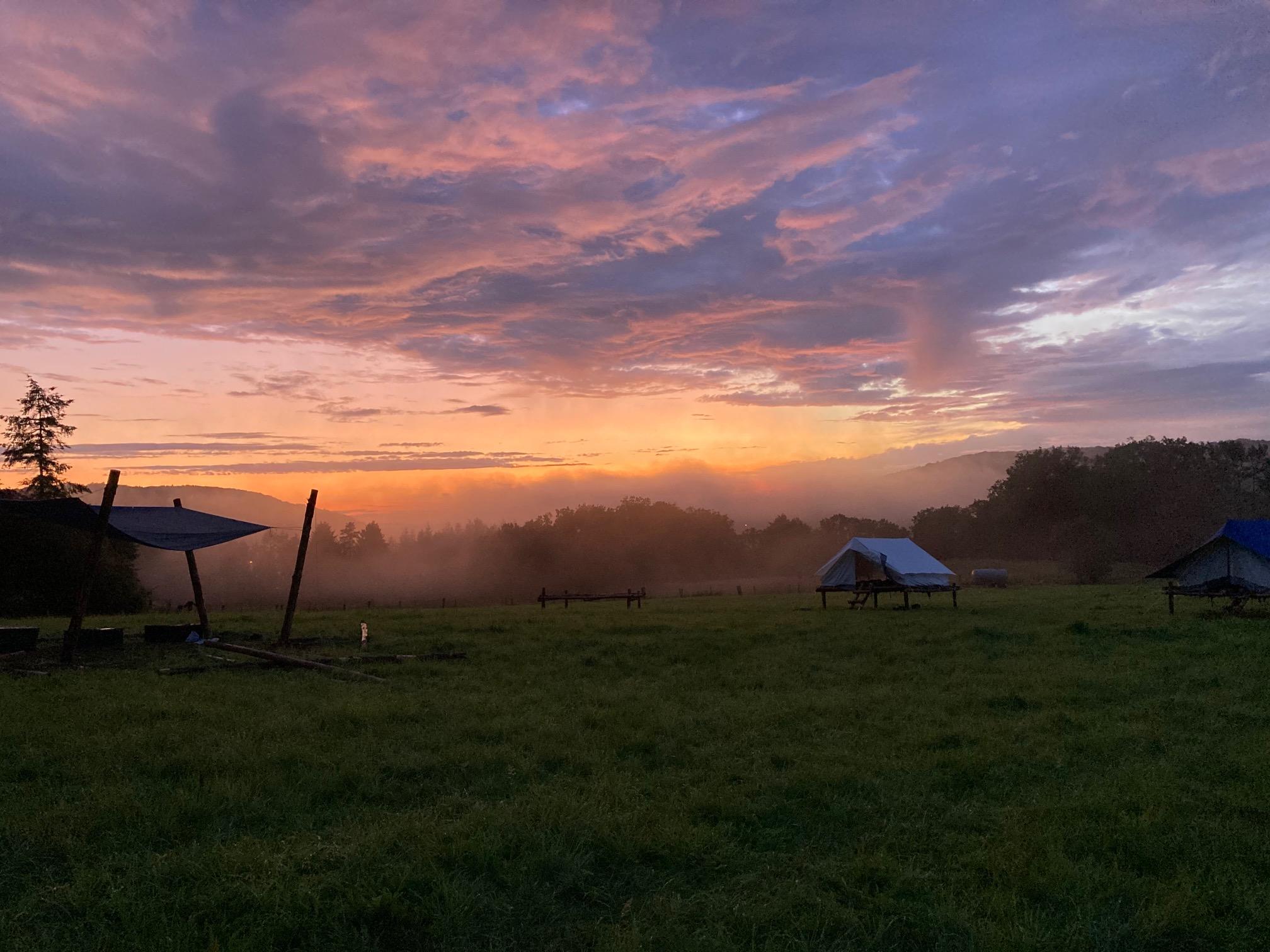 Refrain
Toujours prêt quoi qu’il advienne

Toujours prêt quoi qu’il advienne
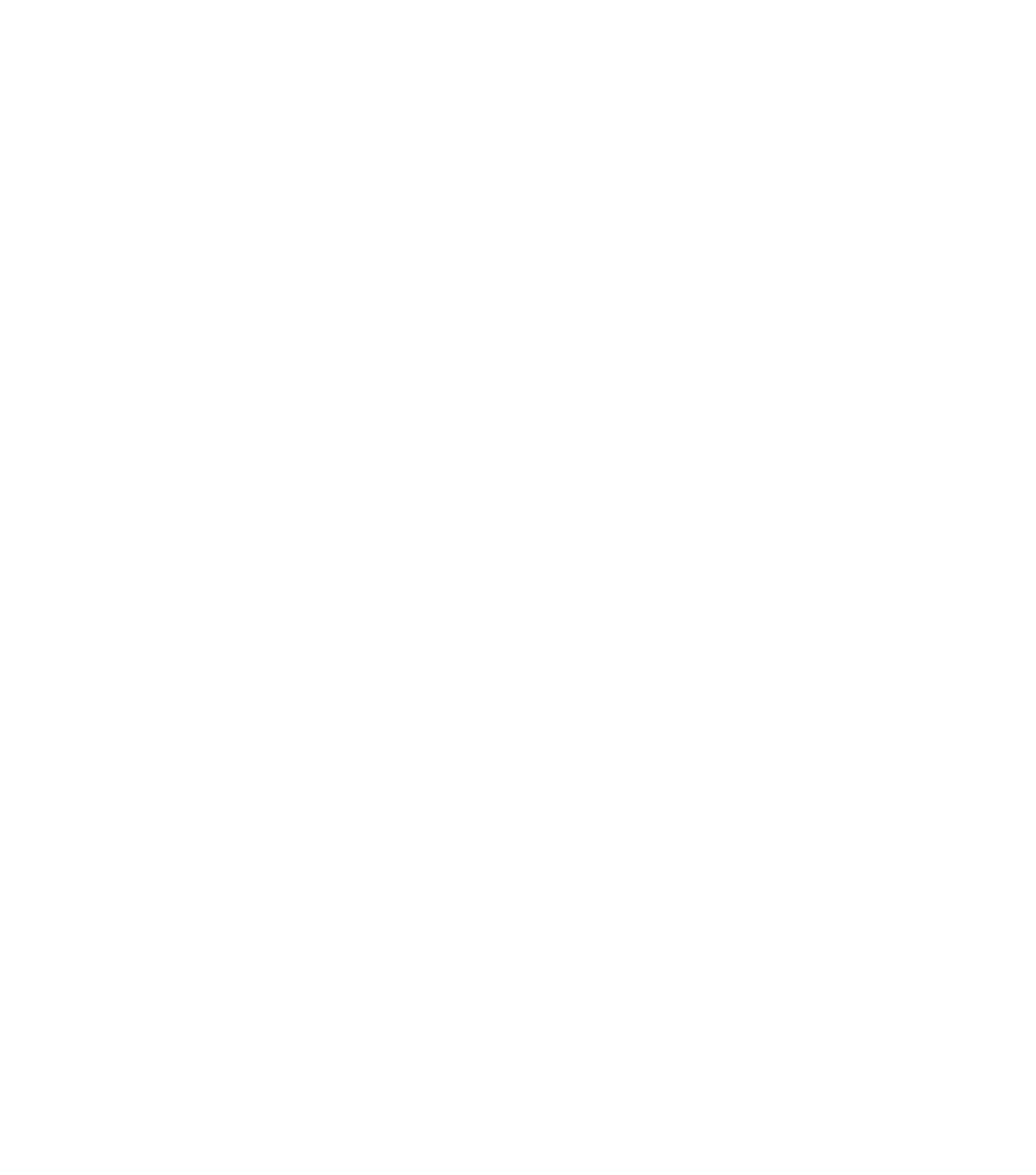 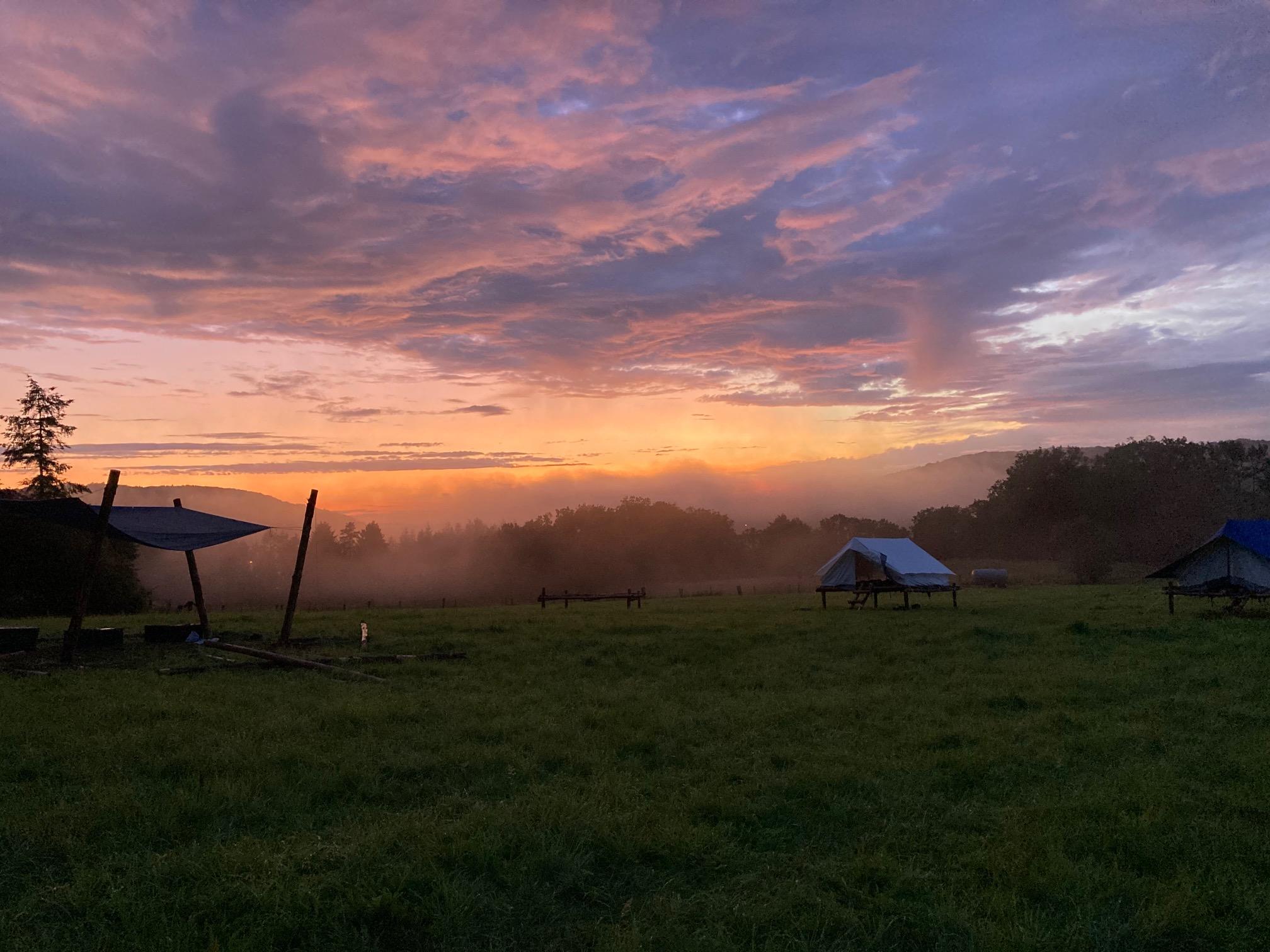 FIN
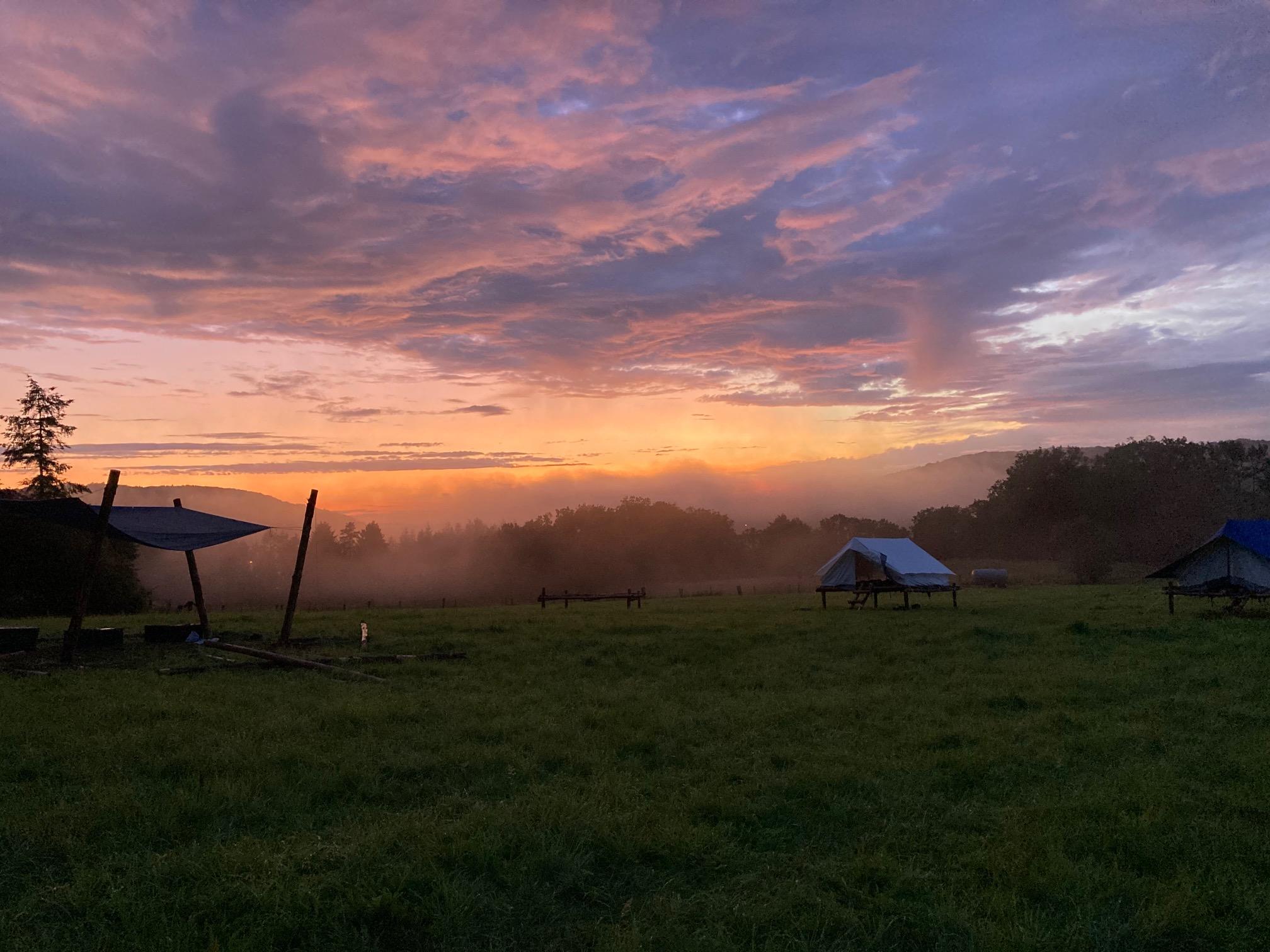 Retrouve sur lesscouts.be :
Une page dédiée aux chants de la Promesse avec :
Les paroles des 3 chants
Des enregistrements
Des clips vidéo chansignés
Des tablatures guitare
Des slides de présentation
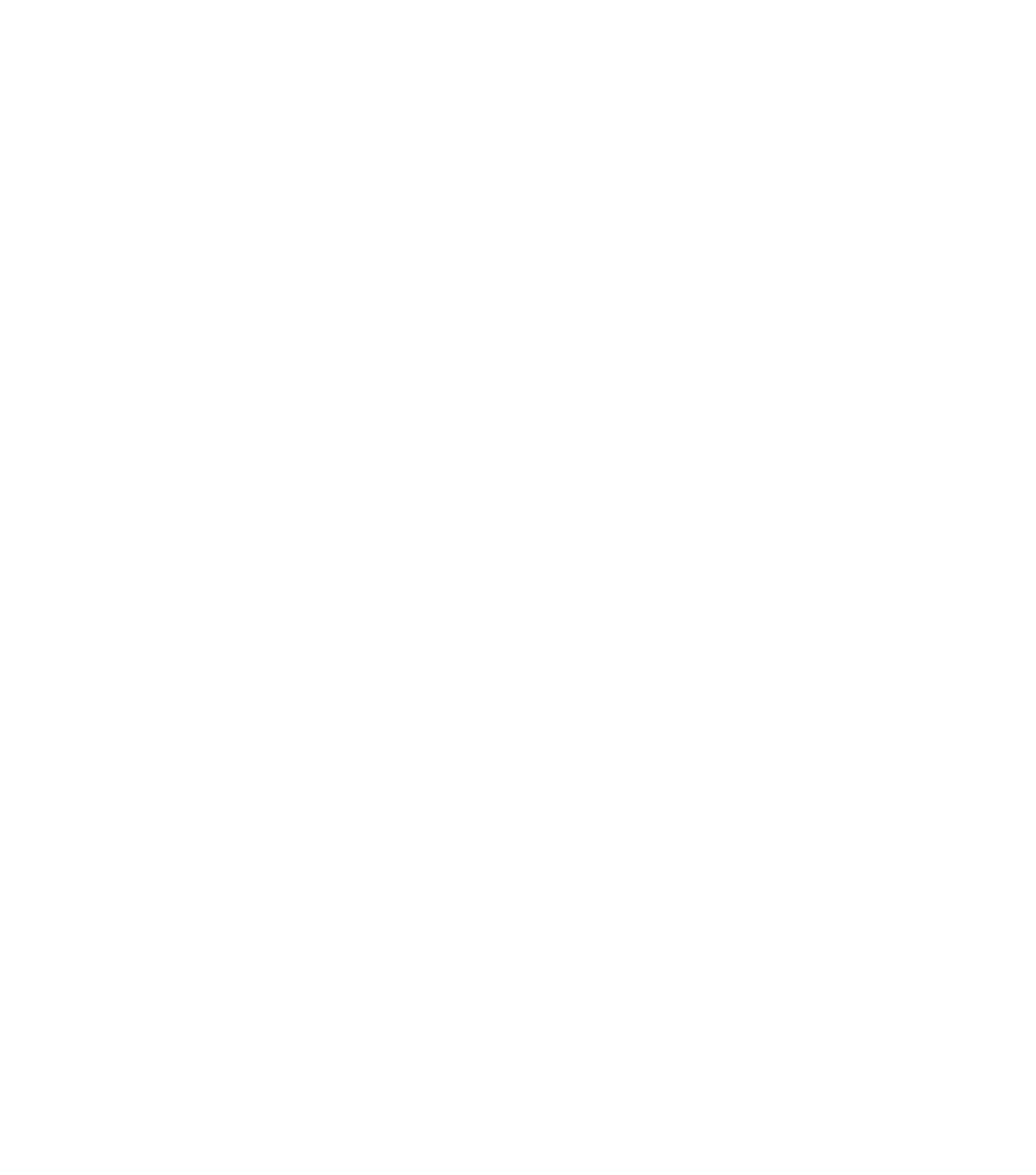 Paroles, mélodie et arrangements 2013 : Samir Barris - Les Scouts ASBL